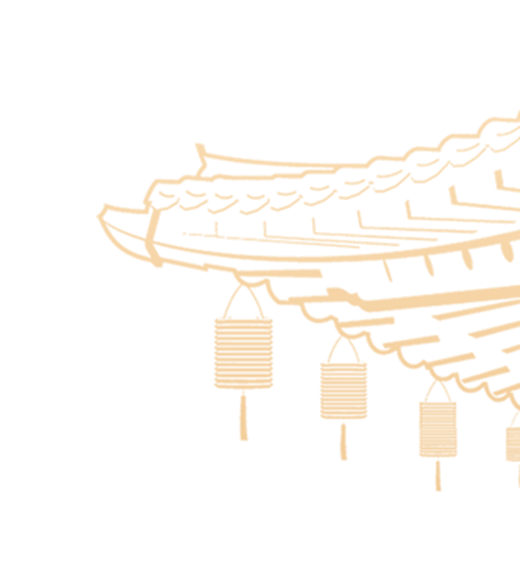 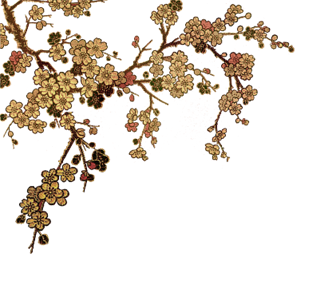 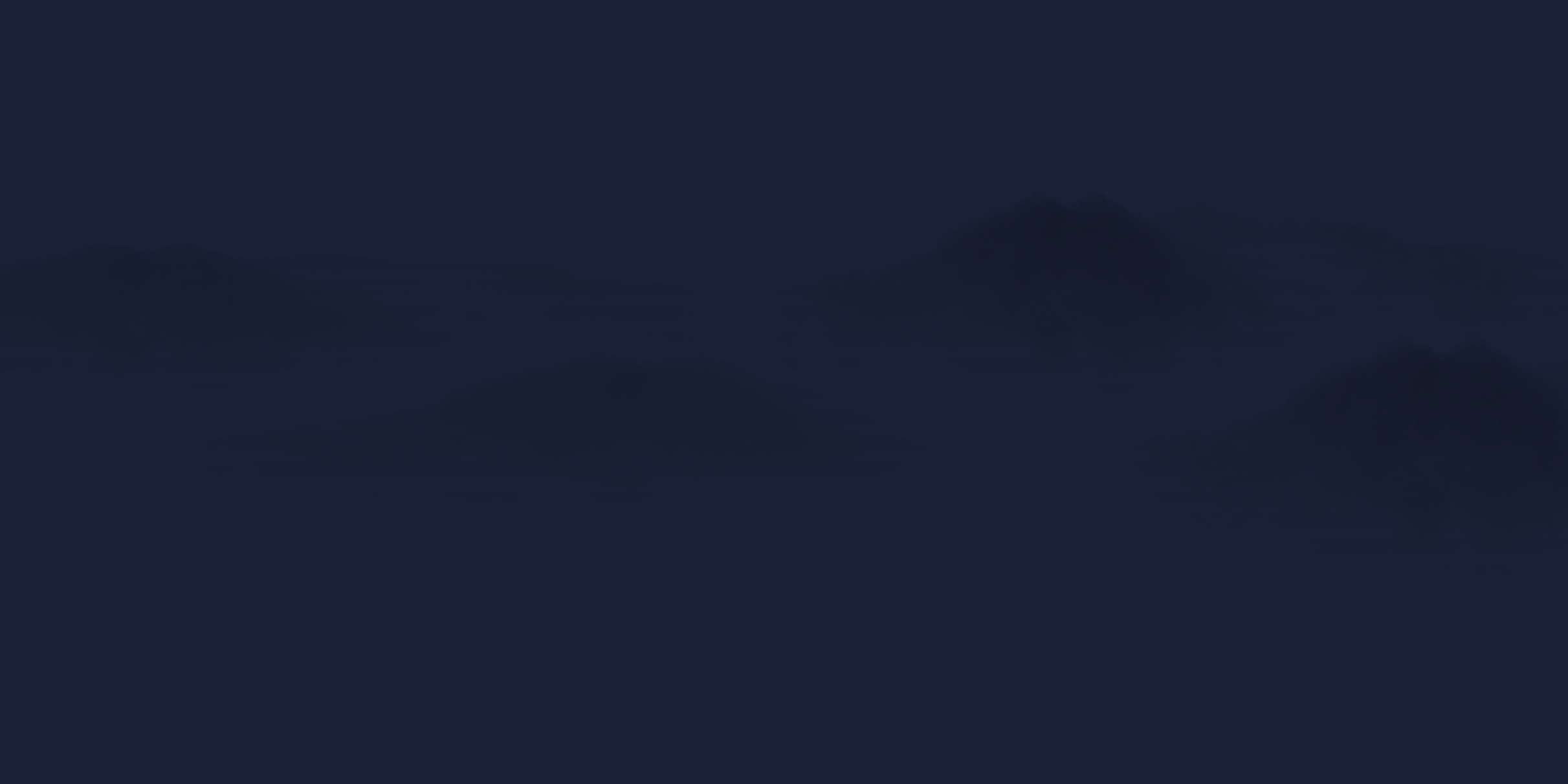 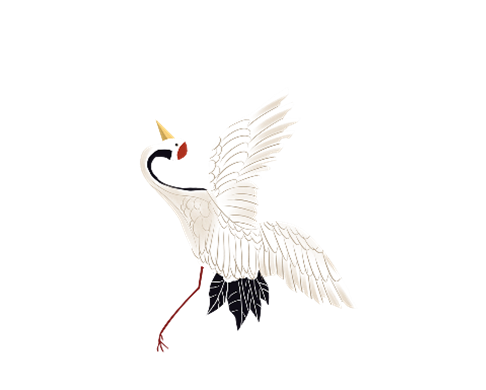 国
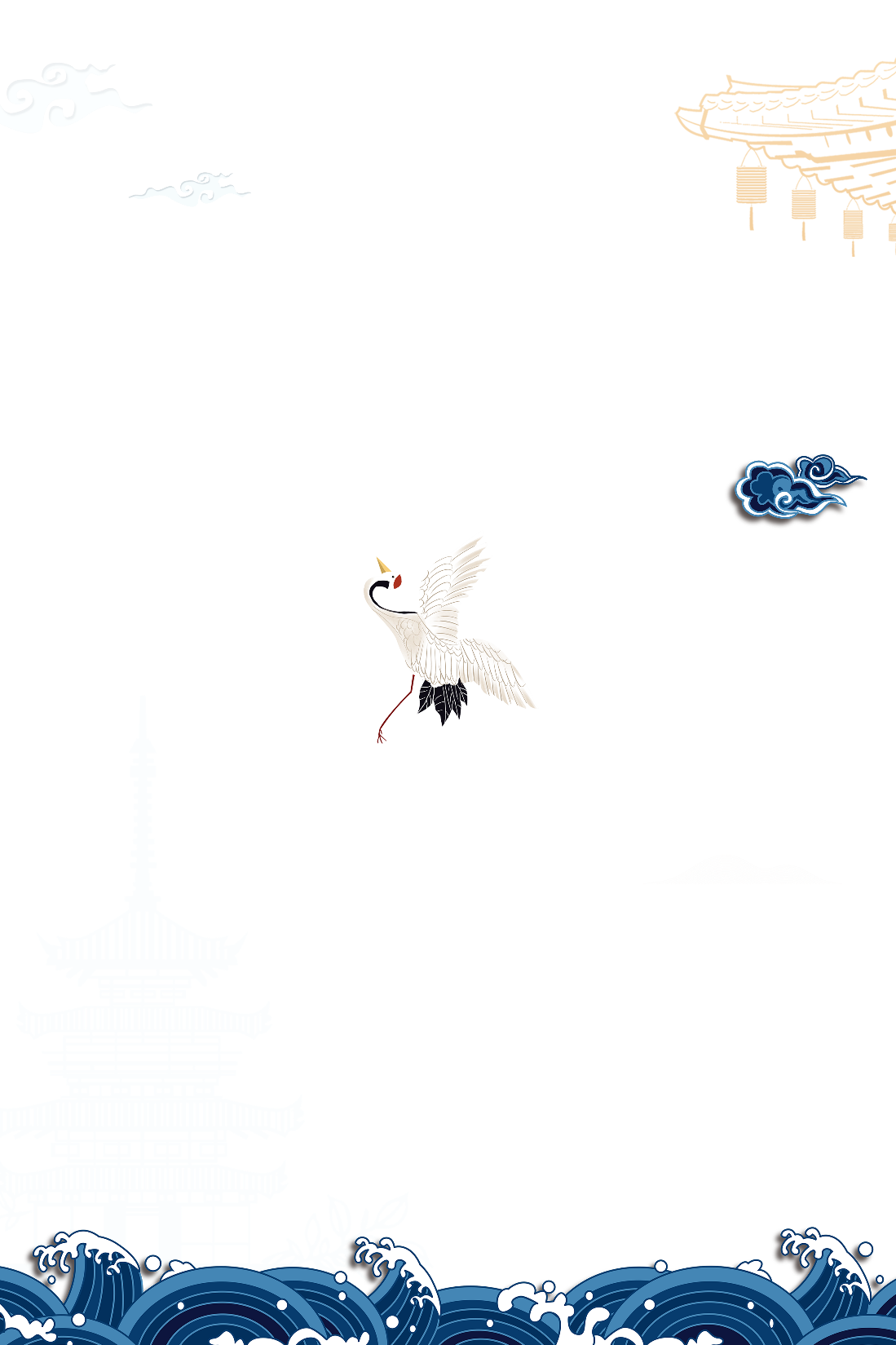 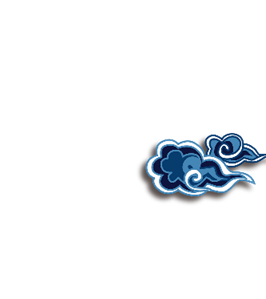 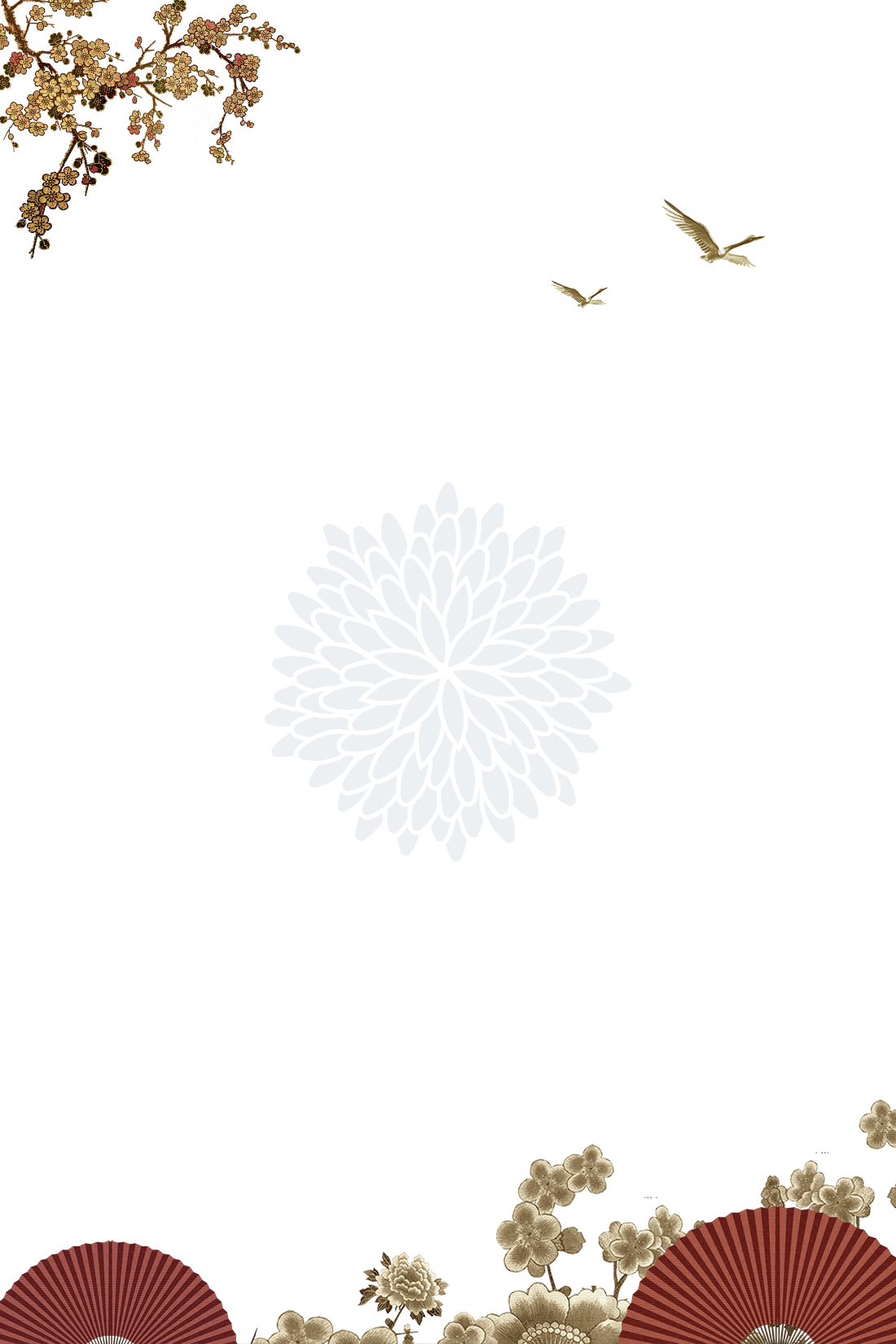 潮风
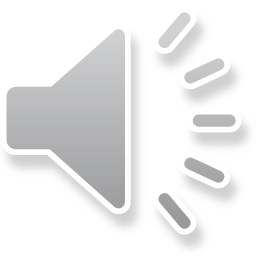 XXXX
202X
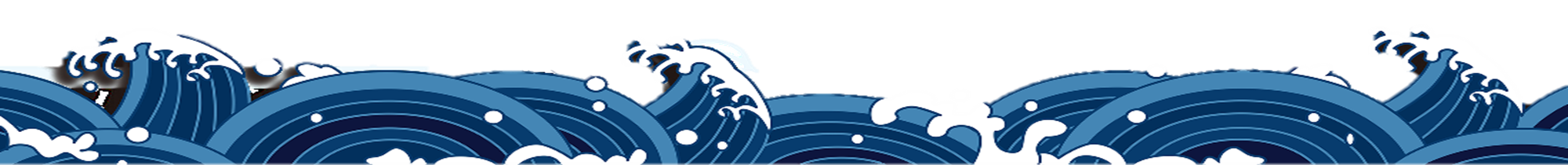 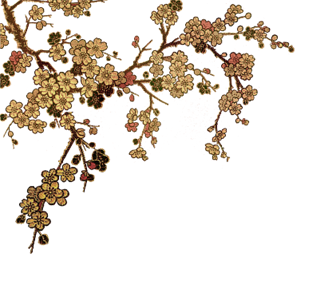 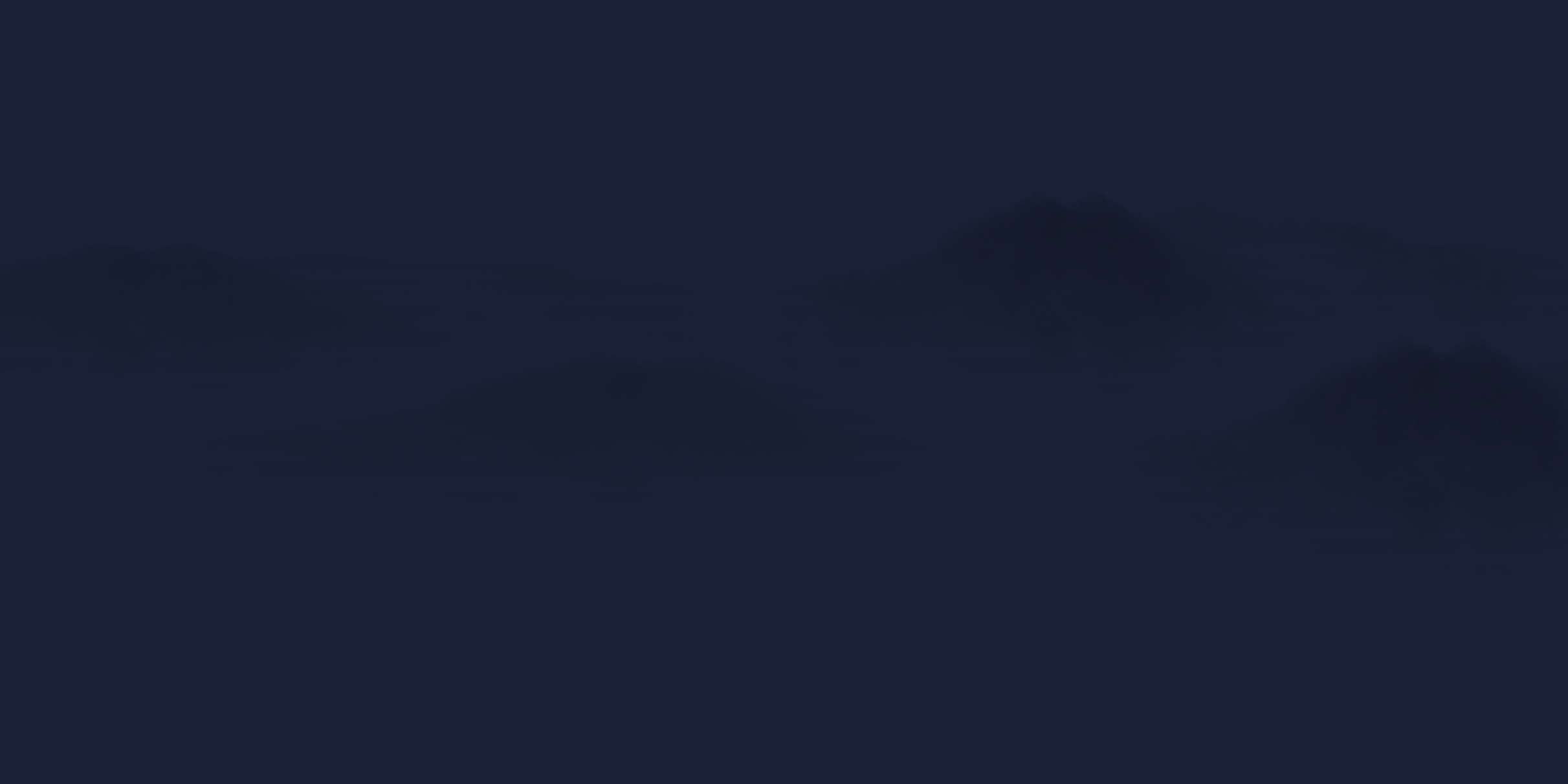 目录
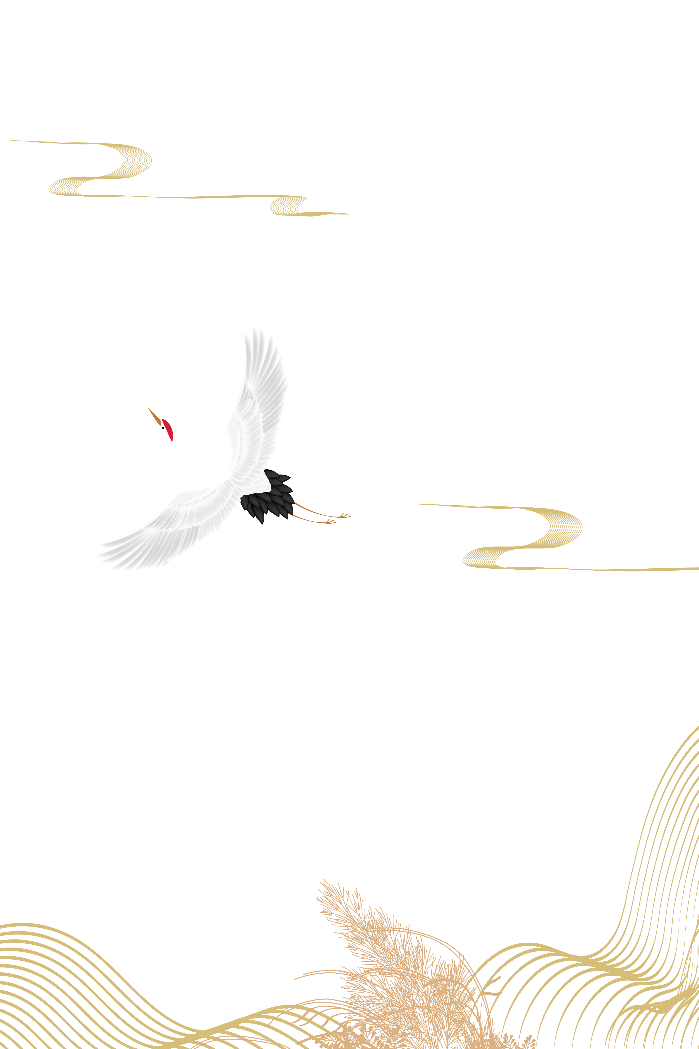 输入标题
输入标题
输入标题
输入标题
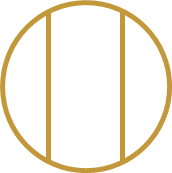 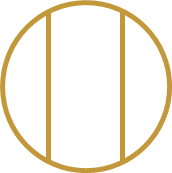 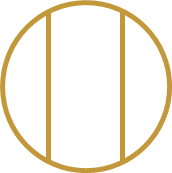 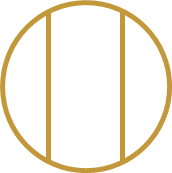 壹
贰
叁
肆
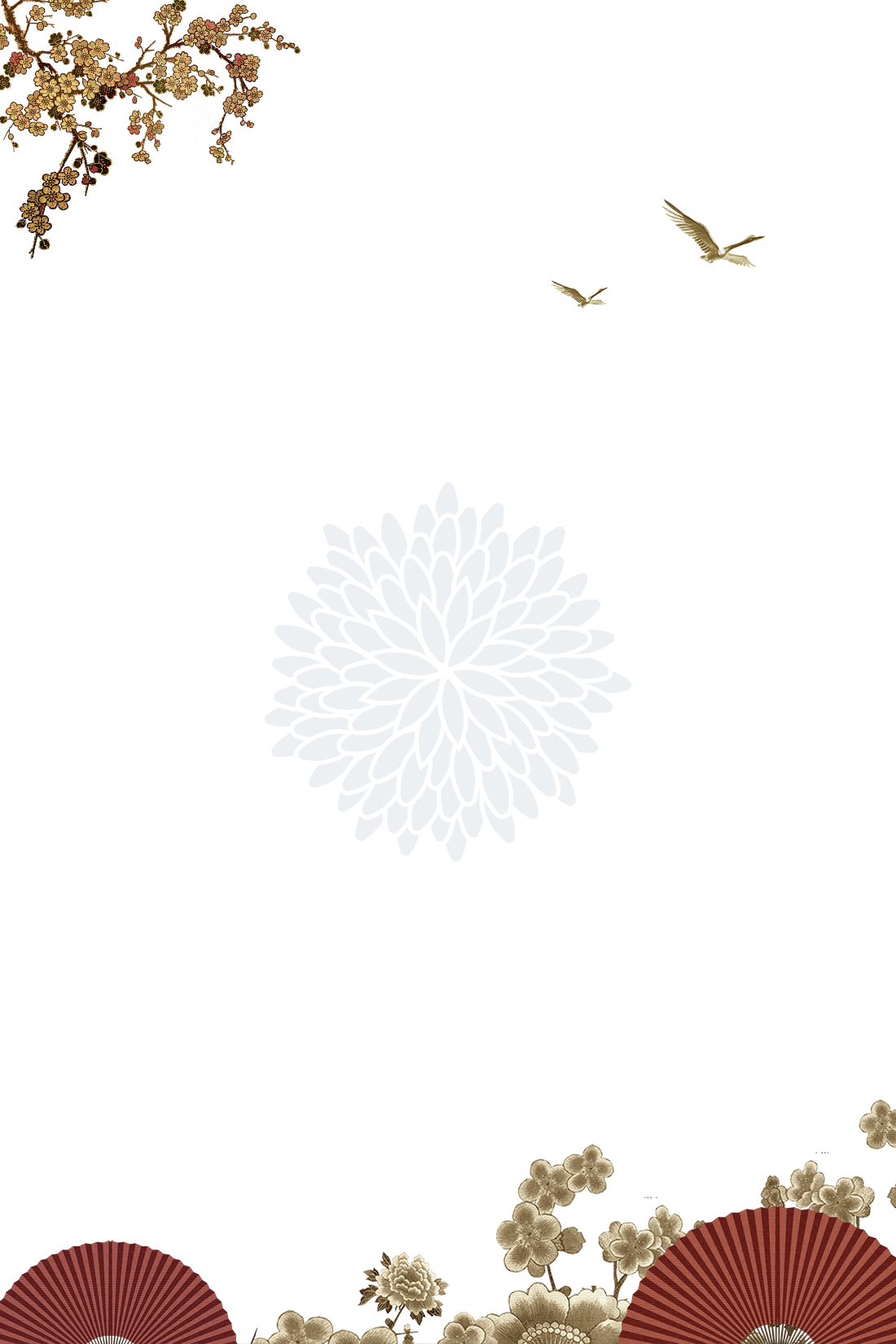 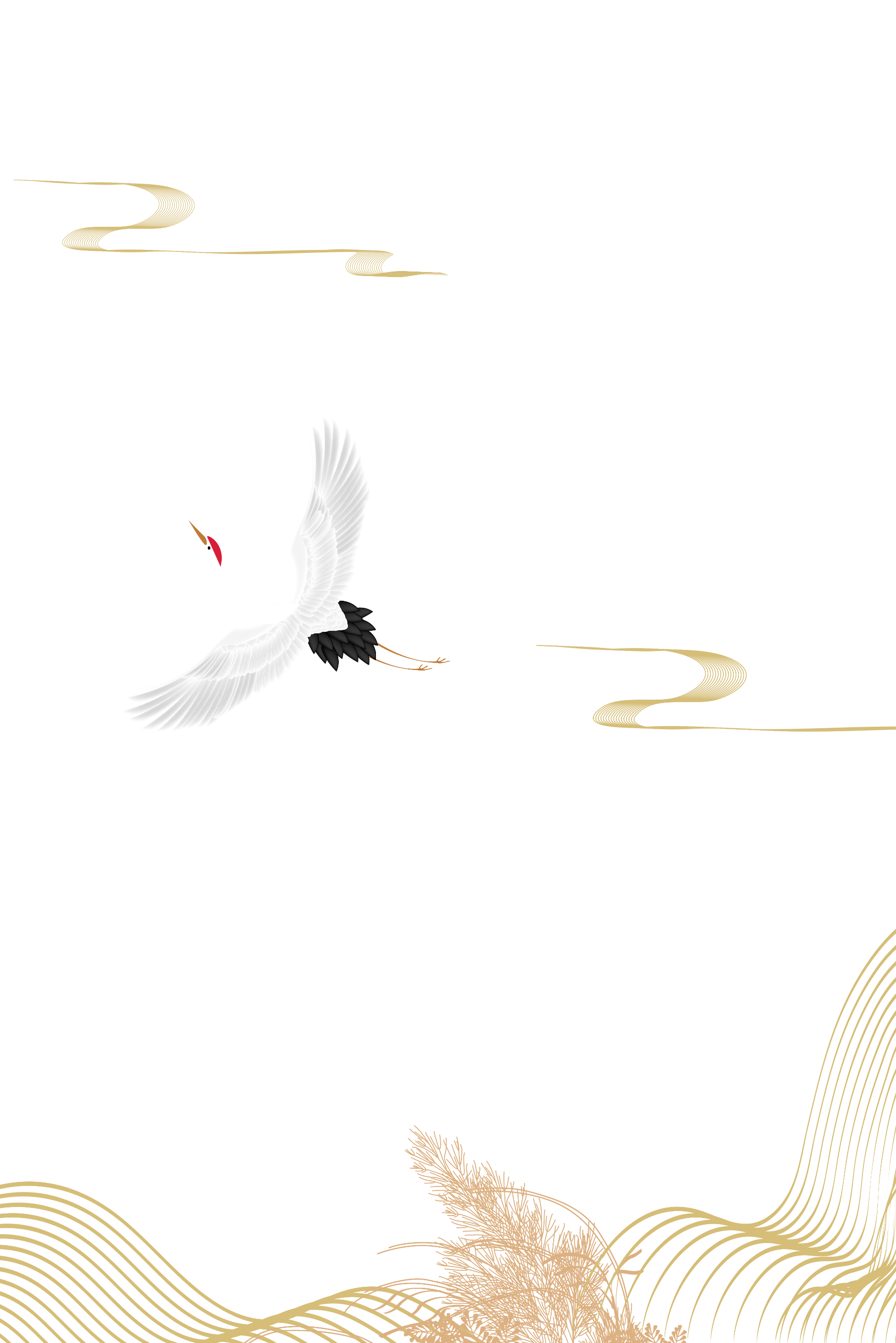 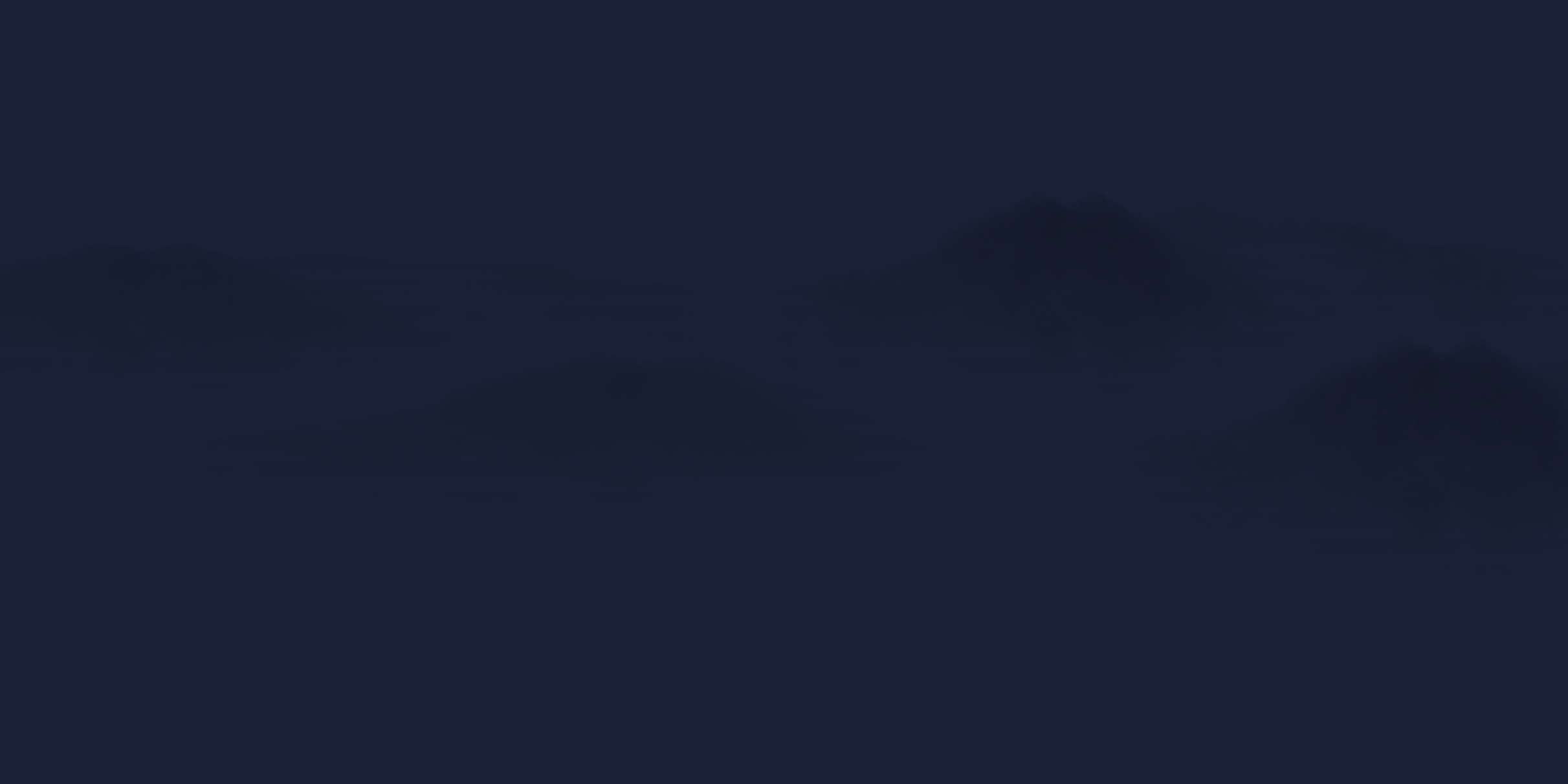 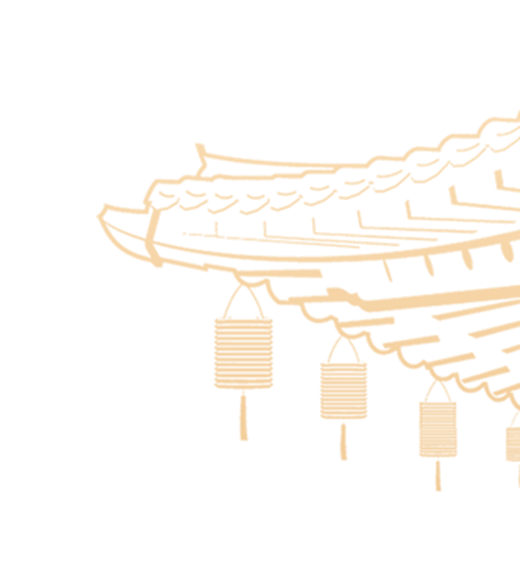 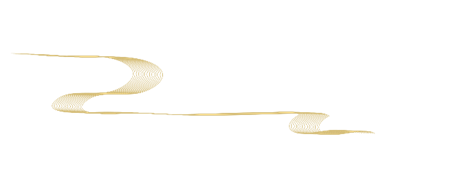 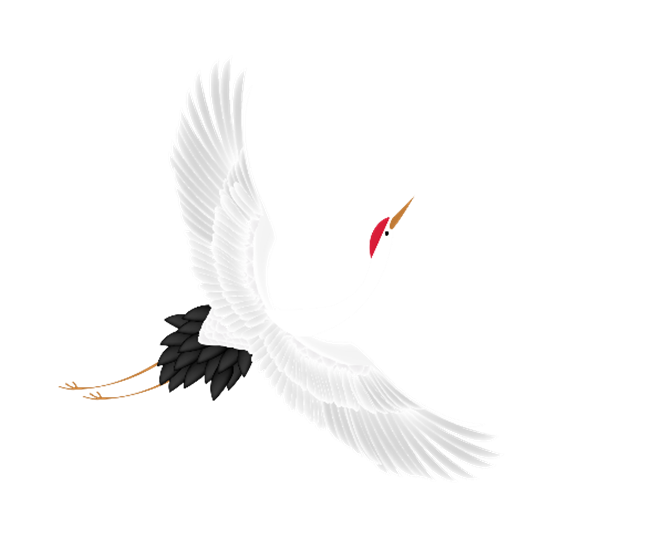 输入标题
第壹章
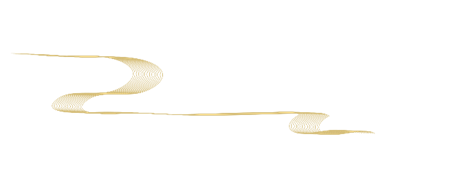 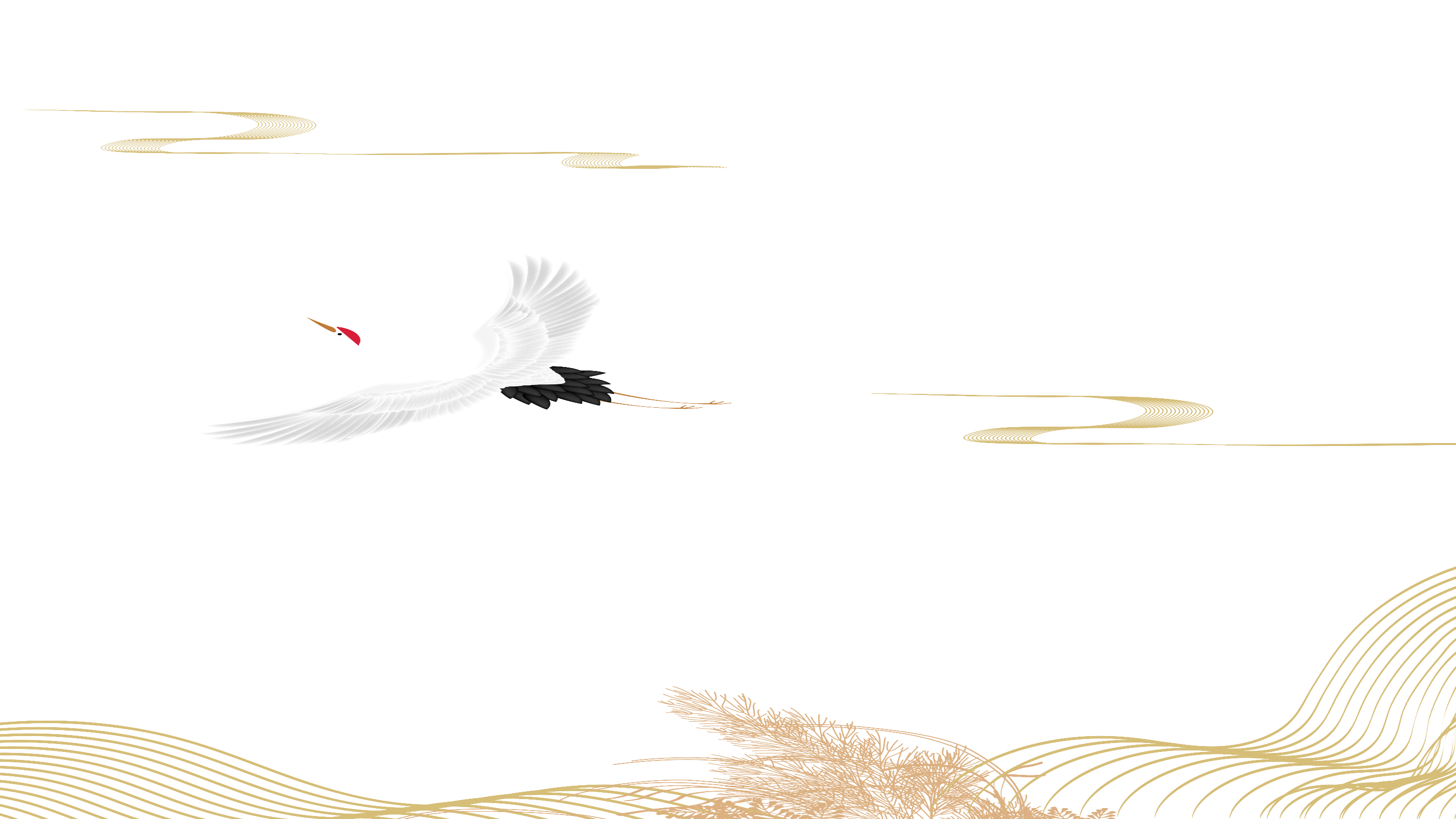 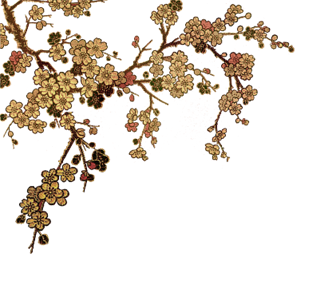 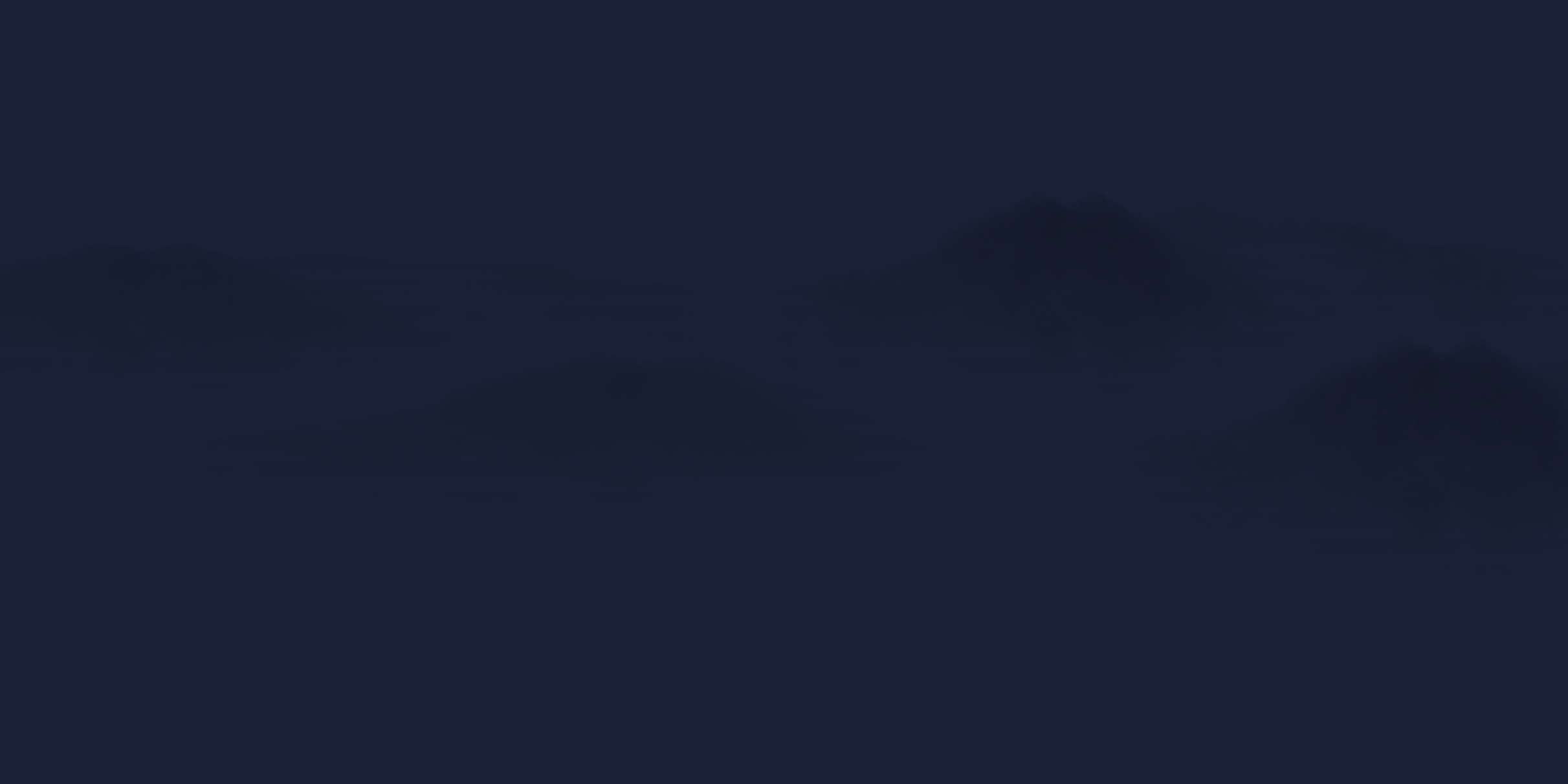 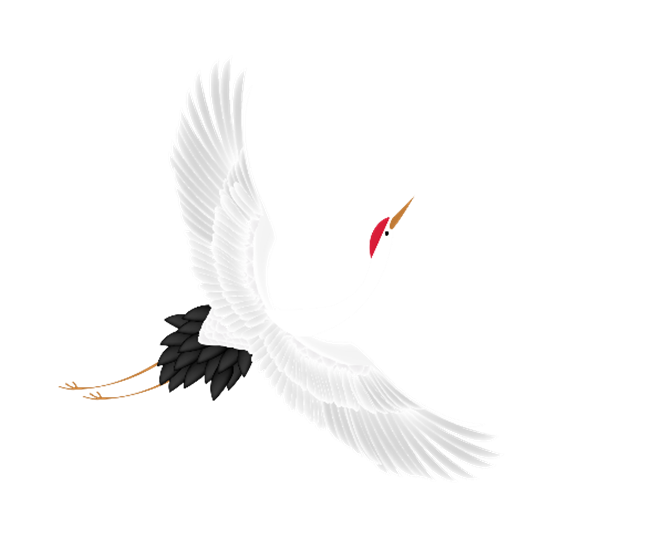 您的内容打在这里，或通过复制文本后在此选择粘贴，并选择只保留文字。
您的内容打在这里，或通过复制文本后在此选择粘贴，并选择只保留文字。
输入标题
输入标题
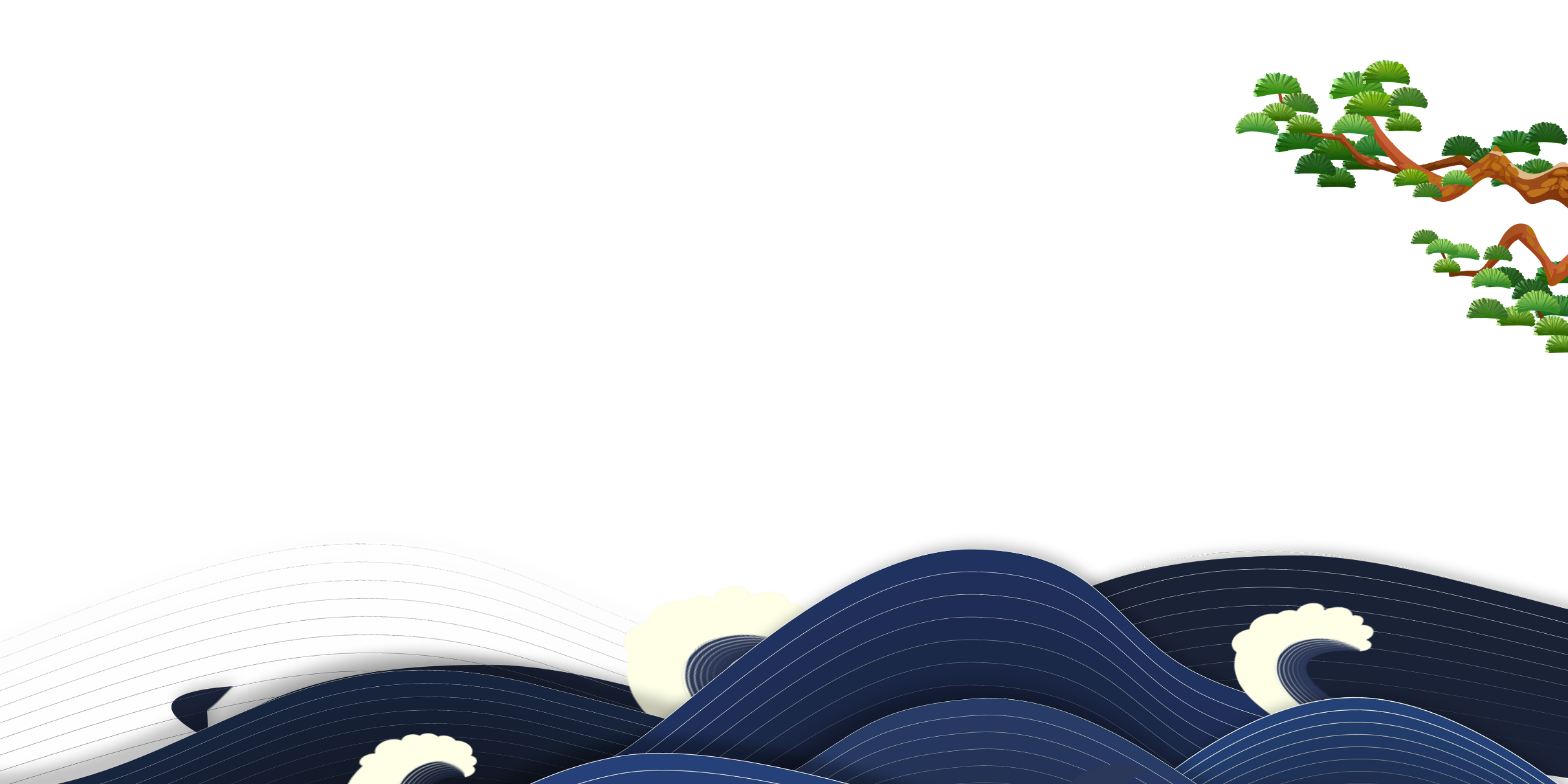 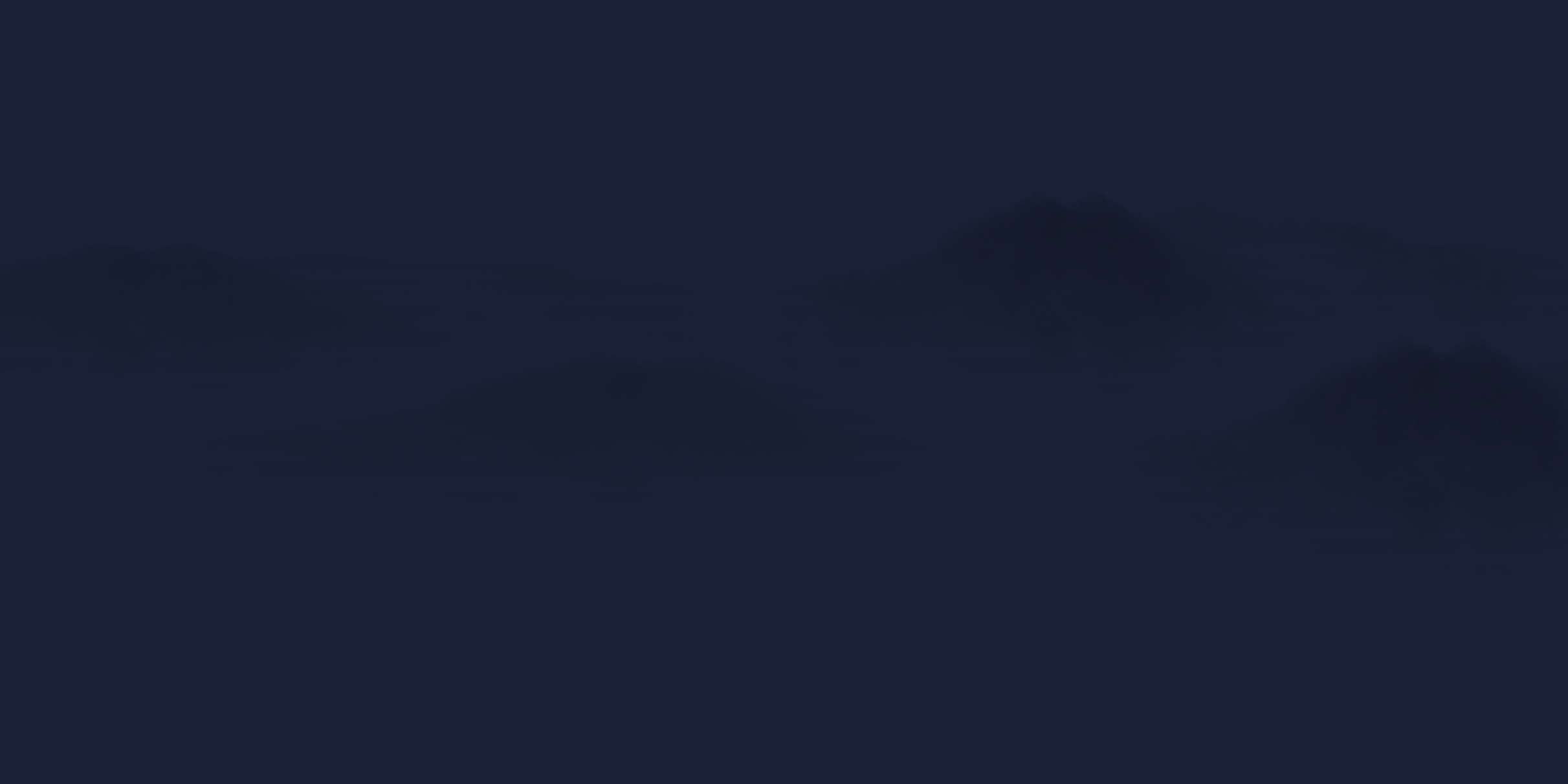 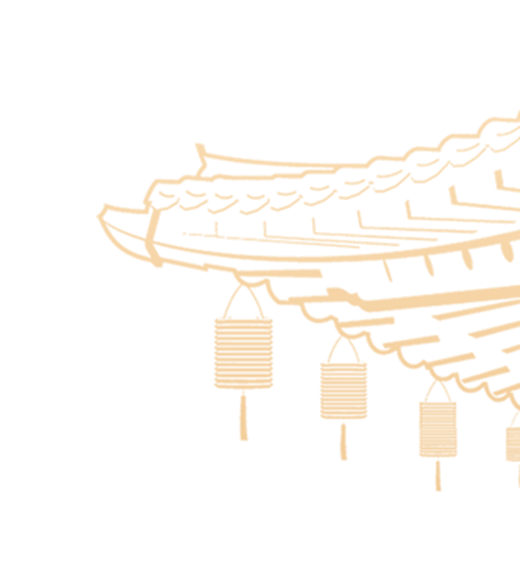 输入标题
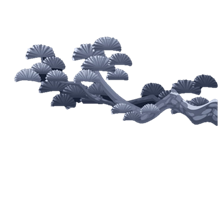 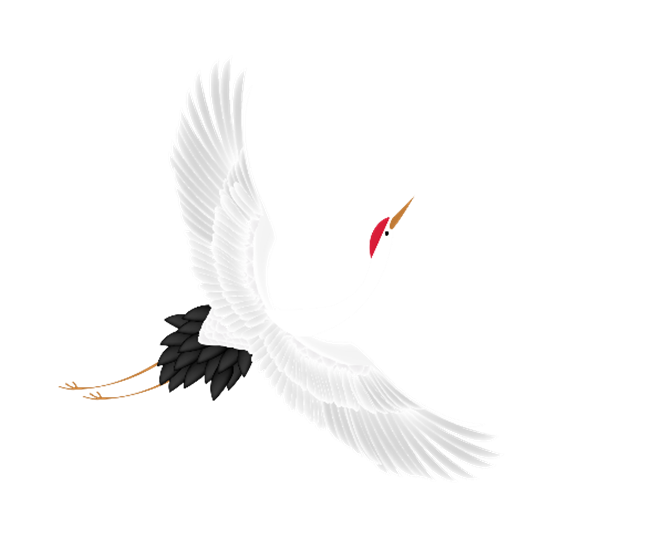 您的内容打在这里，或通过复制文本后在此选择粘贴，并选择只保留文字。
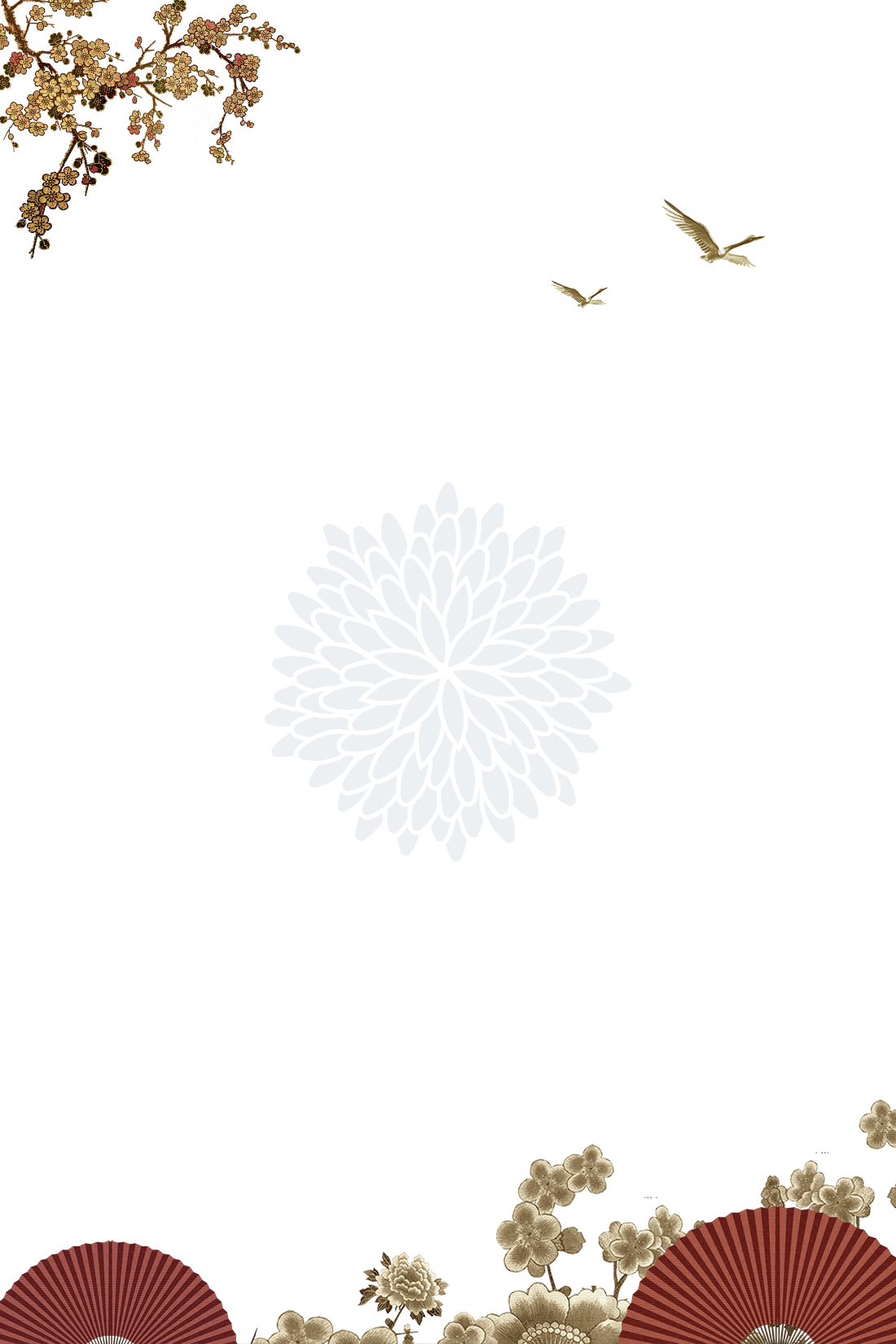 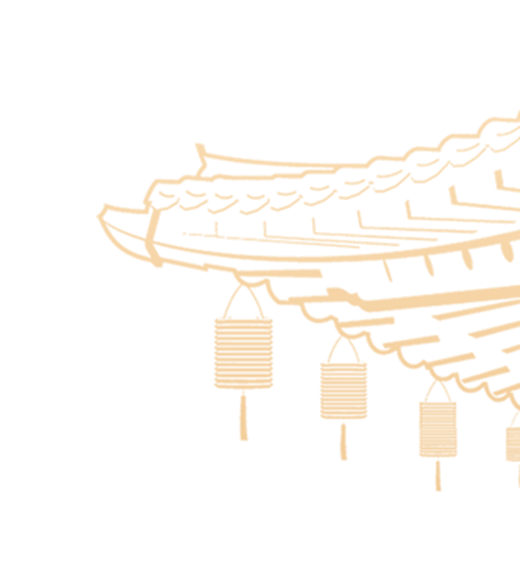 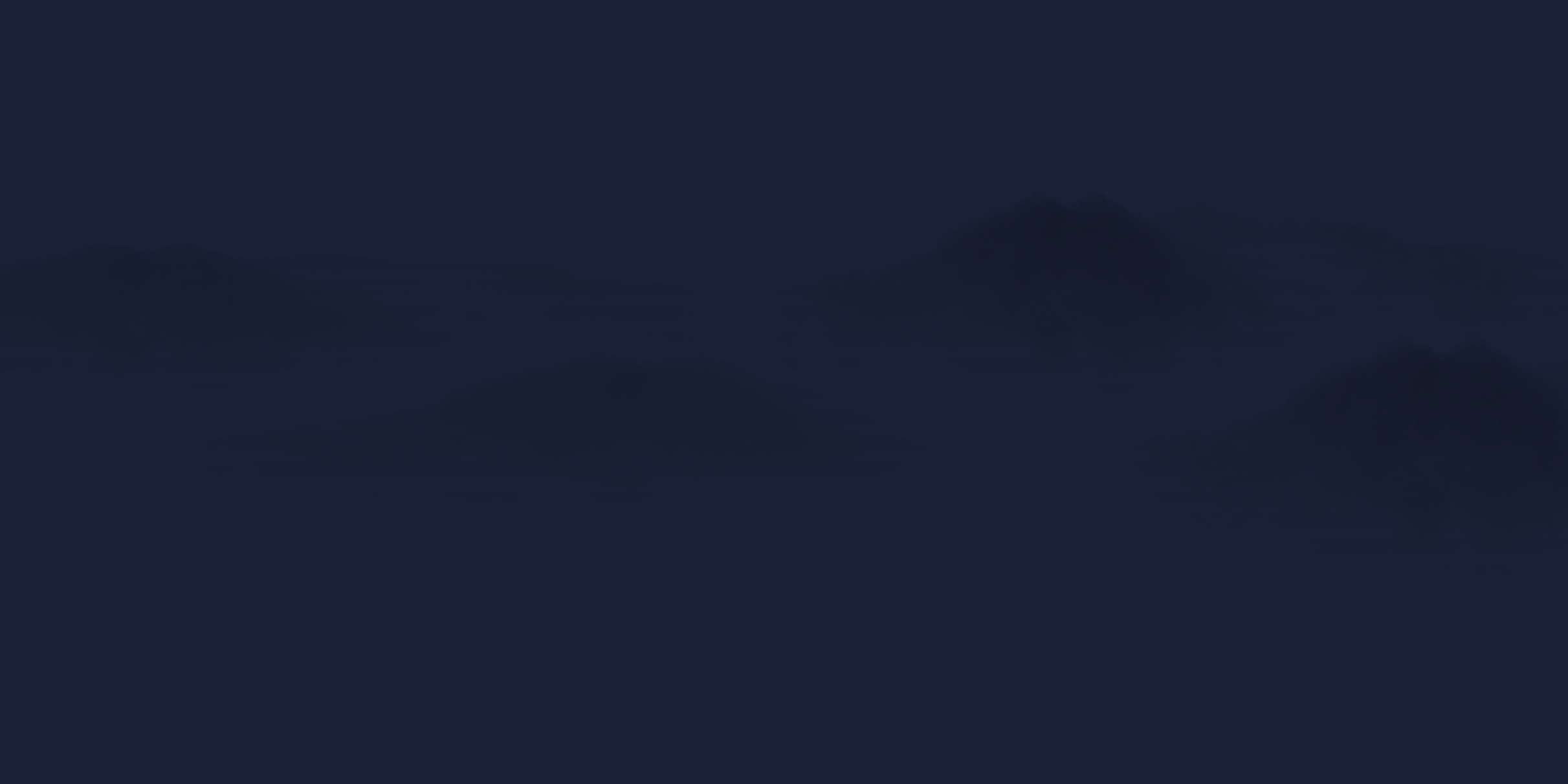 输入标题
输入标题
输入标题
您的内容打在这里，或通过复制文本后在此选择粘贴，并选择只保留文字。
您的内容打在这里，或通过复制文本后在此选择粘贴，并选择只保留文字。
您的内容打在这里，或通过复制文本后在此选择粘贴，并选择只保留文字。
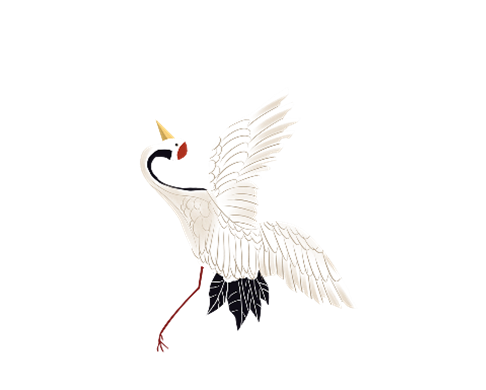 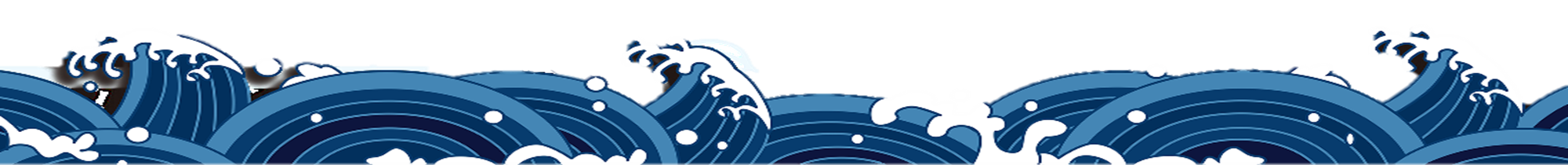 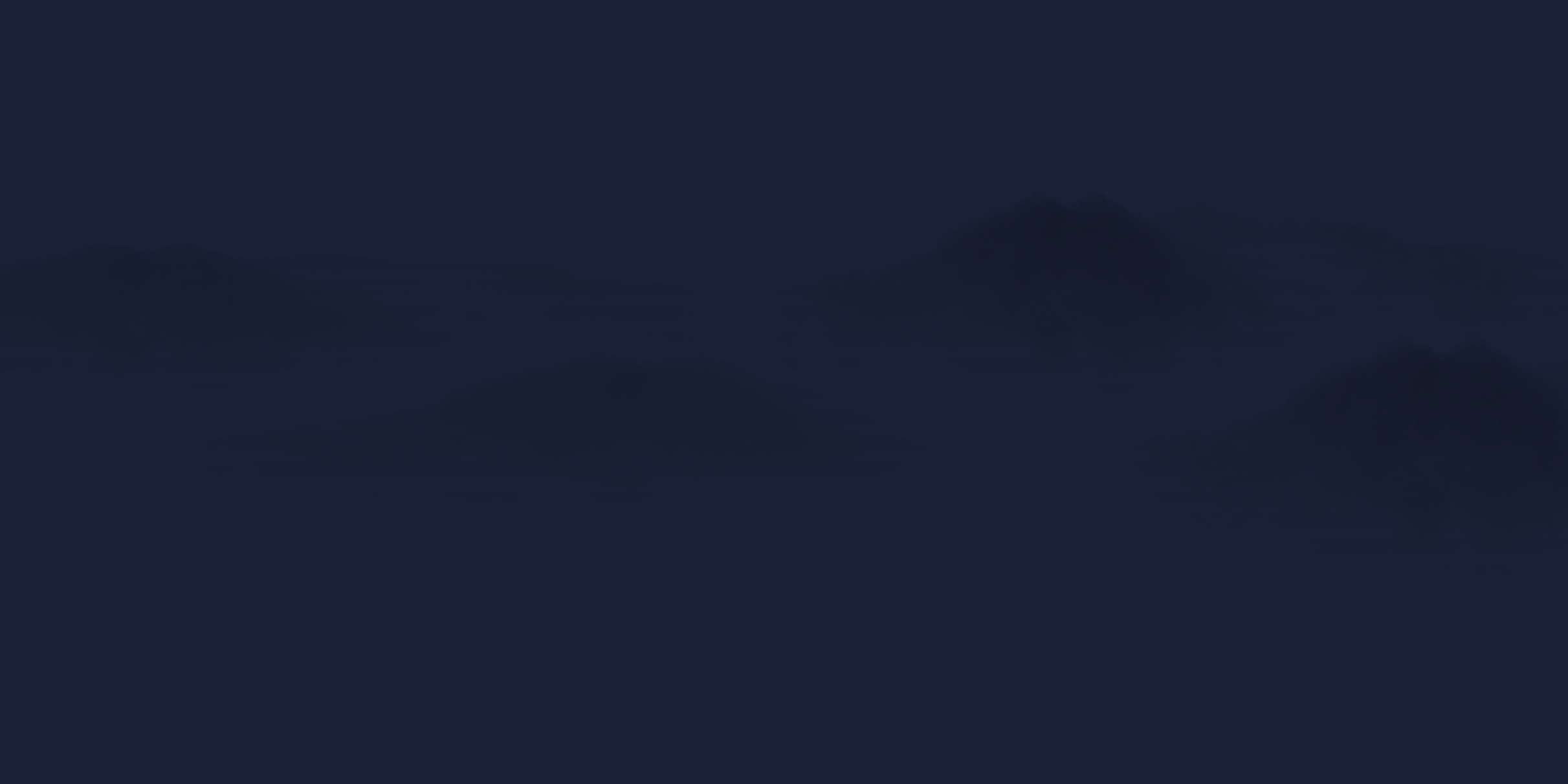 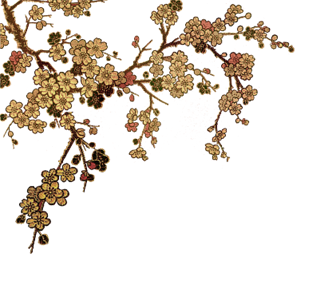 输入标题
输入标题
输入标题
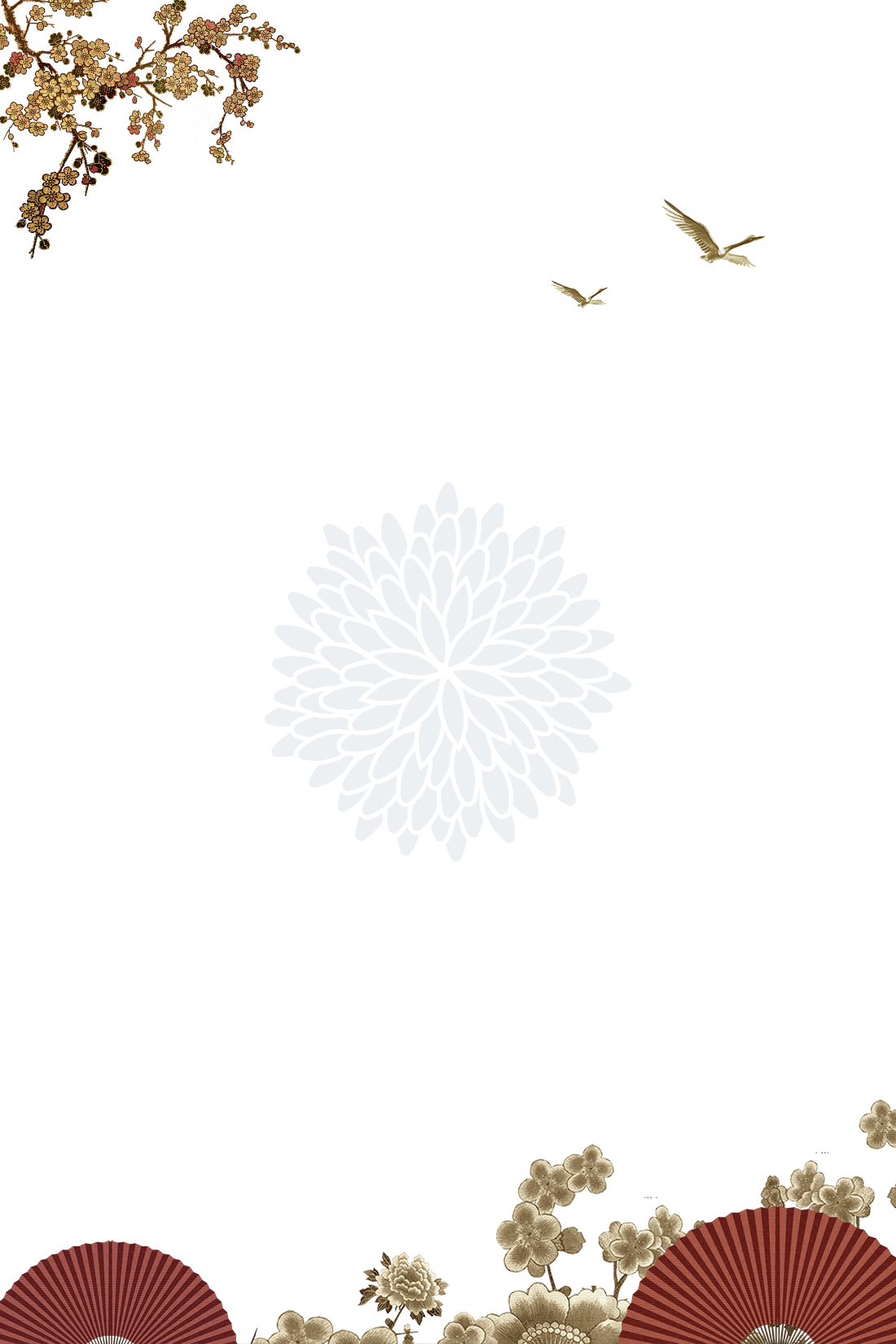 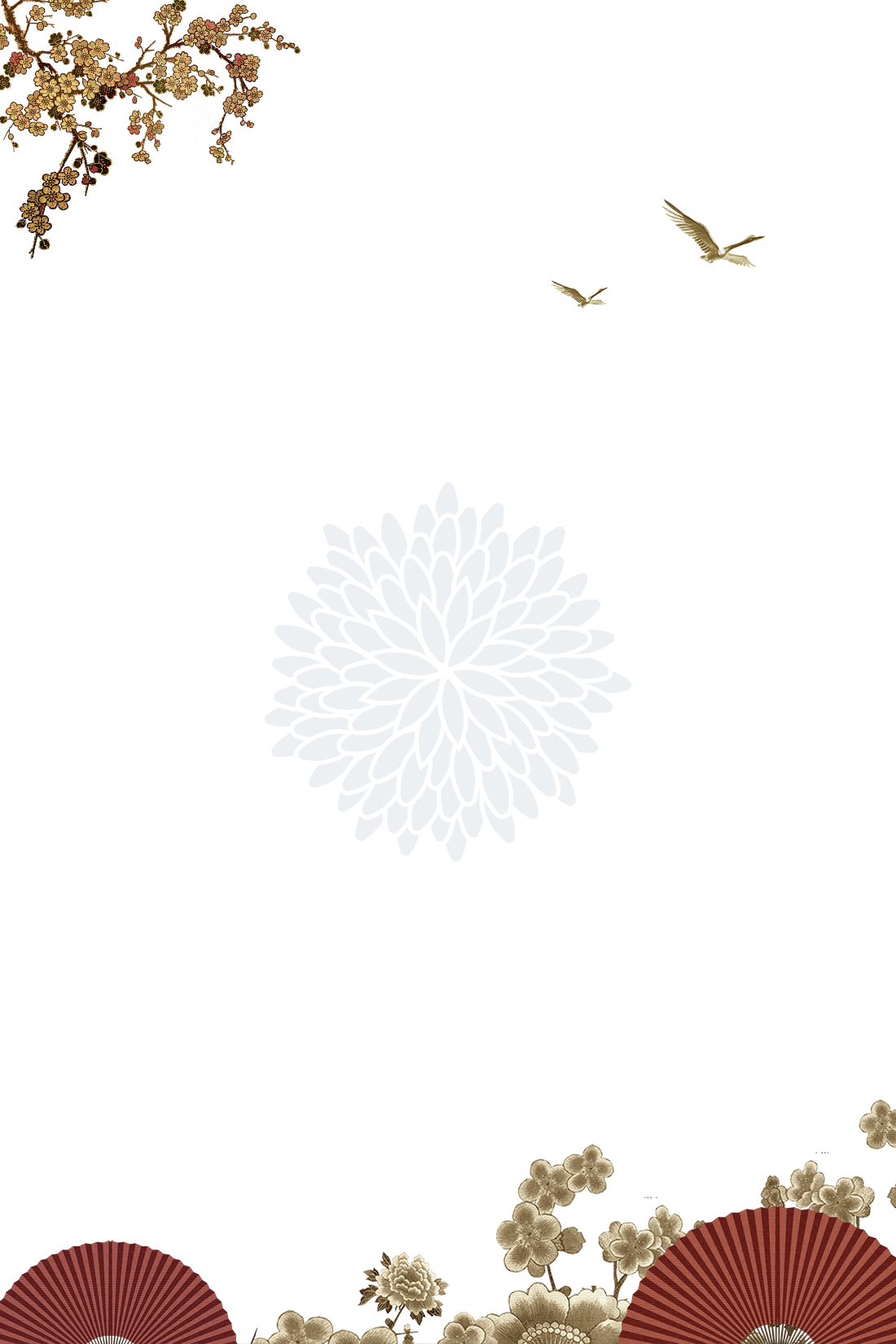 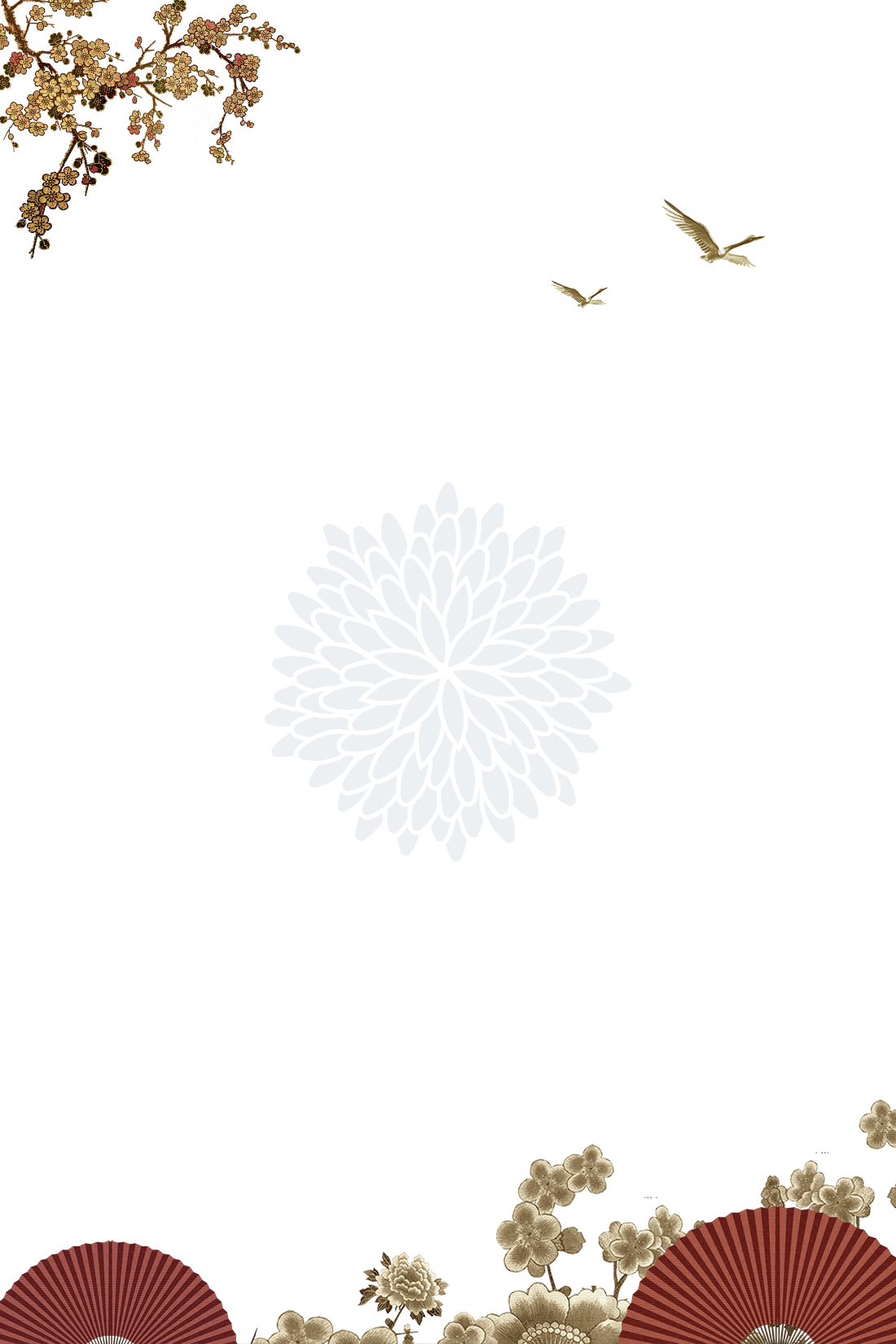 您的内容打在这里，或通过复制文本后在此选择粘贴，并选择只保留文字。
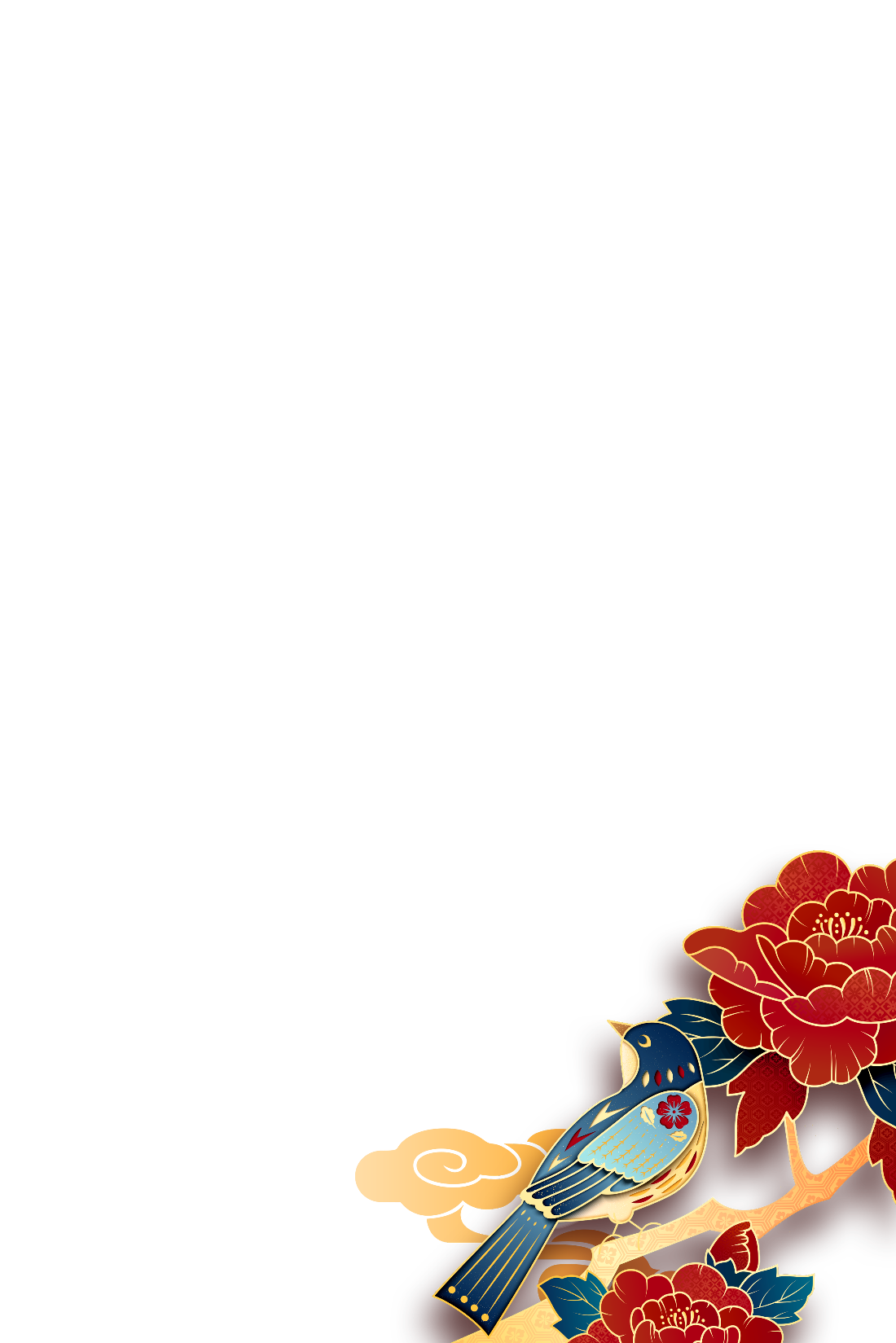 您的内容打在这里，或通过复制文本后在此选择粘贴，并选择只保留文字。
您的内容打在这里，或通过复制文本后在此选择粘贴，并选择只保留文字。
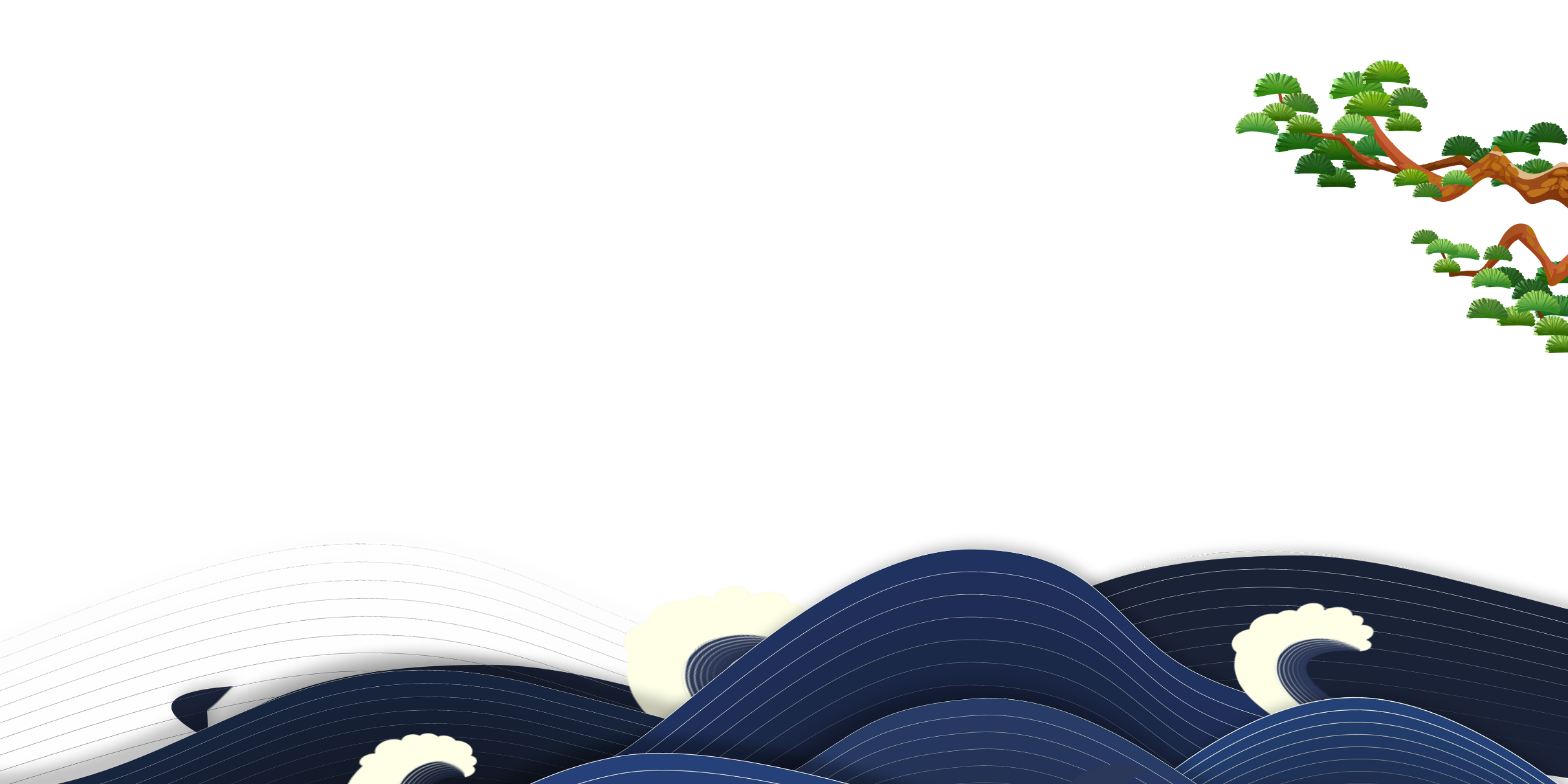 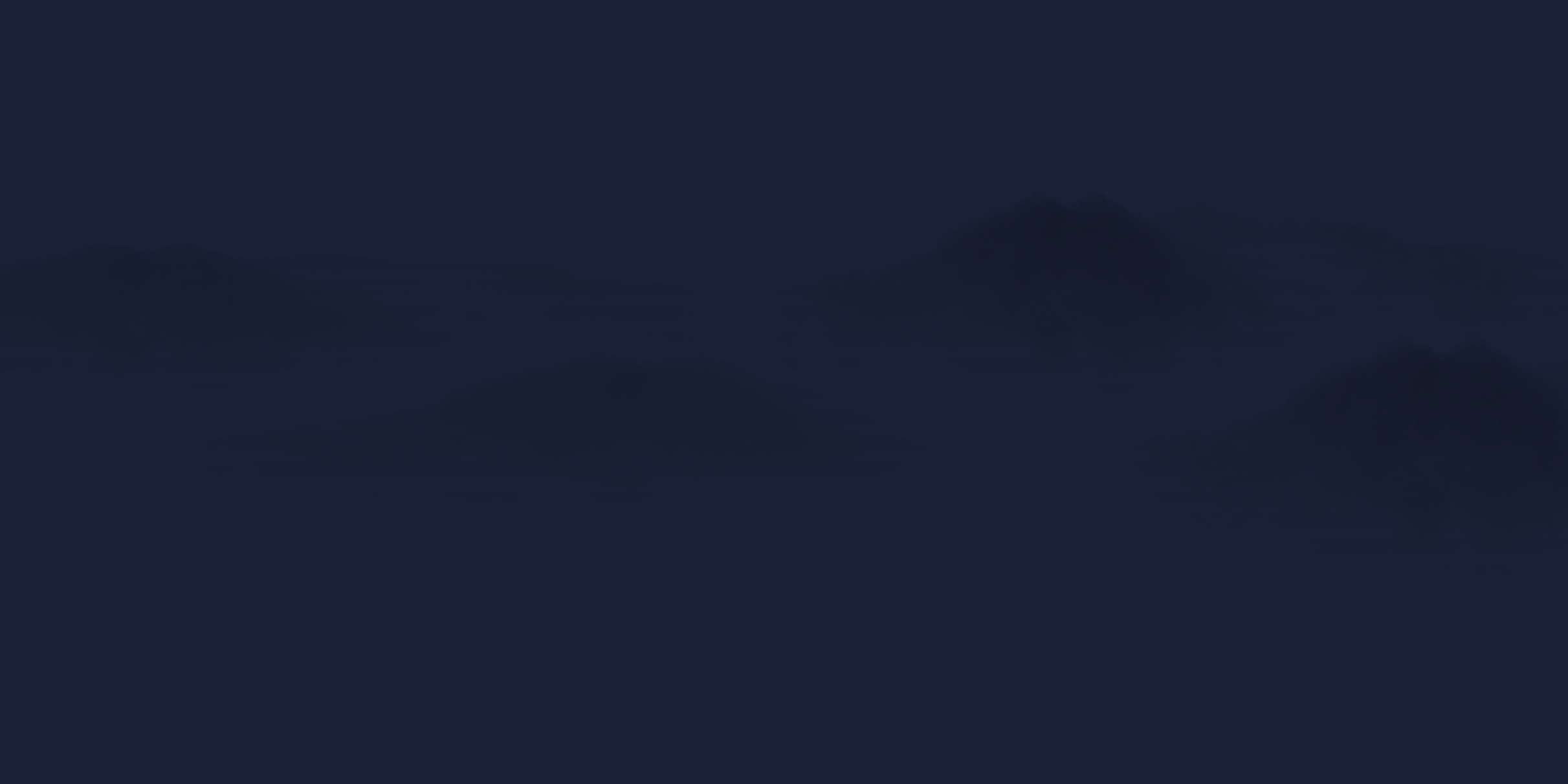 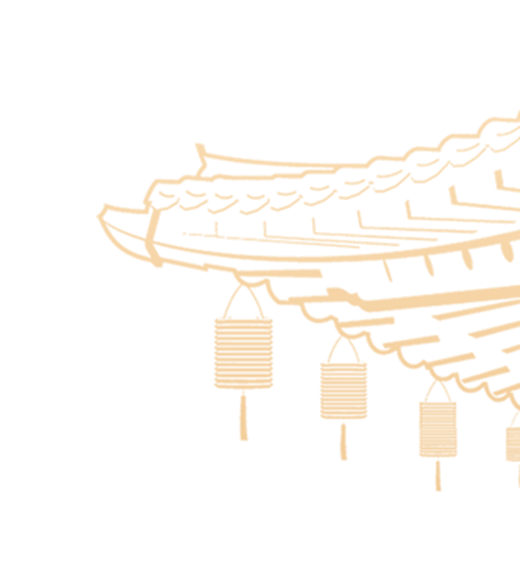 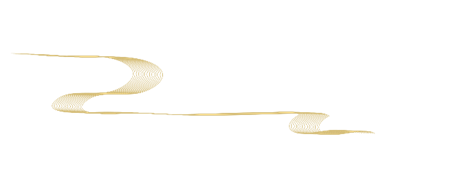 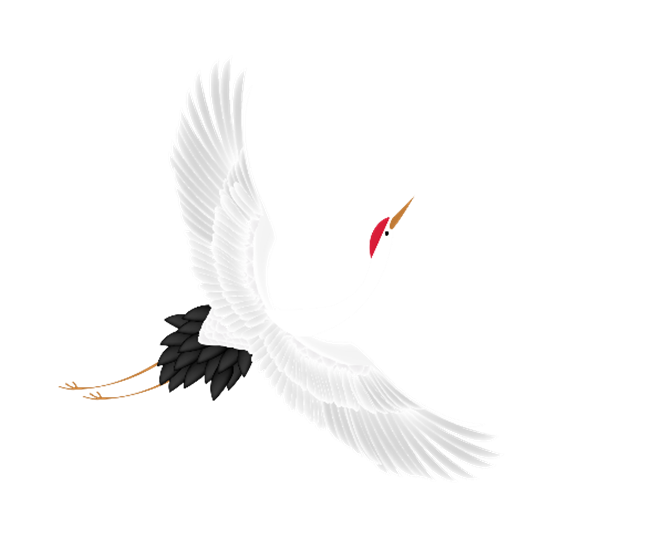 输入标题
第贰章
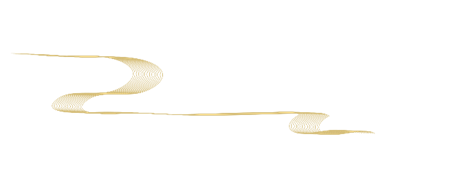 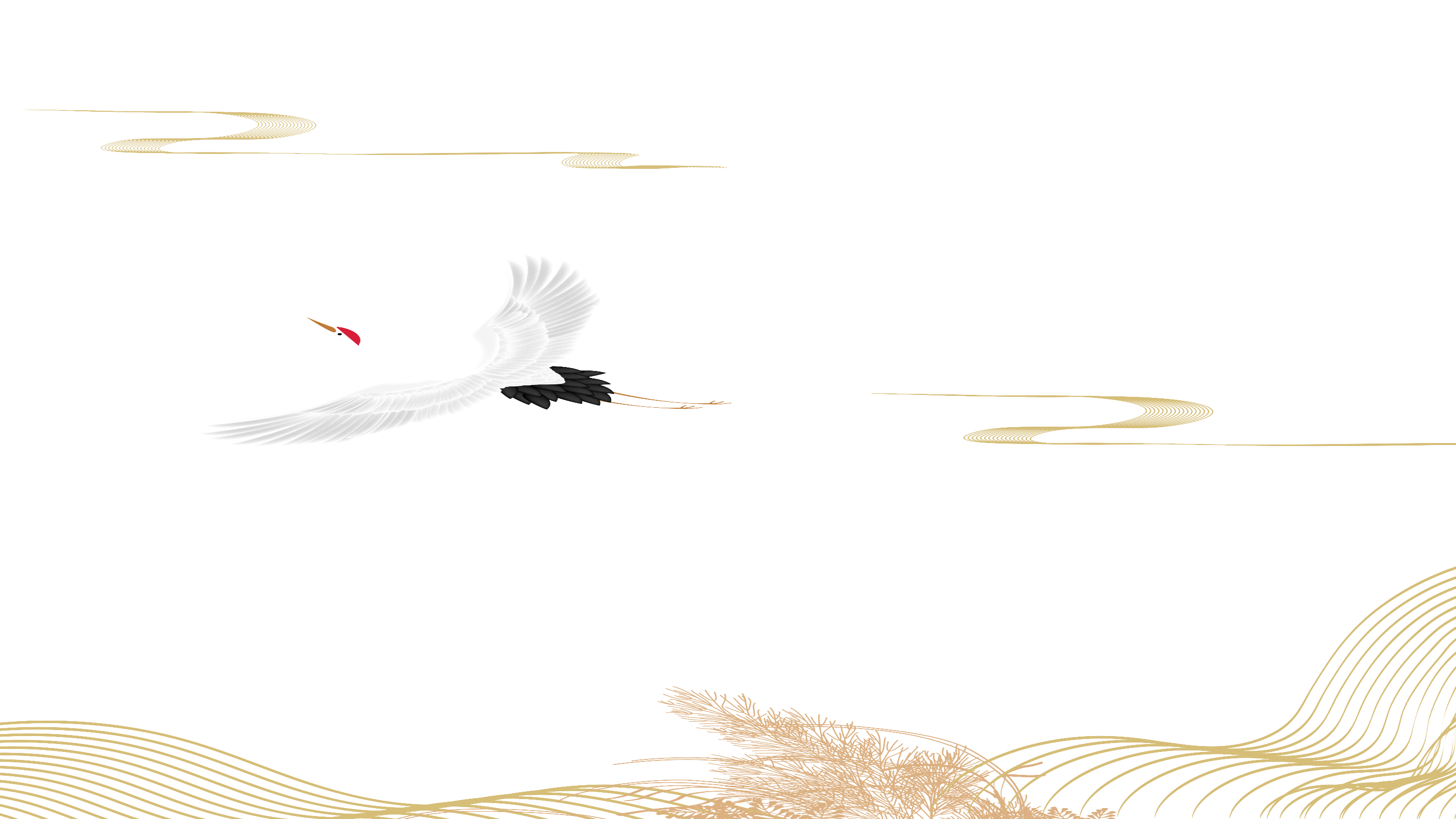 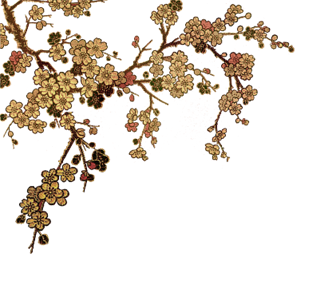 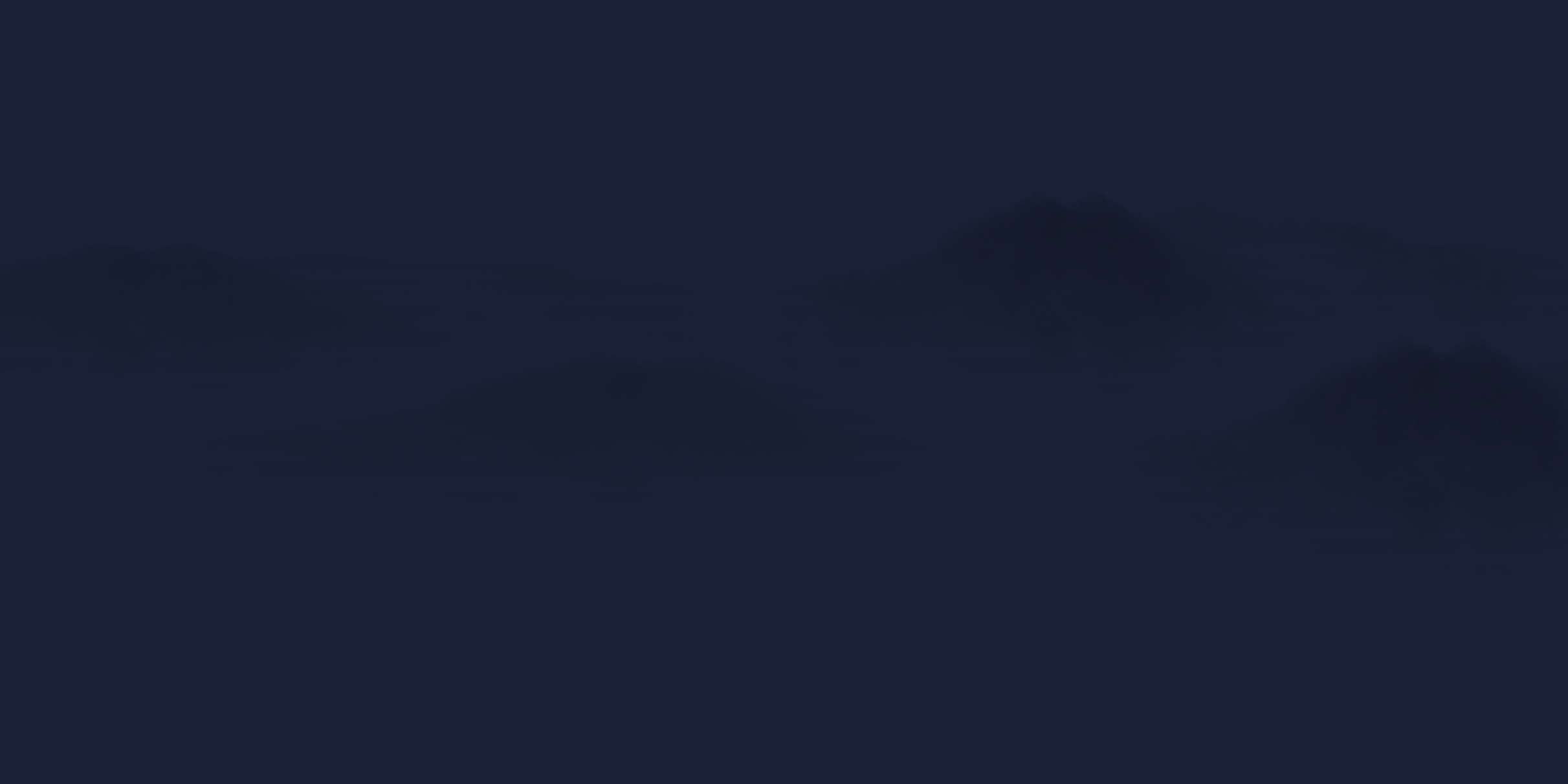 输入标题
输入标题
输入标题
输入标题
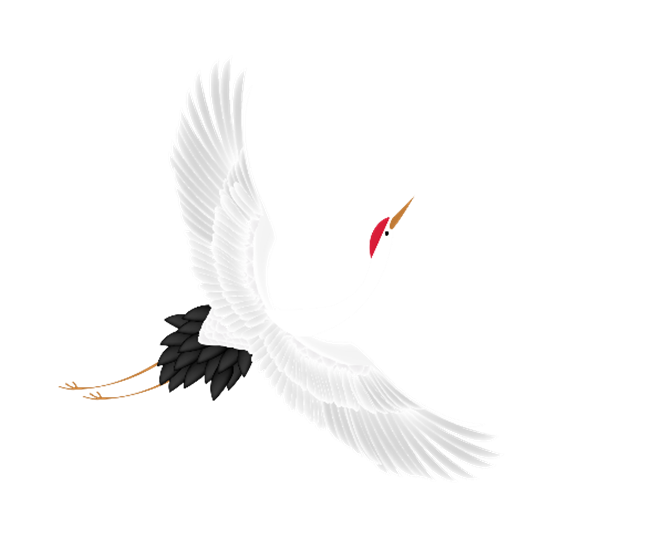 您的内容打在这里，或通过复制文本后在此选择粘贴，并选择只保留文字。
您的内容打在这里，或通过复制文本后在此选择粘贴，并选择只保留文字。
您的内容打在这里，或通过复制文本后在此选择粘贴，并选择只保留文字。
您的内容打在这里，或通过复制文本后在此选择粘贴，并选择只保留文字。
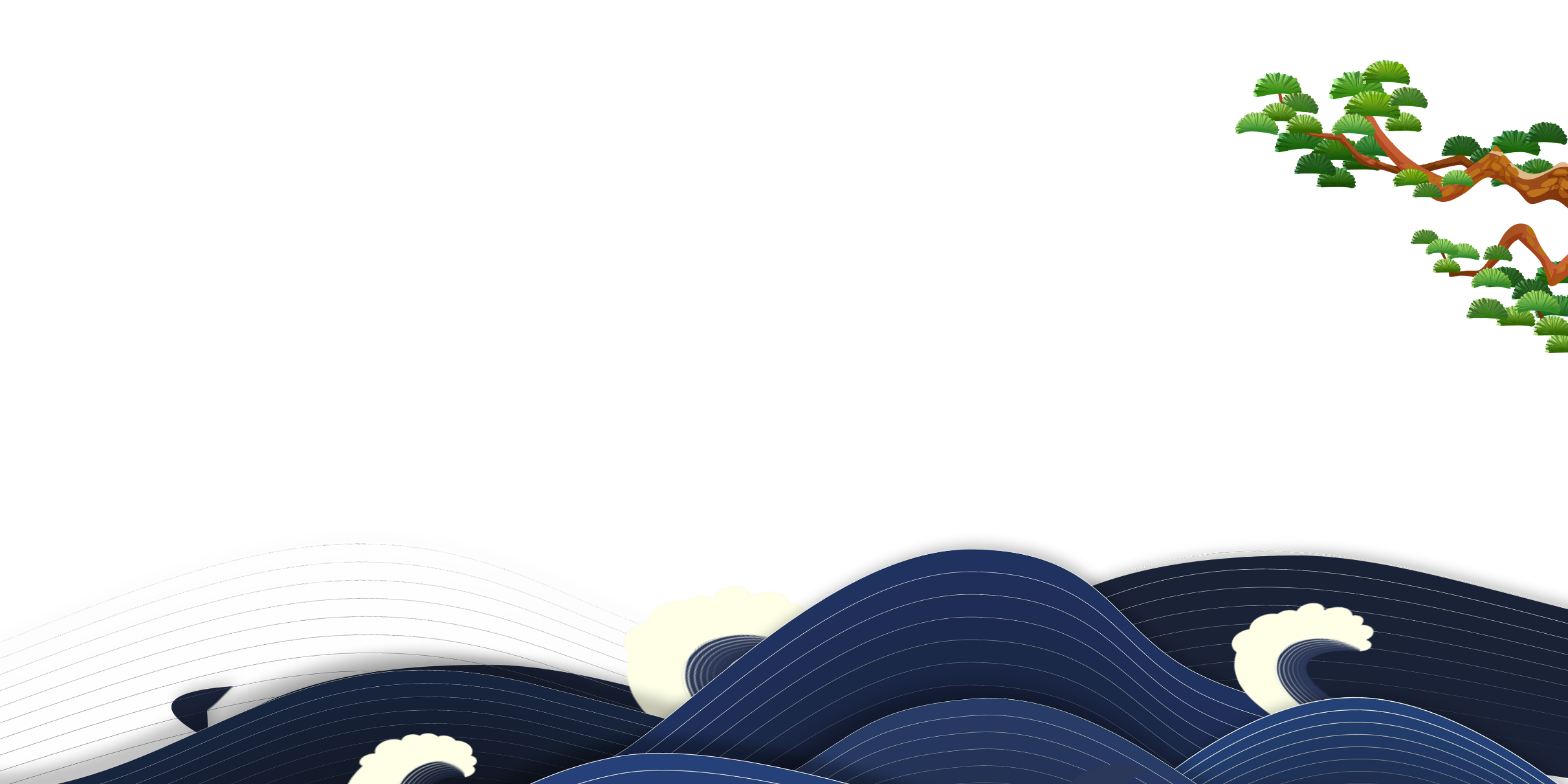 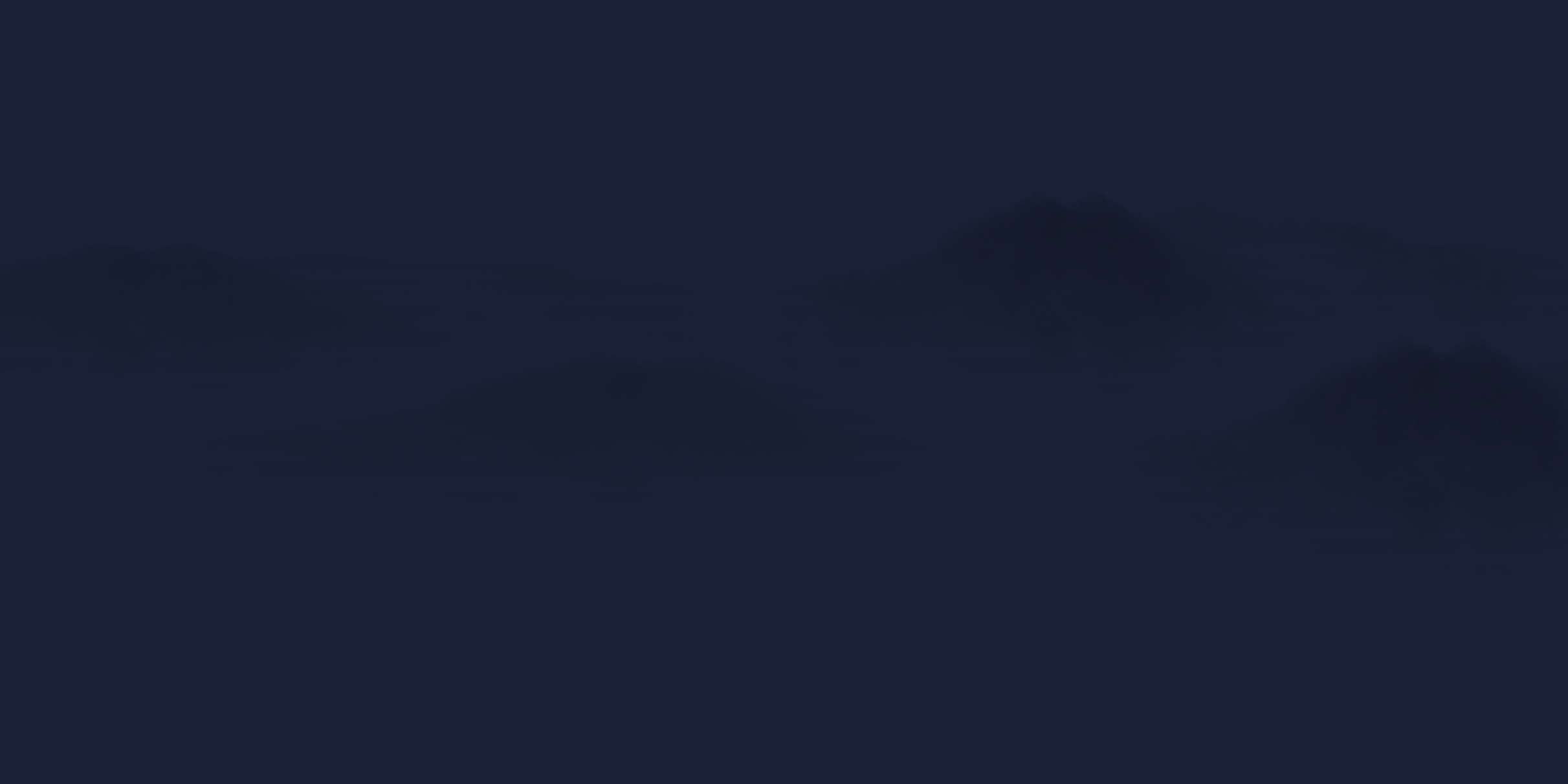 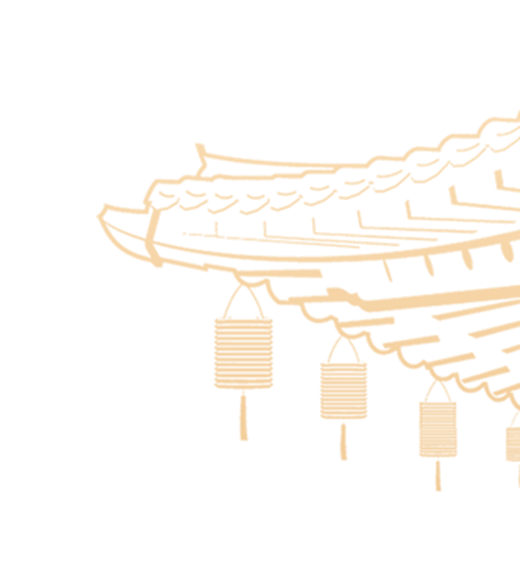 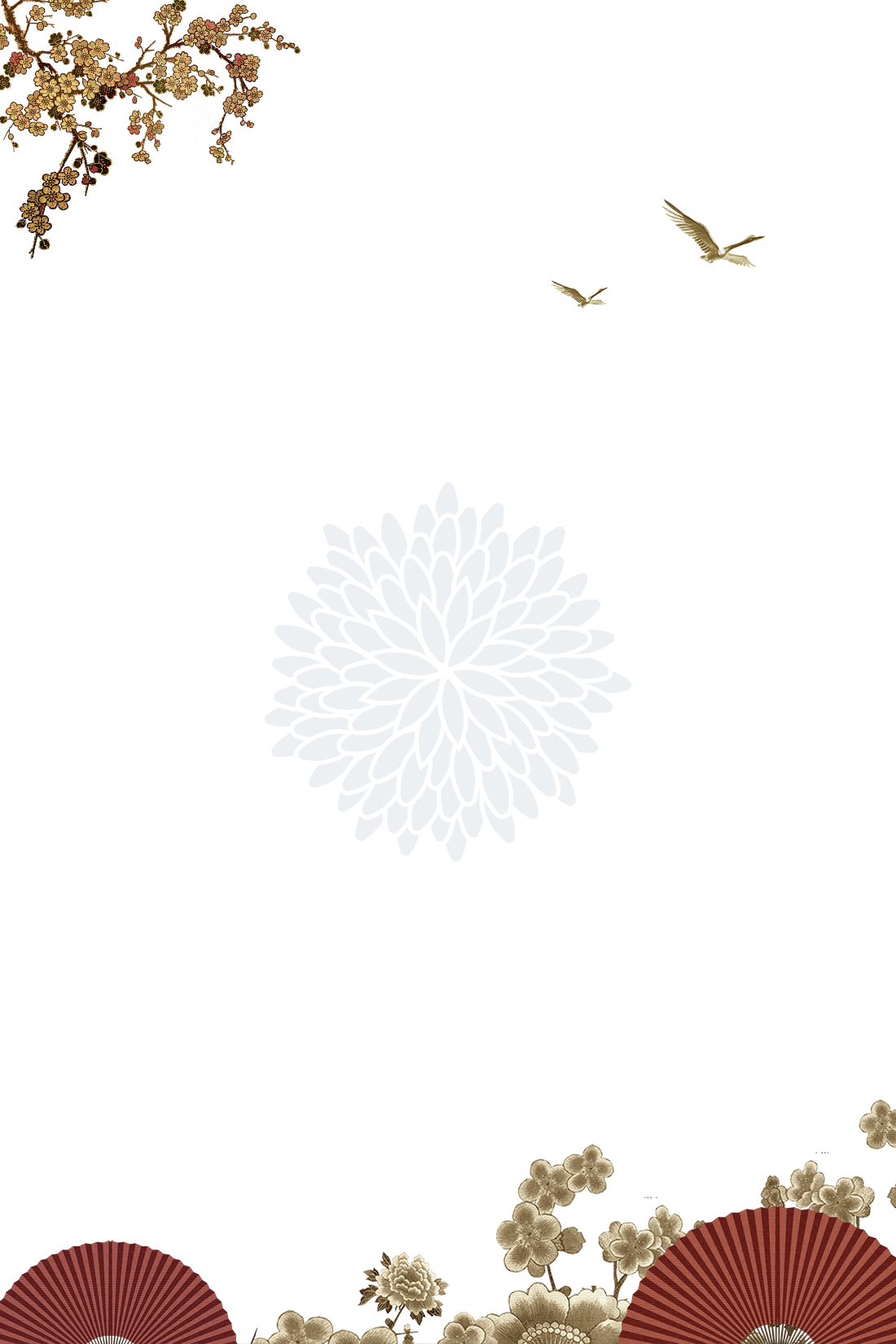 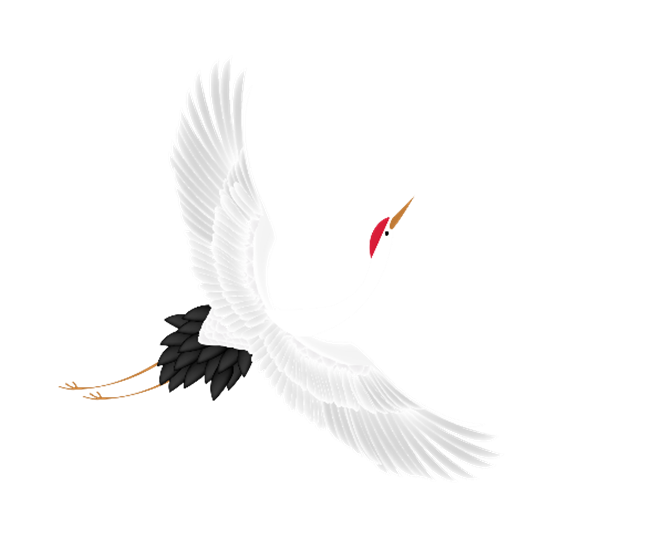 1
2
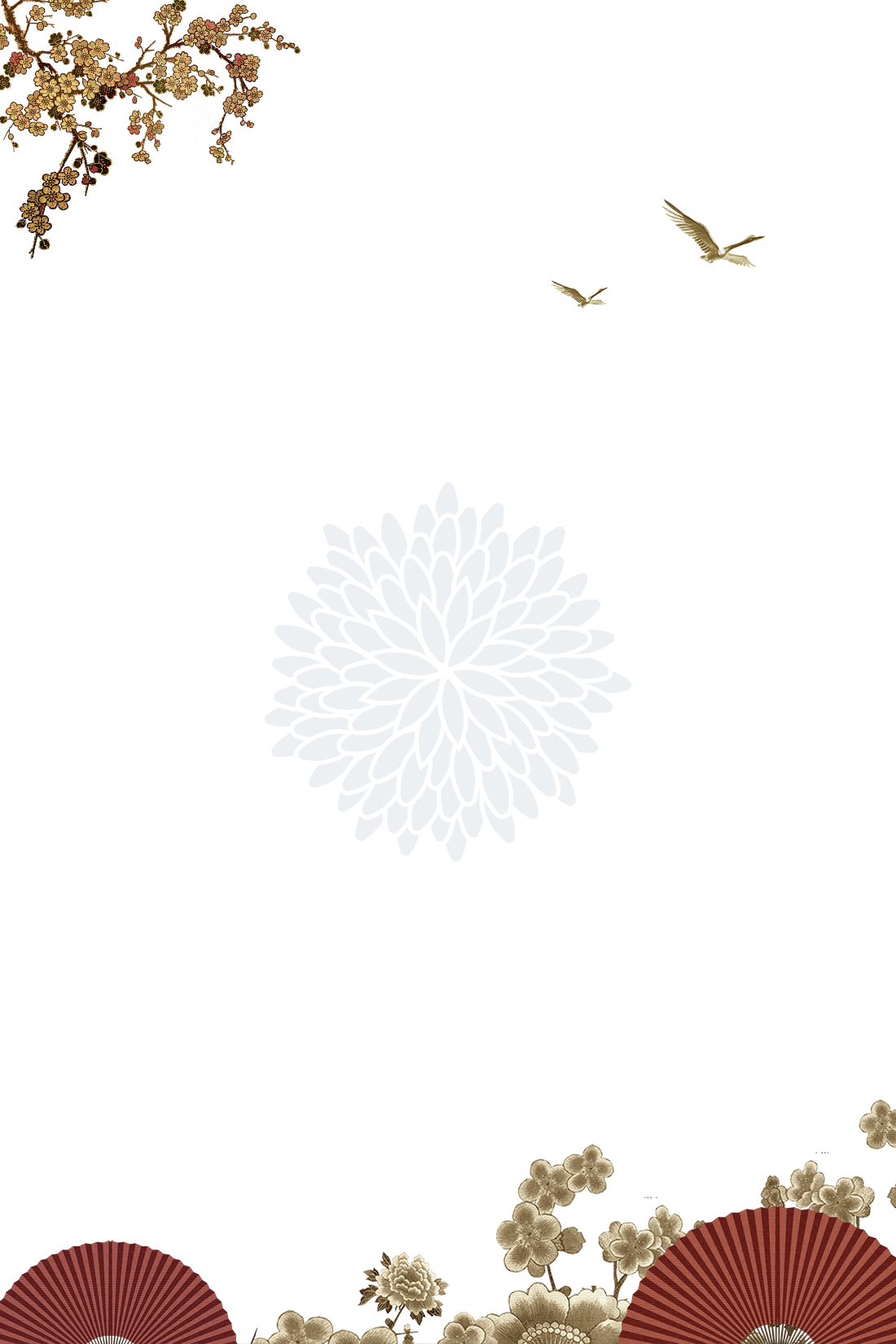 您的内容打在这里，或通过复制文本后在此选择粘贴，并选择只保留文字。
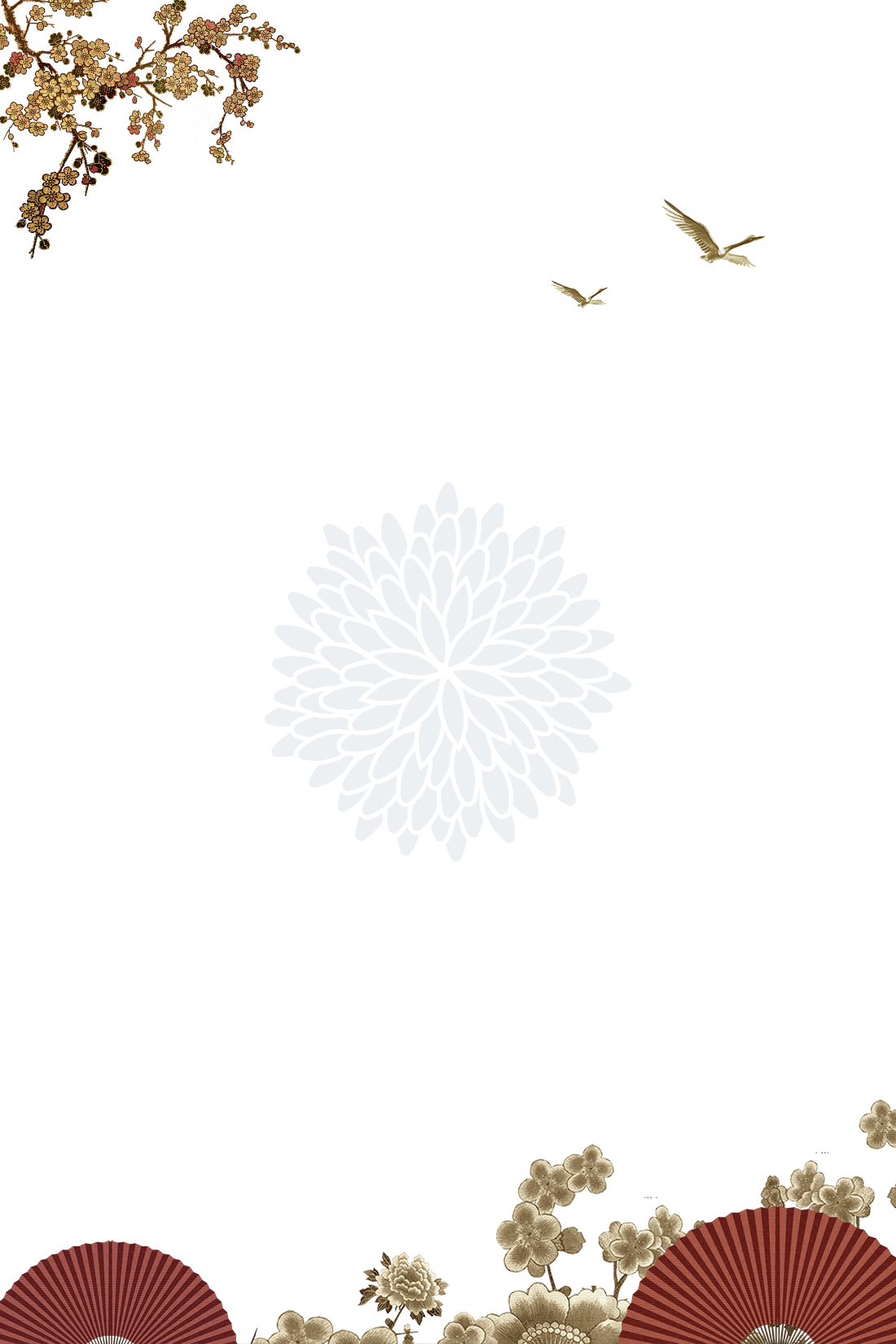 您的内容打在这里，或通过复制文本后在此选择粘贴，并选择只保留文字。
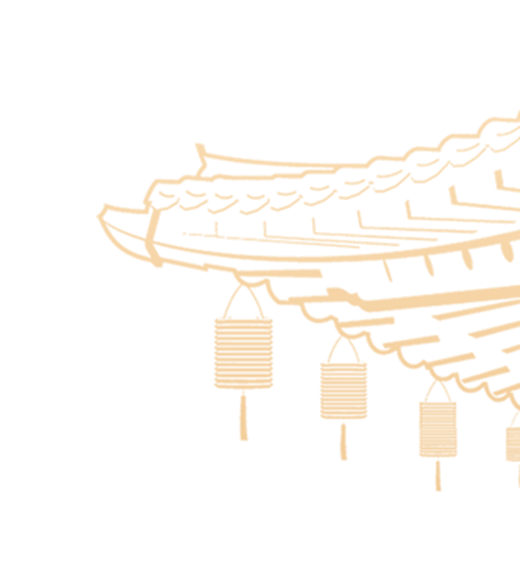 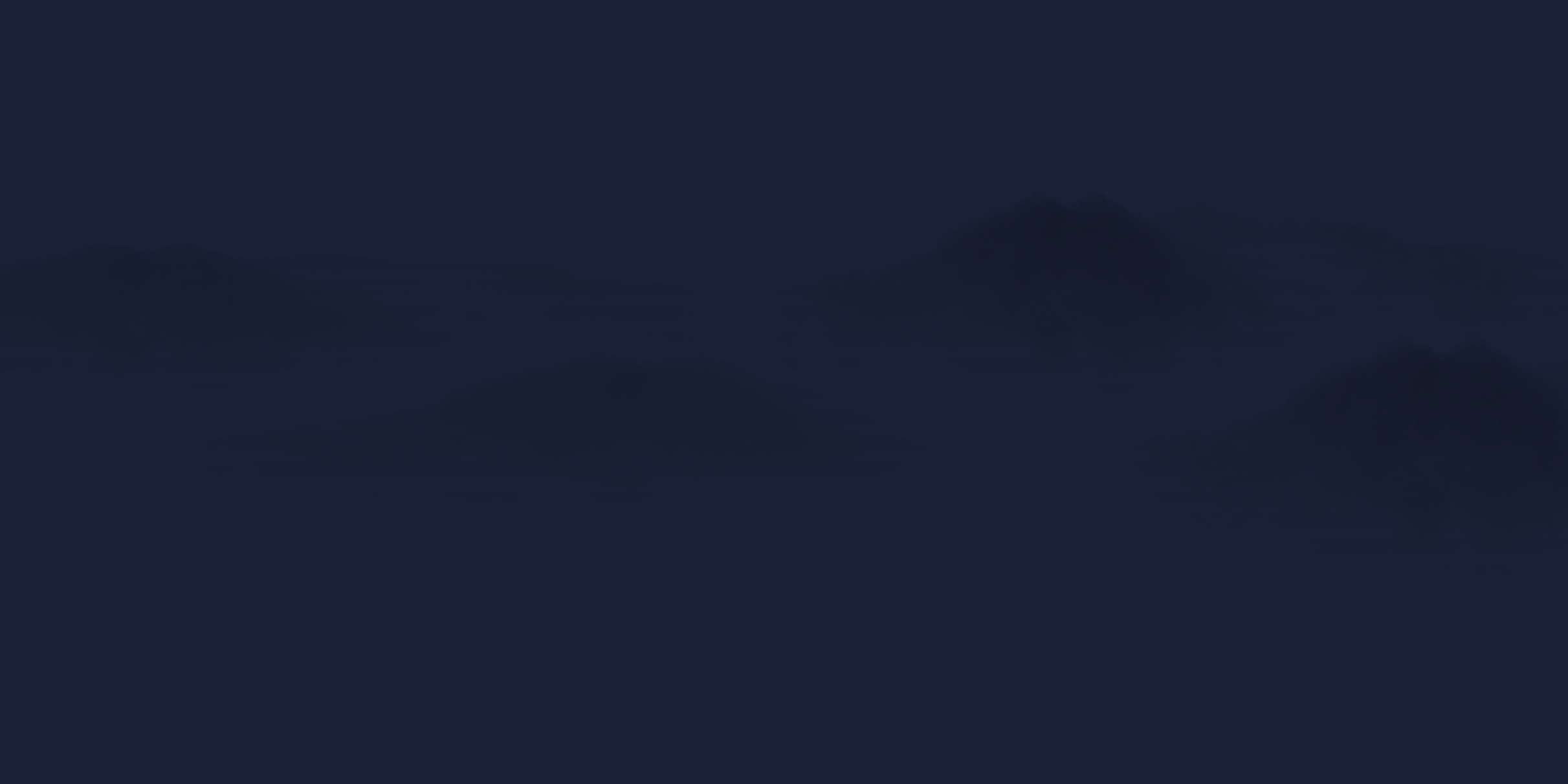 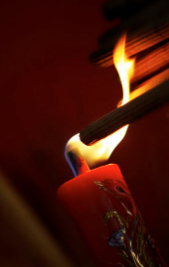 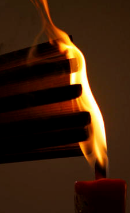 输入标题
输入标题
您的内容打在这里，或通过复制文本后在此选择粘贴，并选择只保留文字。
您的内容打在这里，或通过复制文本后在此选择粘贴，并选择只保留文字。
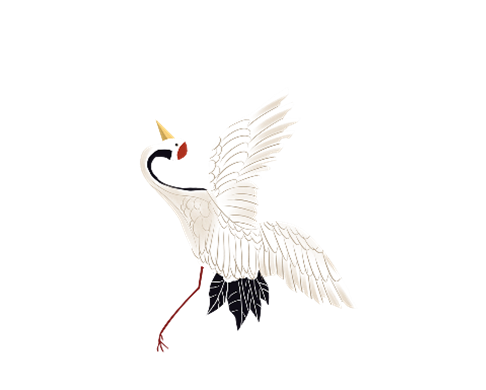 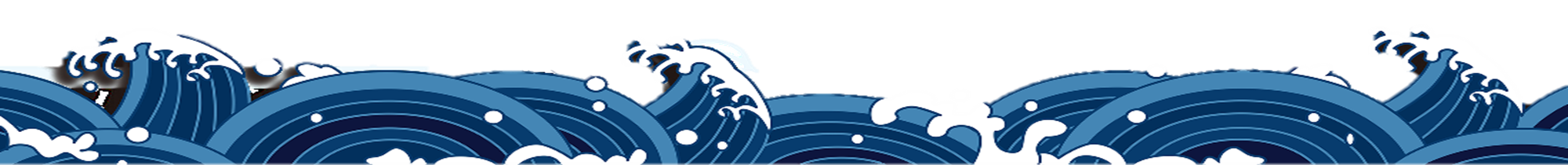 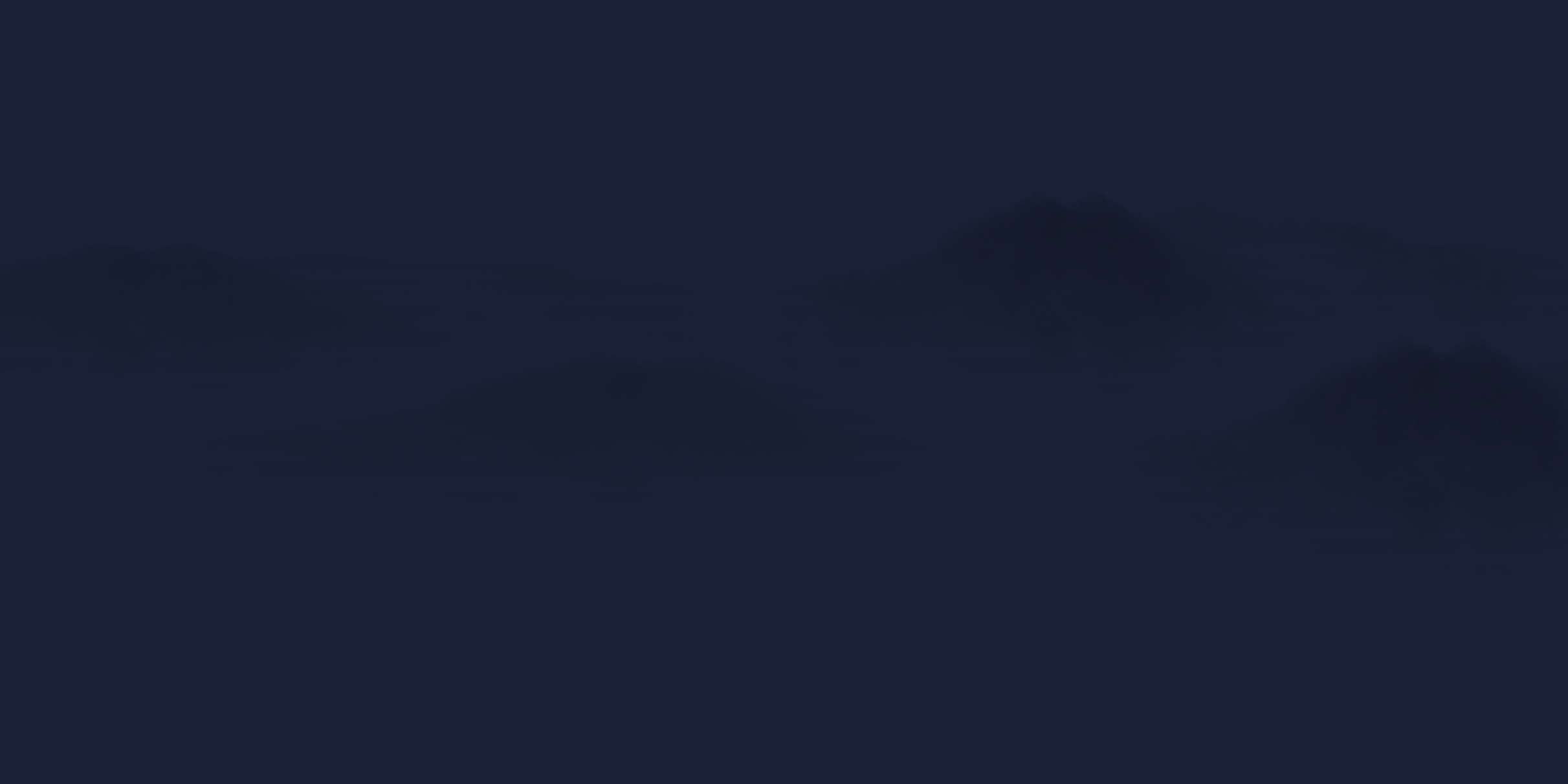 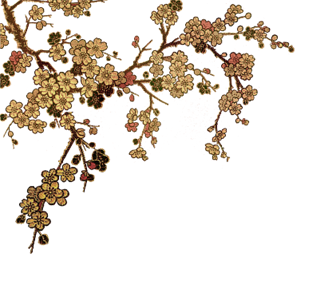 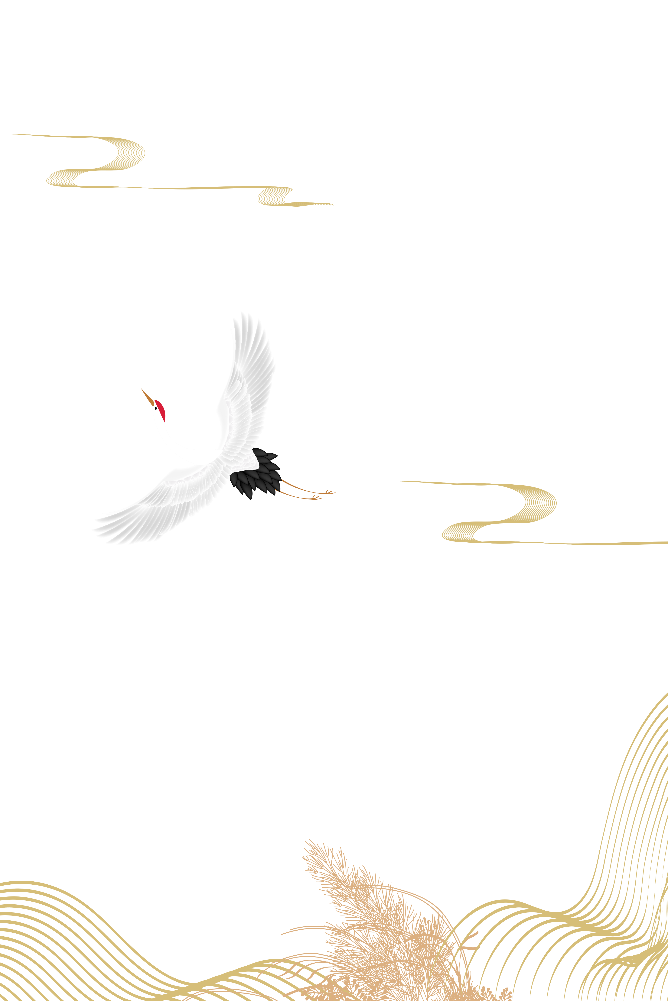 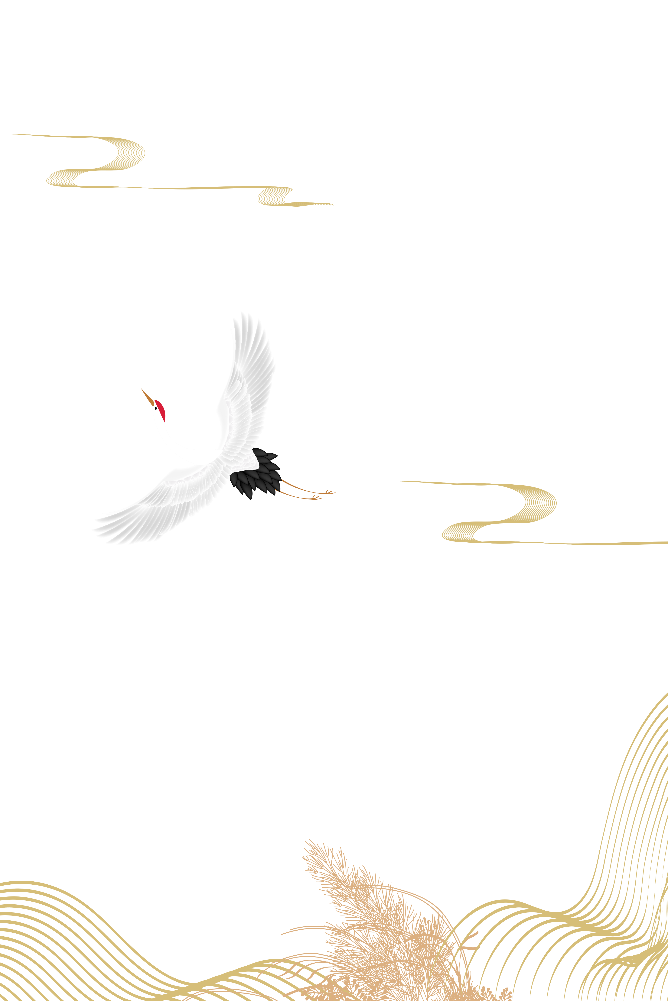 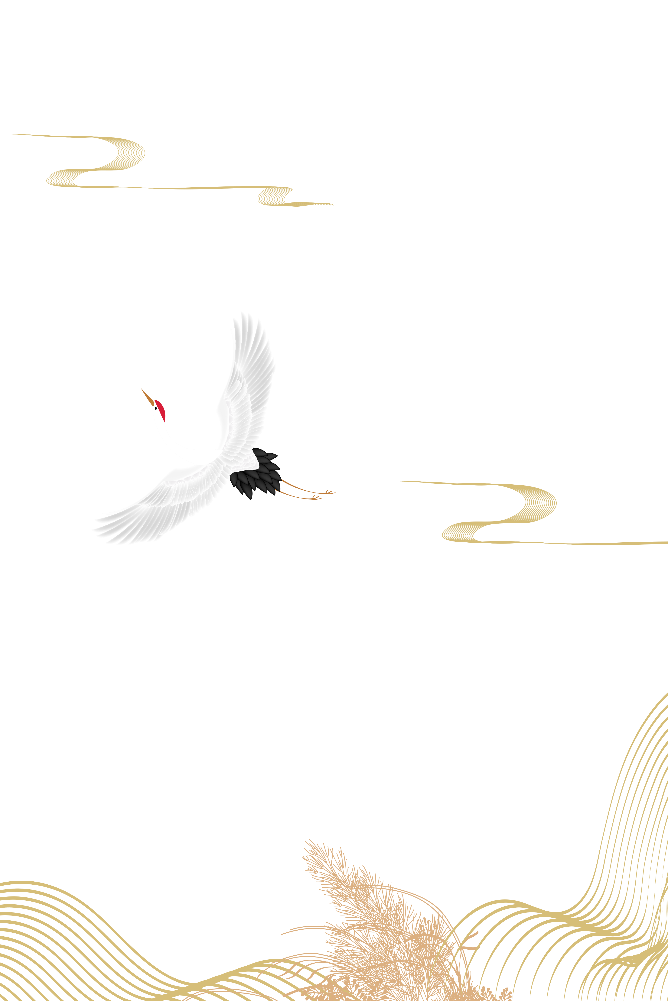 您的内容打在这里，或通过复制文本后在此选择粘贴
您的内容打在这里，或通过复制文本后在此选择粘贴
您的内容打在这里，或通过复制文本后在此选择粘贴
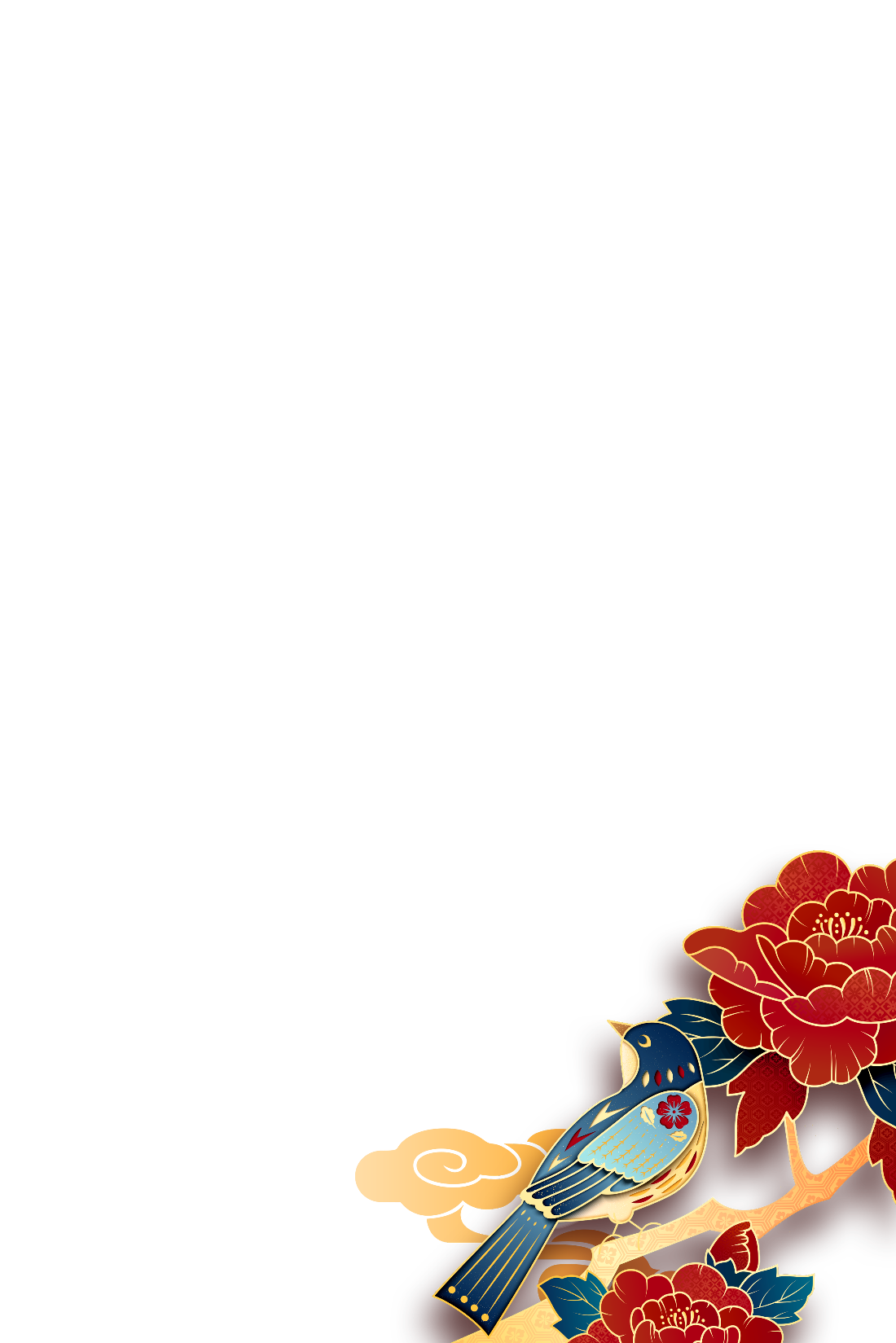 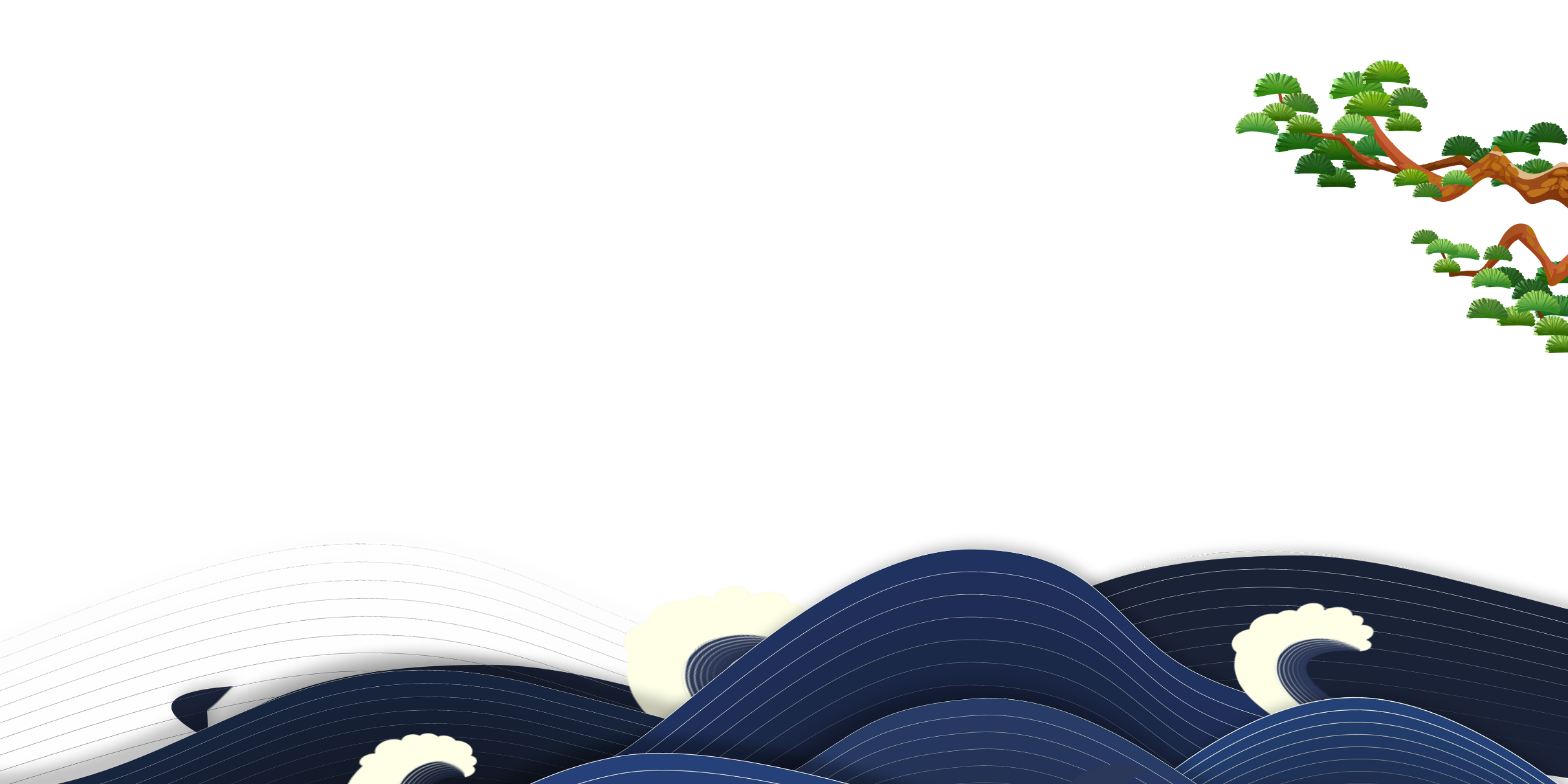 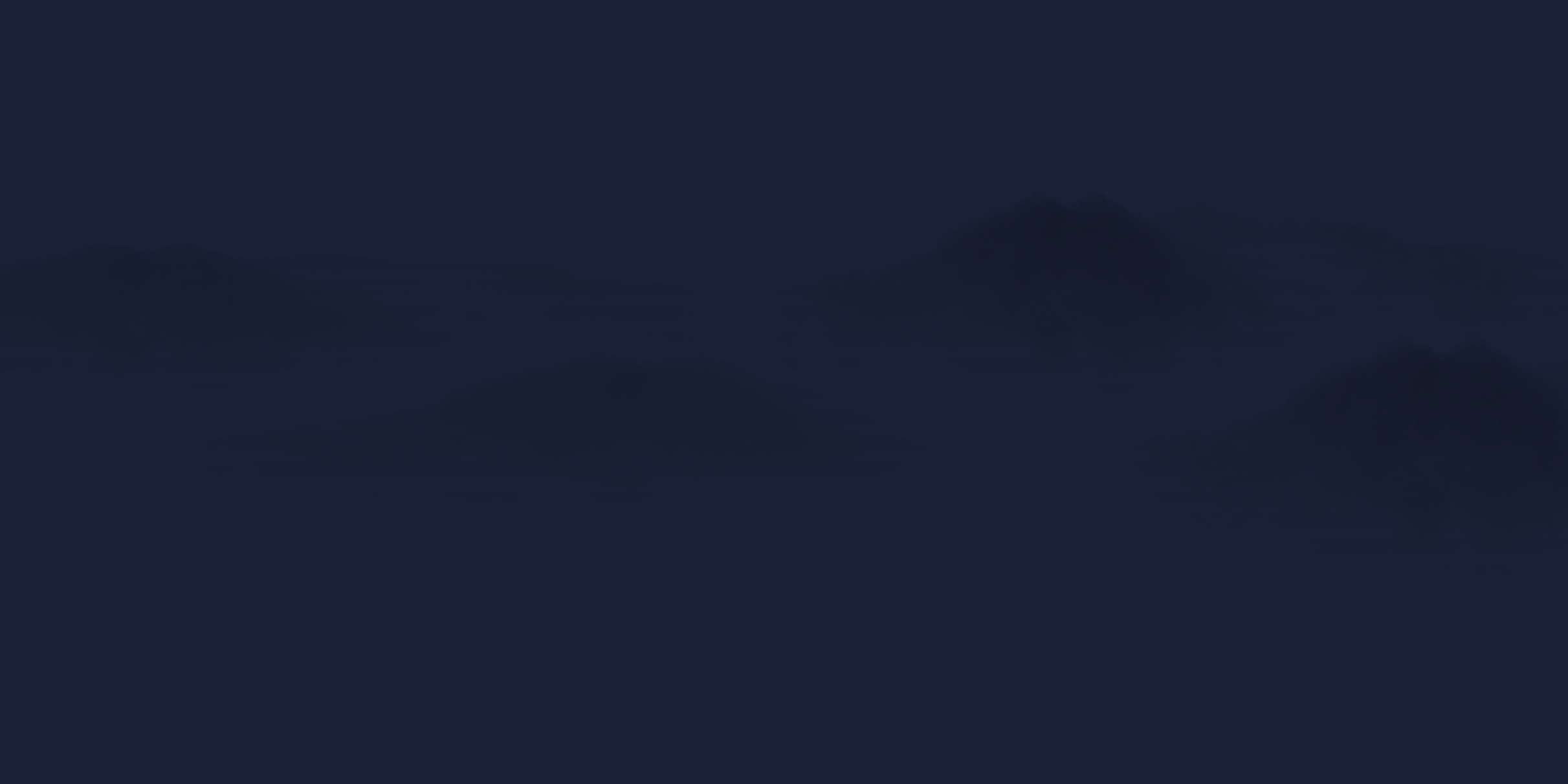 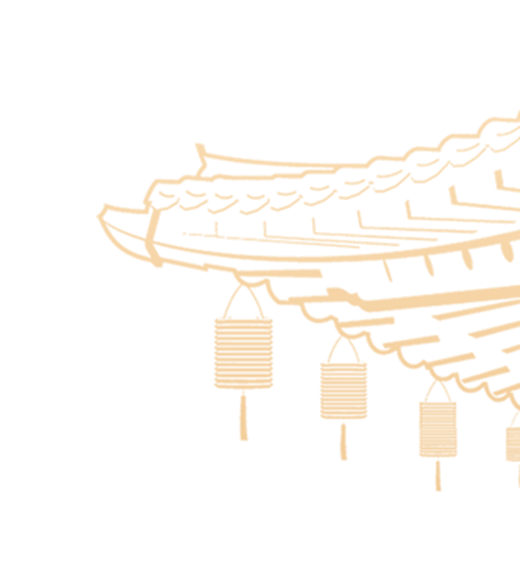 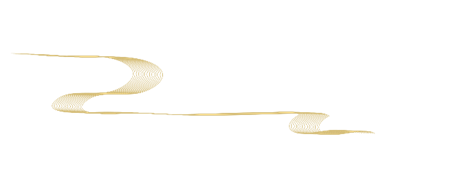 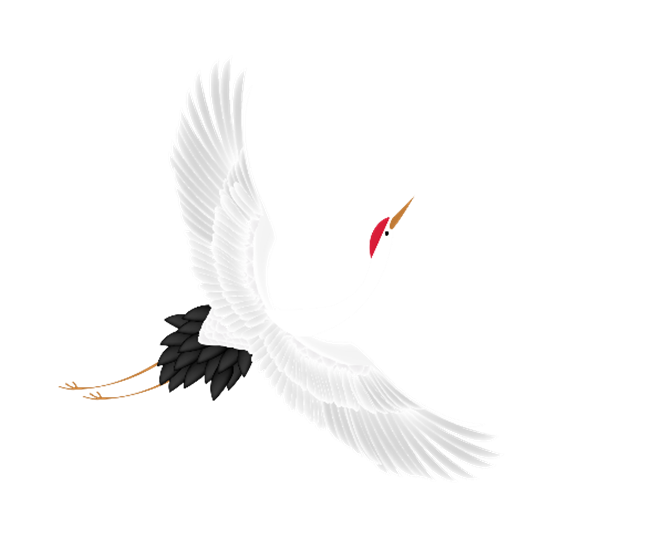 输入标题
第叁章
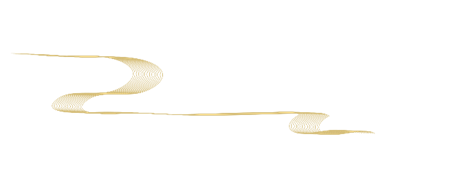 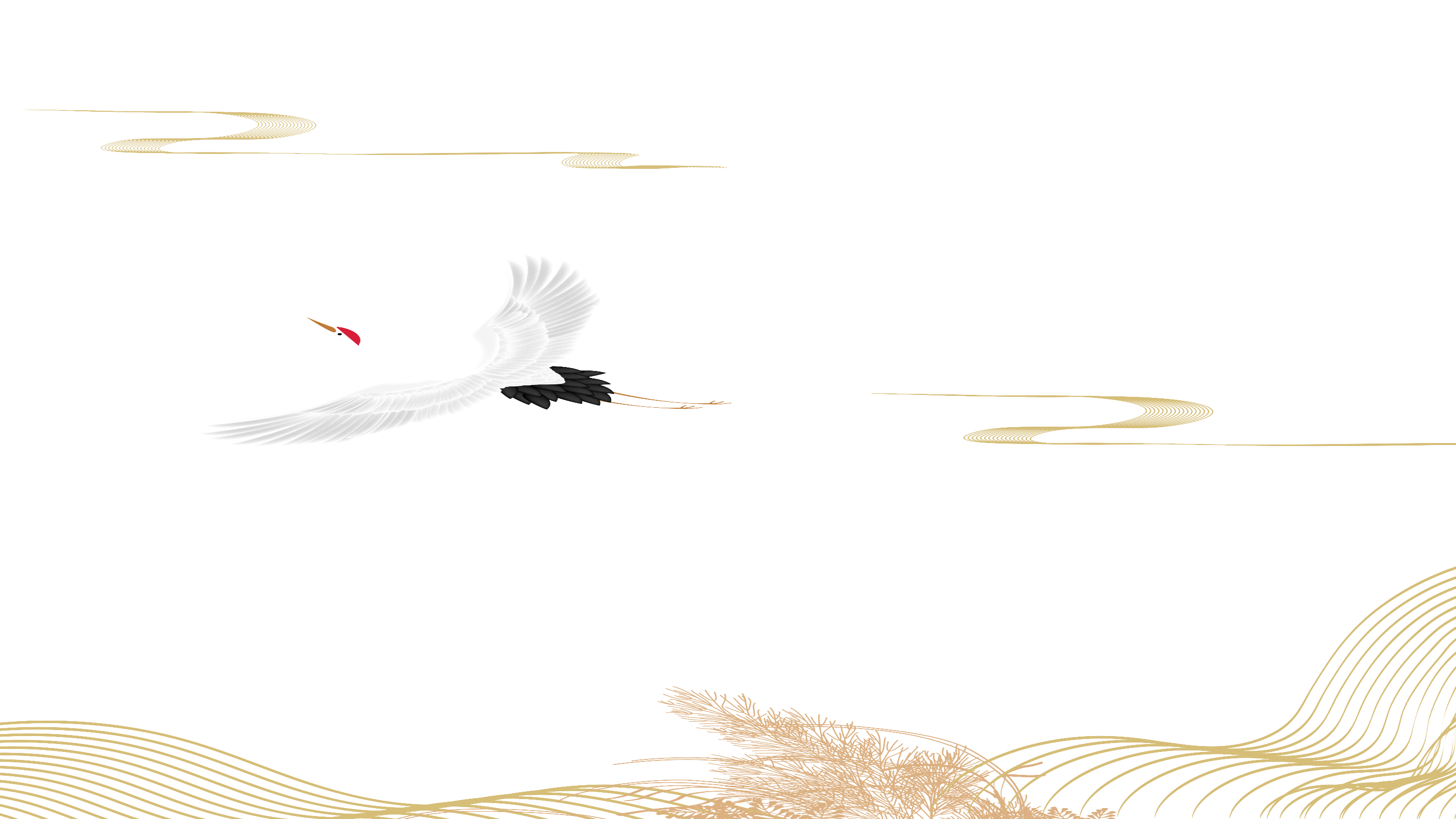 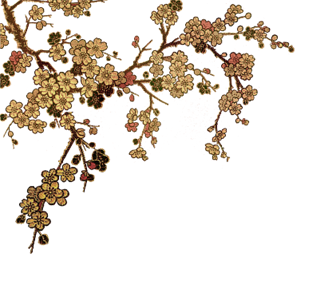 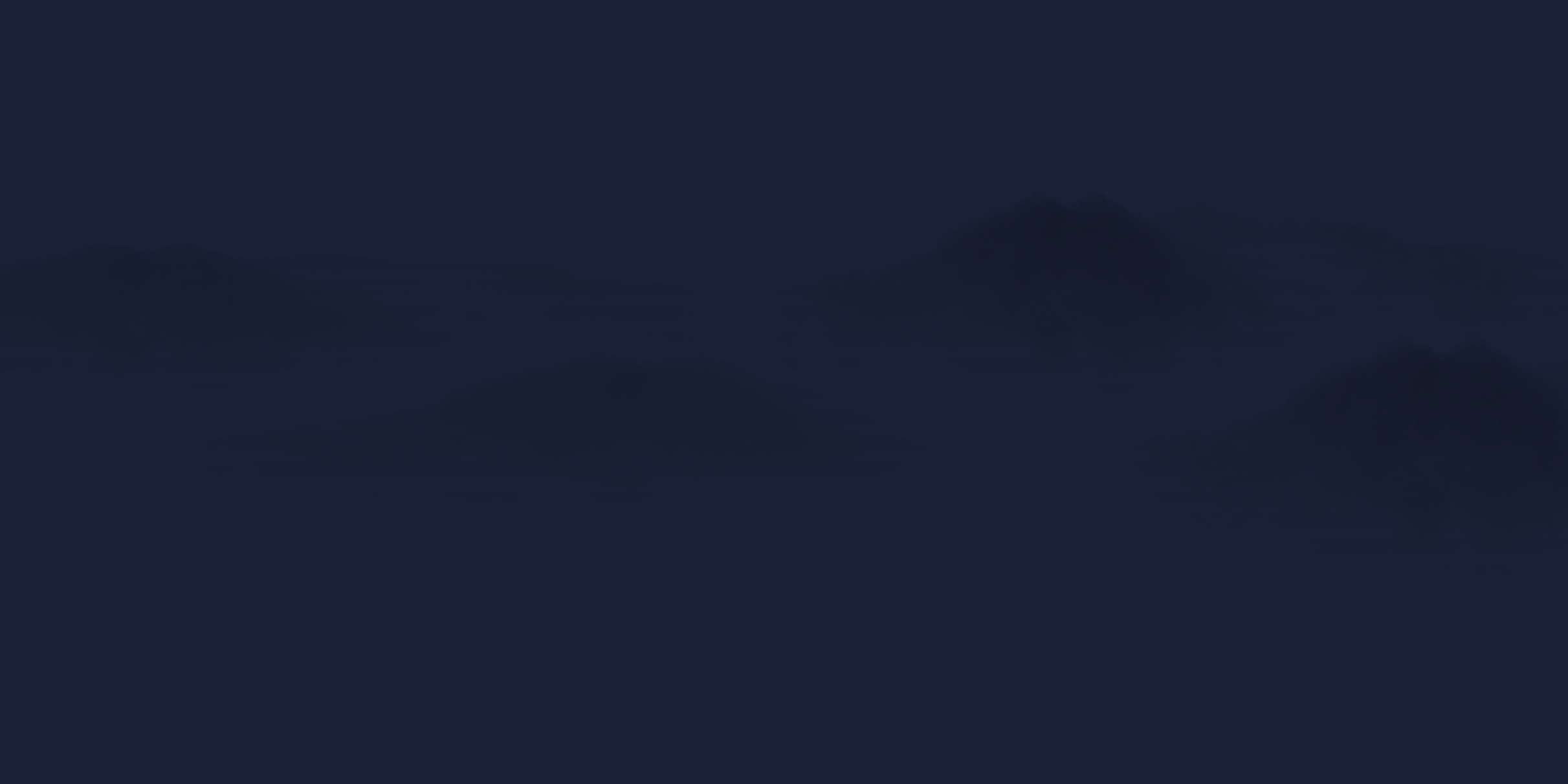 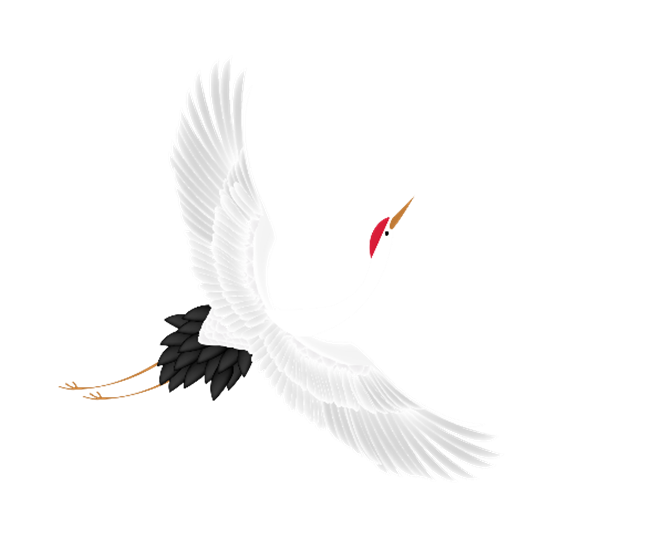 输入标题
输入标题
您的内容打在这里，或通过复制文本后在此选择粘贴，并选择只保留文字。
您的内容打在这里，或通过复制文本后在此选择粘贴，并选择只保留文字。
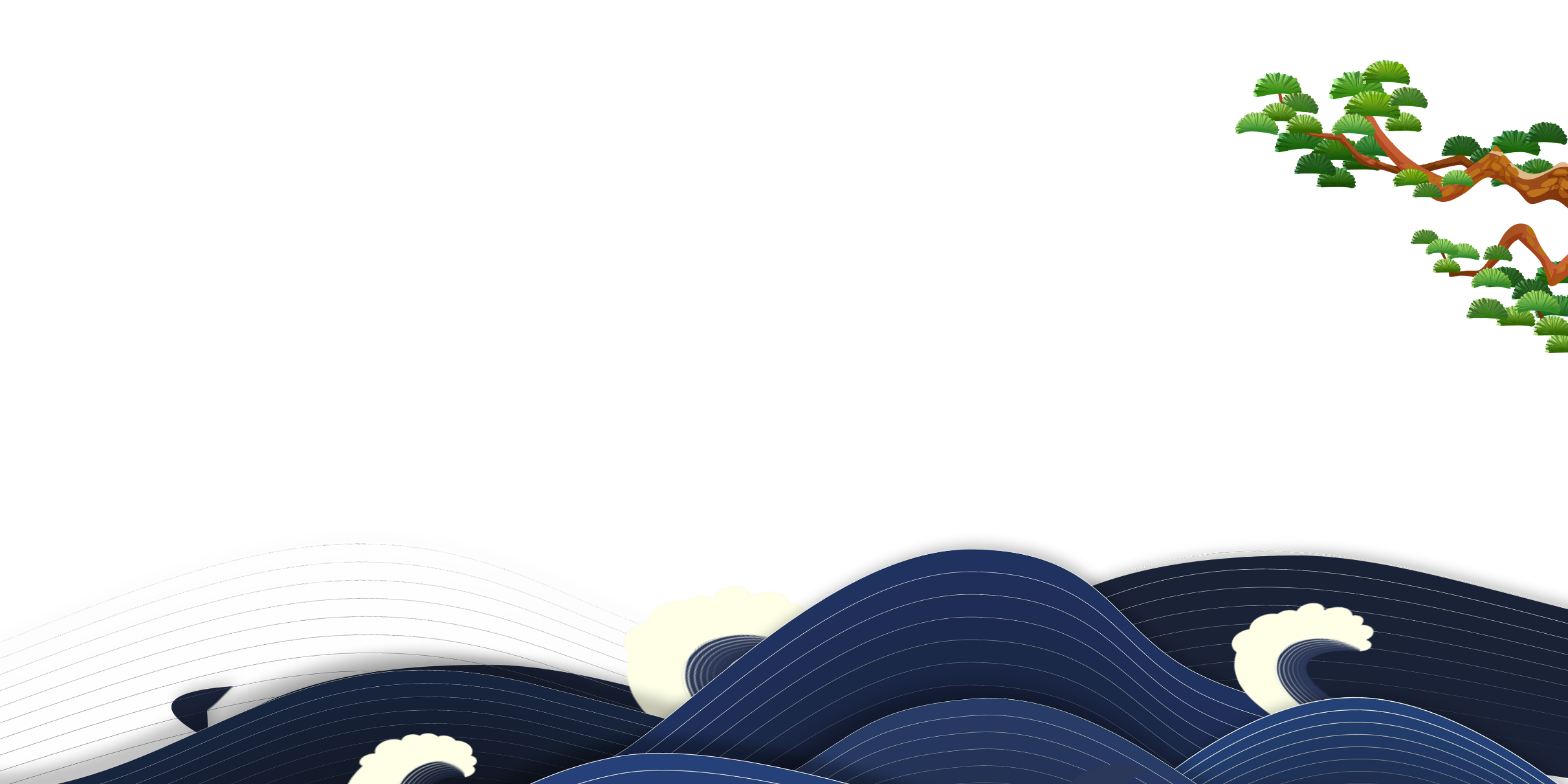 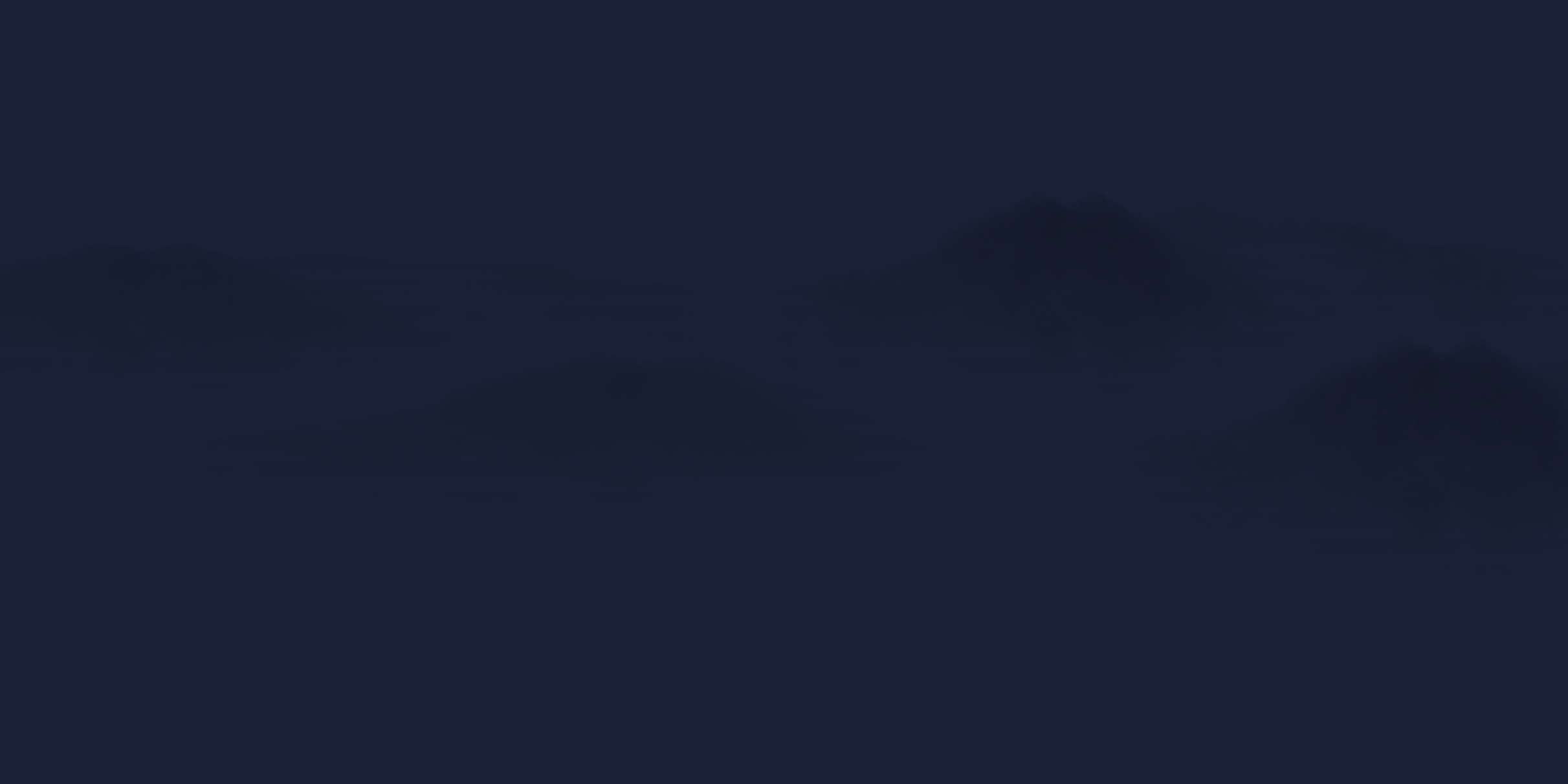 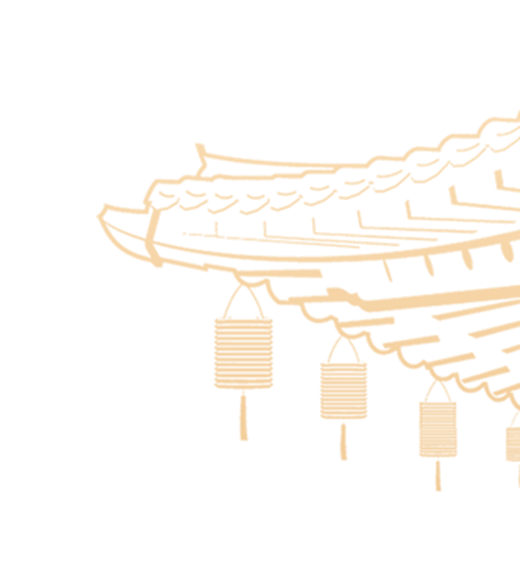 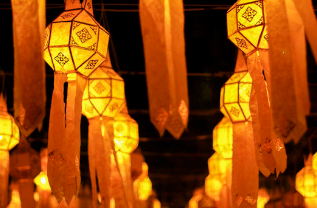 输入标题
您的内容打在这里，或通过复制文本后在此选择粘贴，并选择只保留文字。
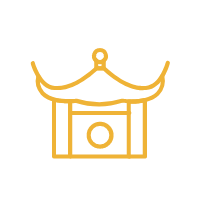 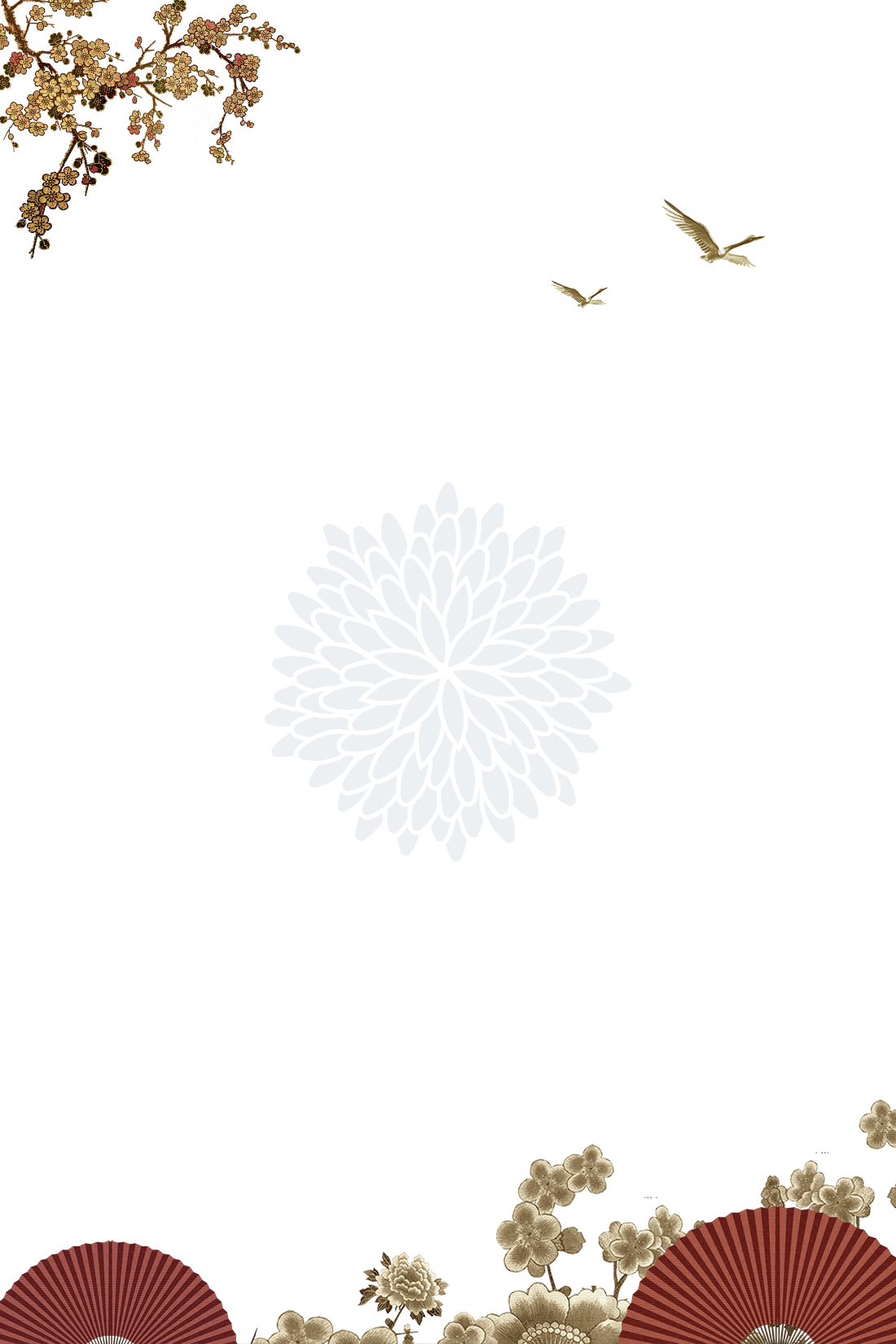 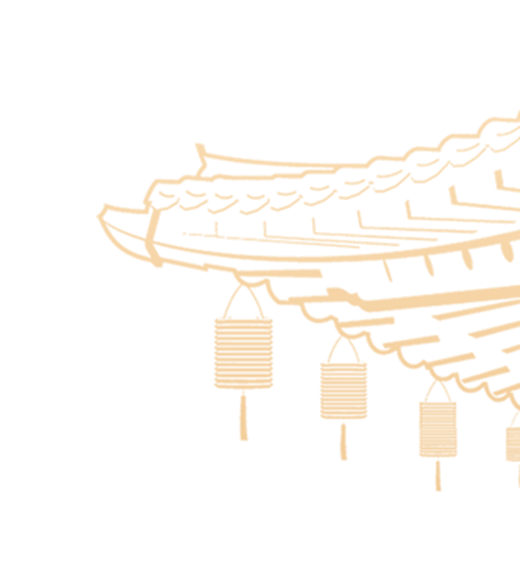 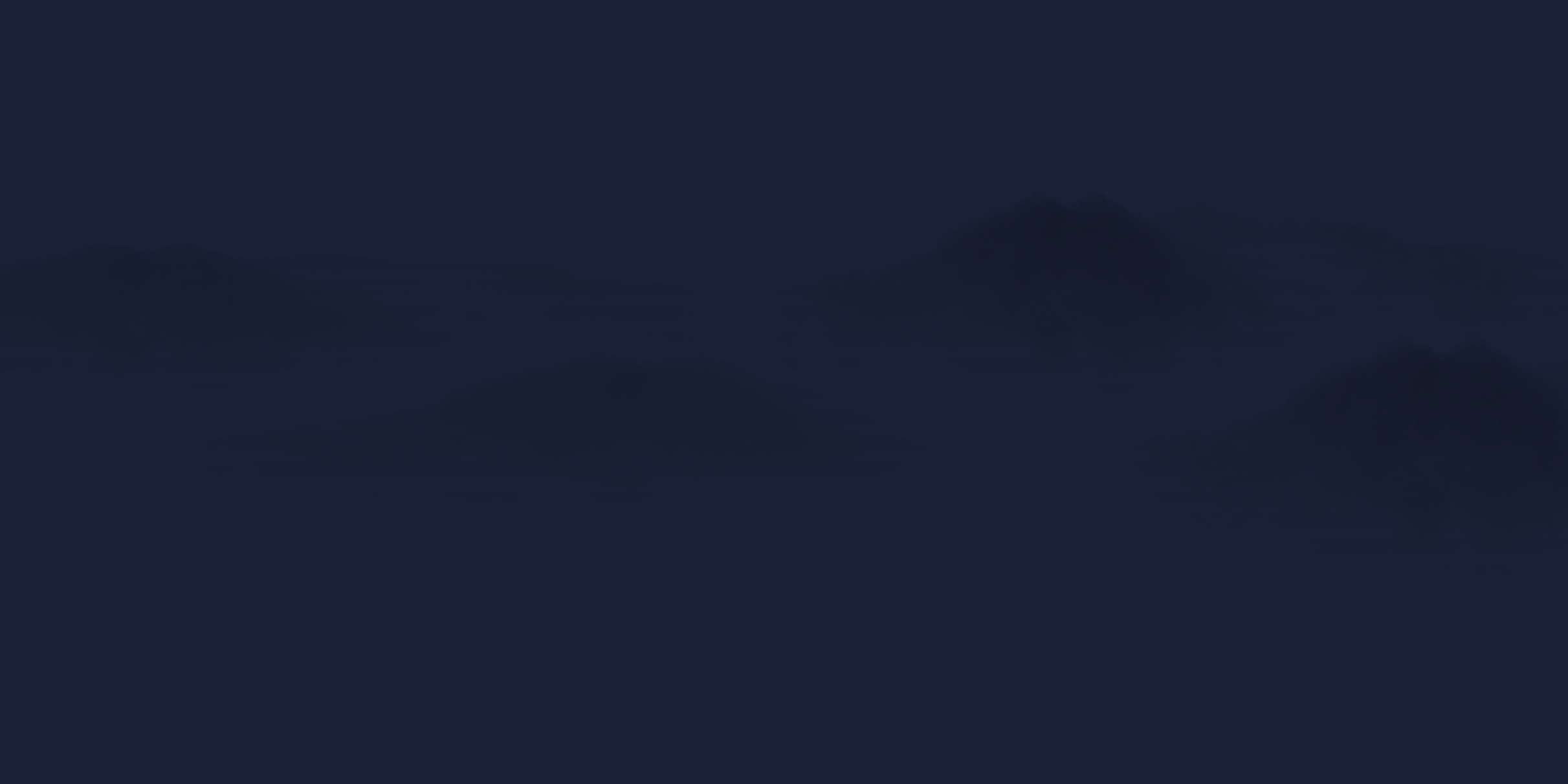 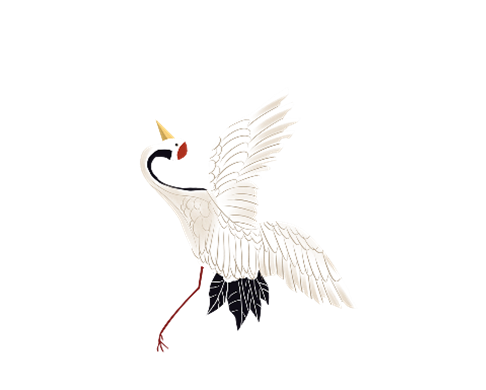 输入标题
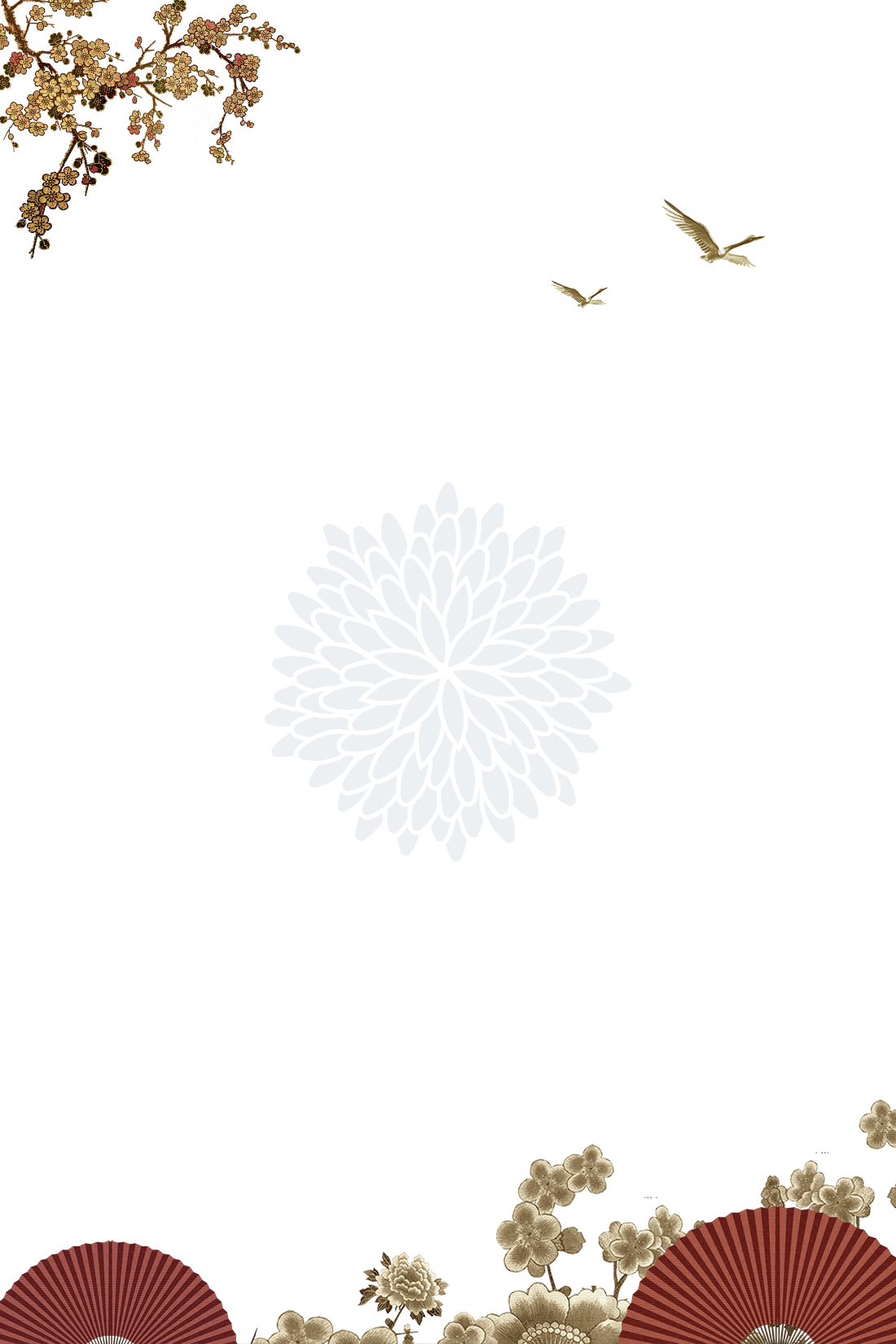 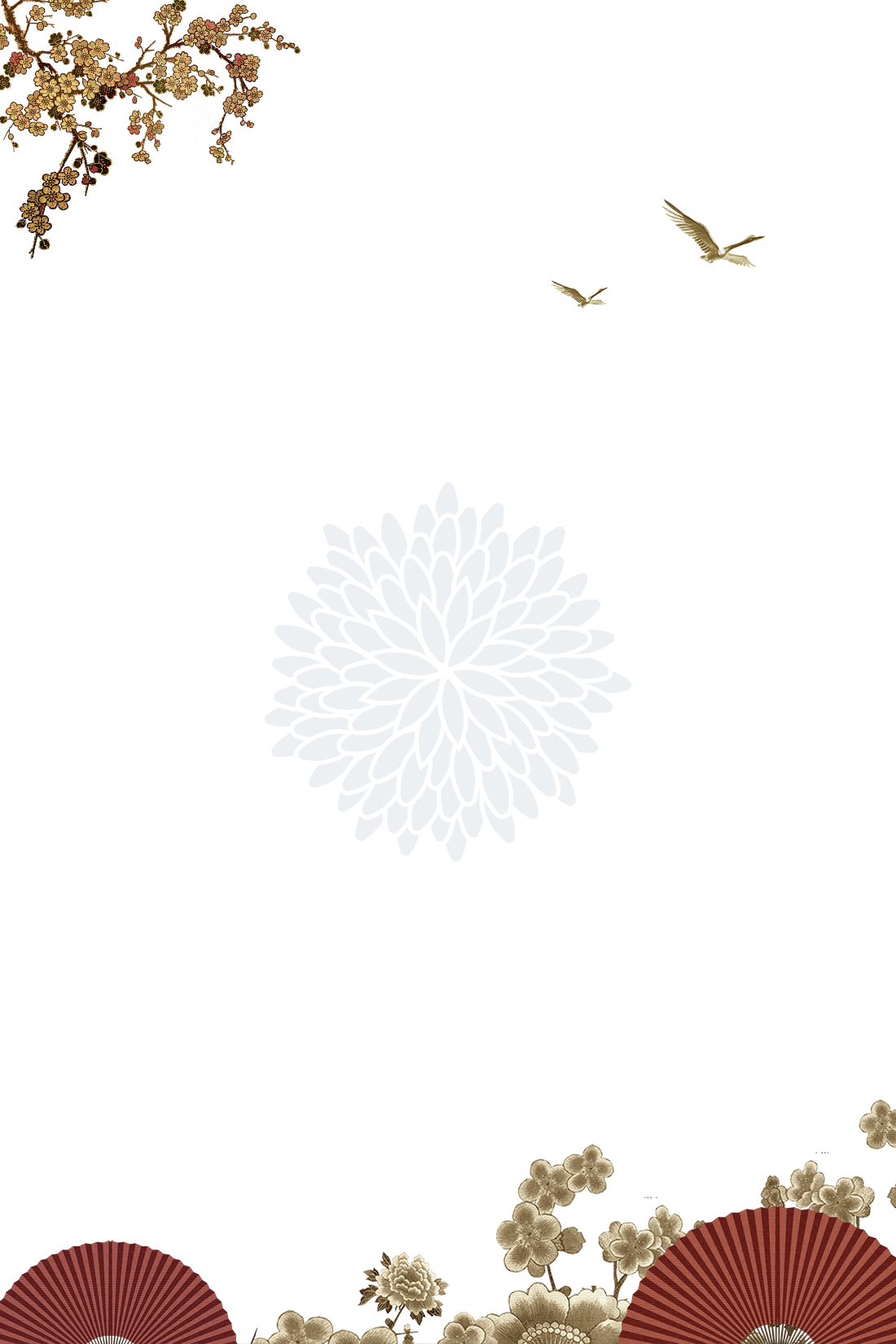 您的内容打在这里，或通过复制文本后在此选择粘贴，并选择只保留文字。
28%
28%
输入标题
输入标题
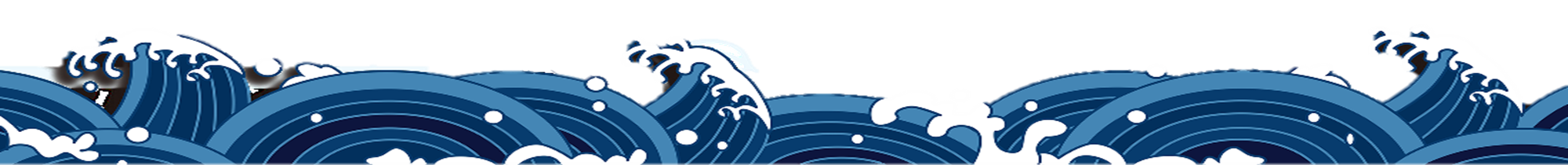 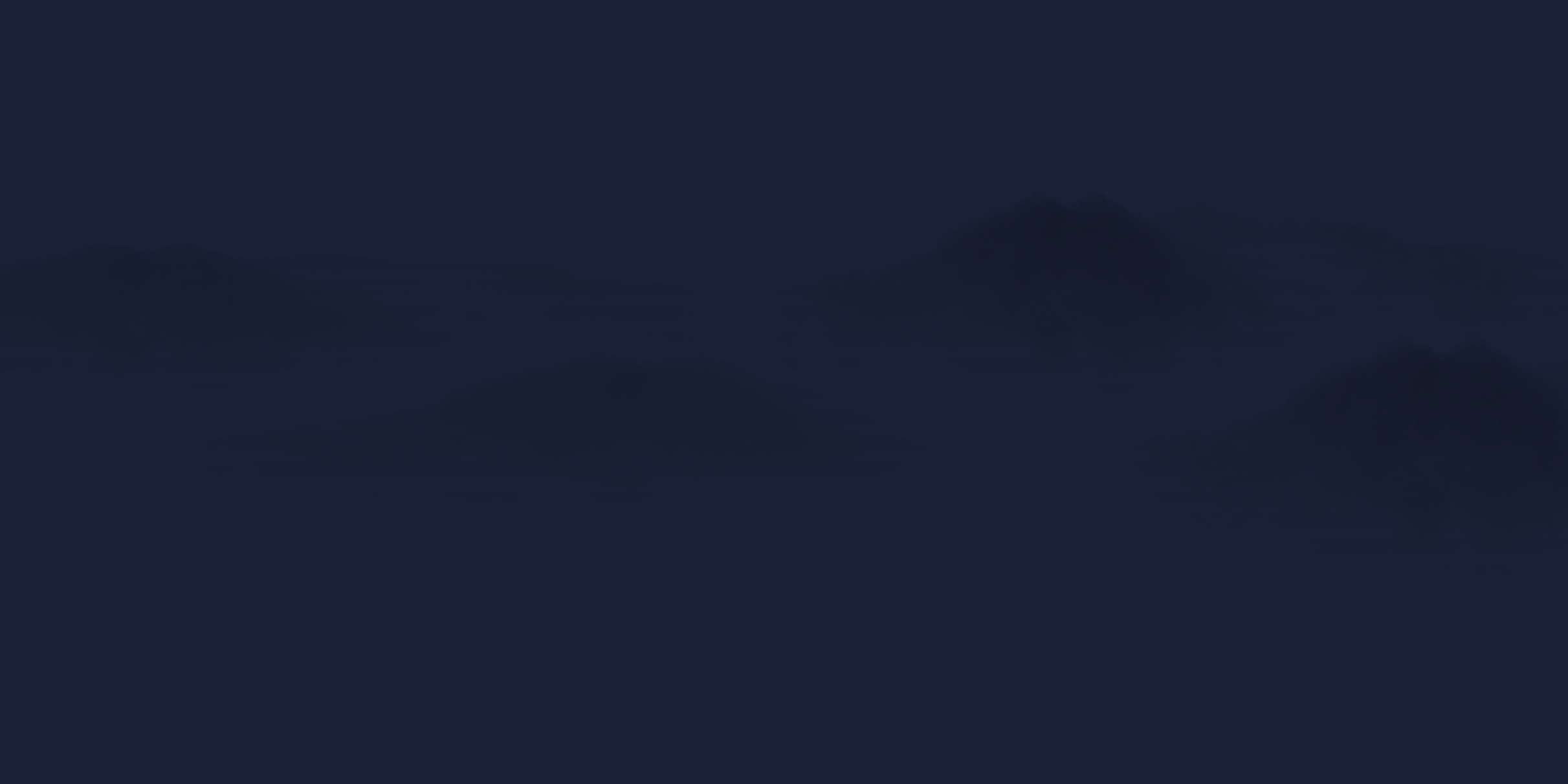 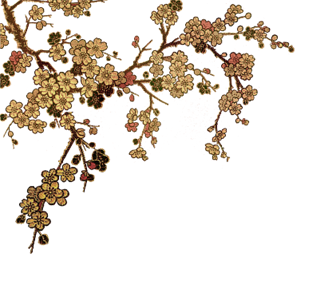 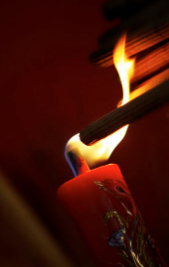 202x
202x
您的内容打在这里，或通过复制文本后在此选择粘贴，并选择只保留文字。
您的内容打在这里，或通过复制文本后在此选择粘贴，并选择只保留文字。
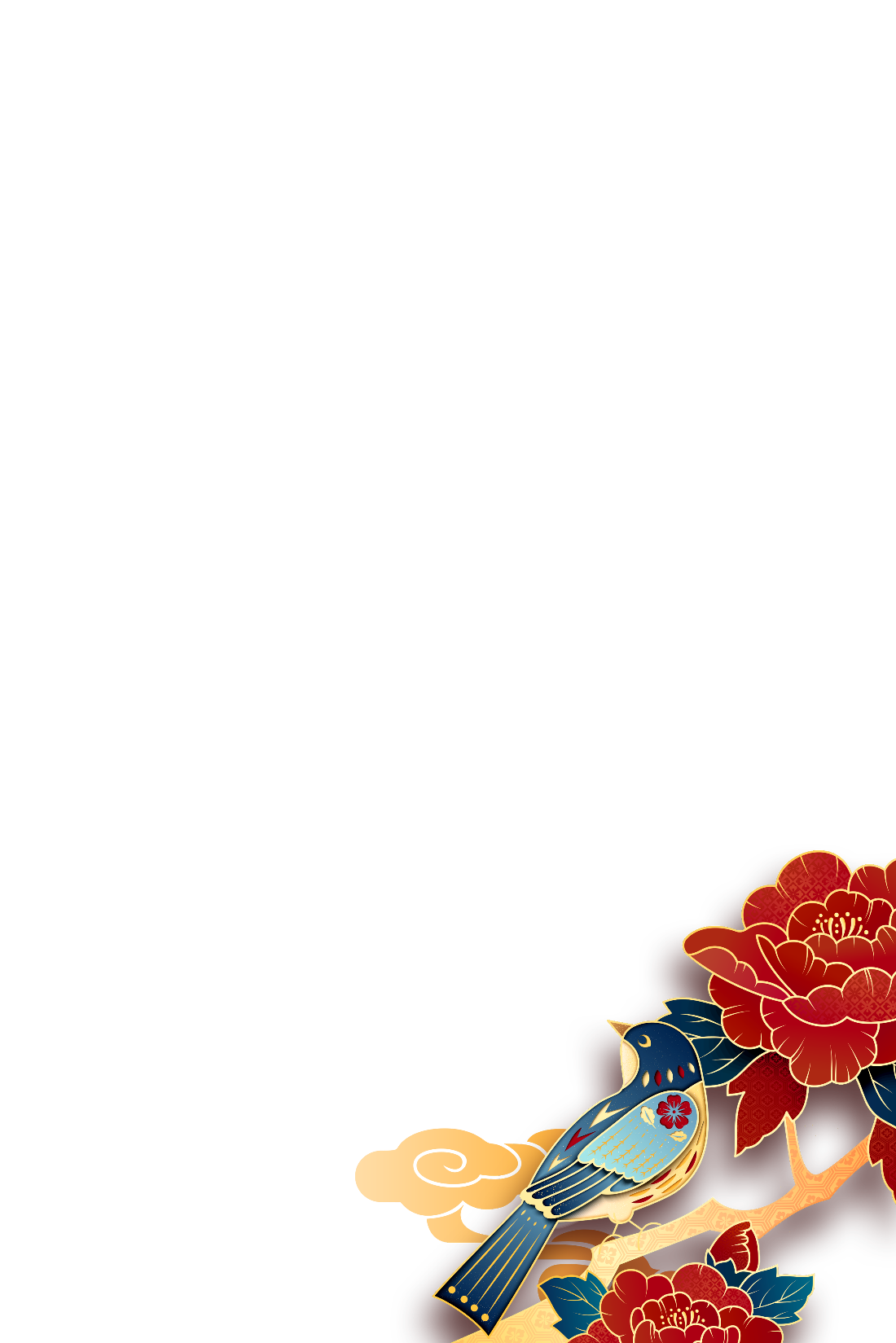 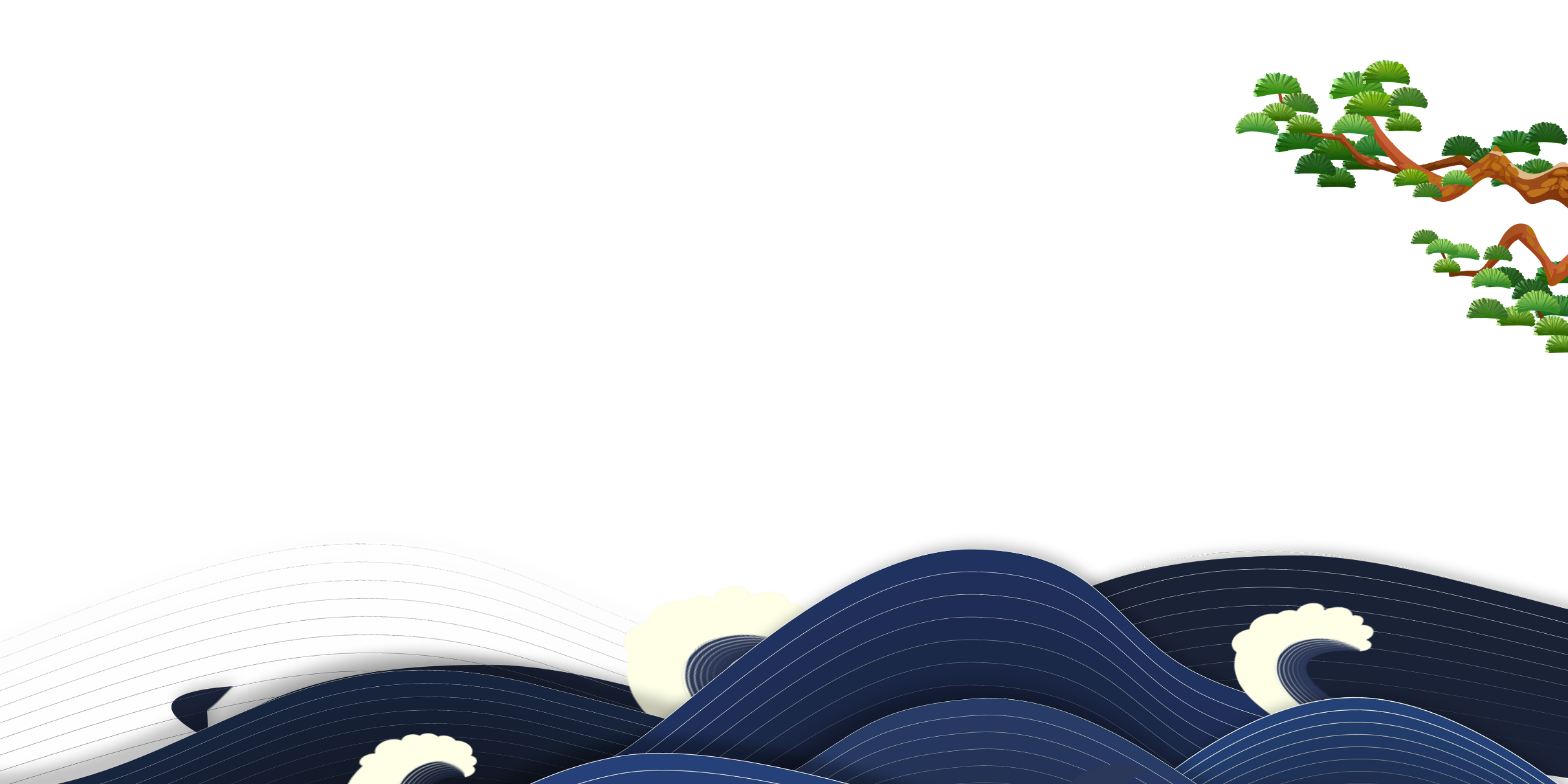 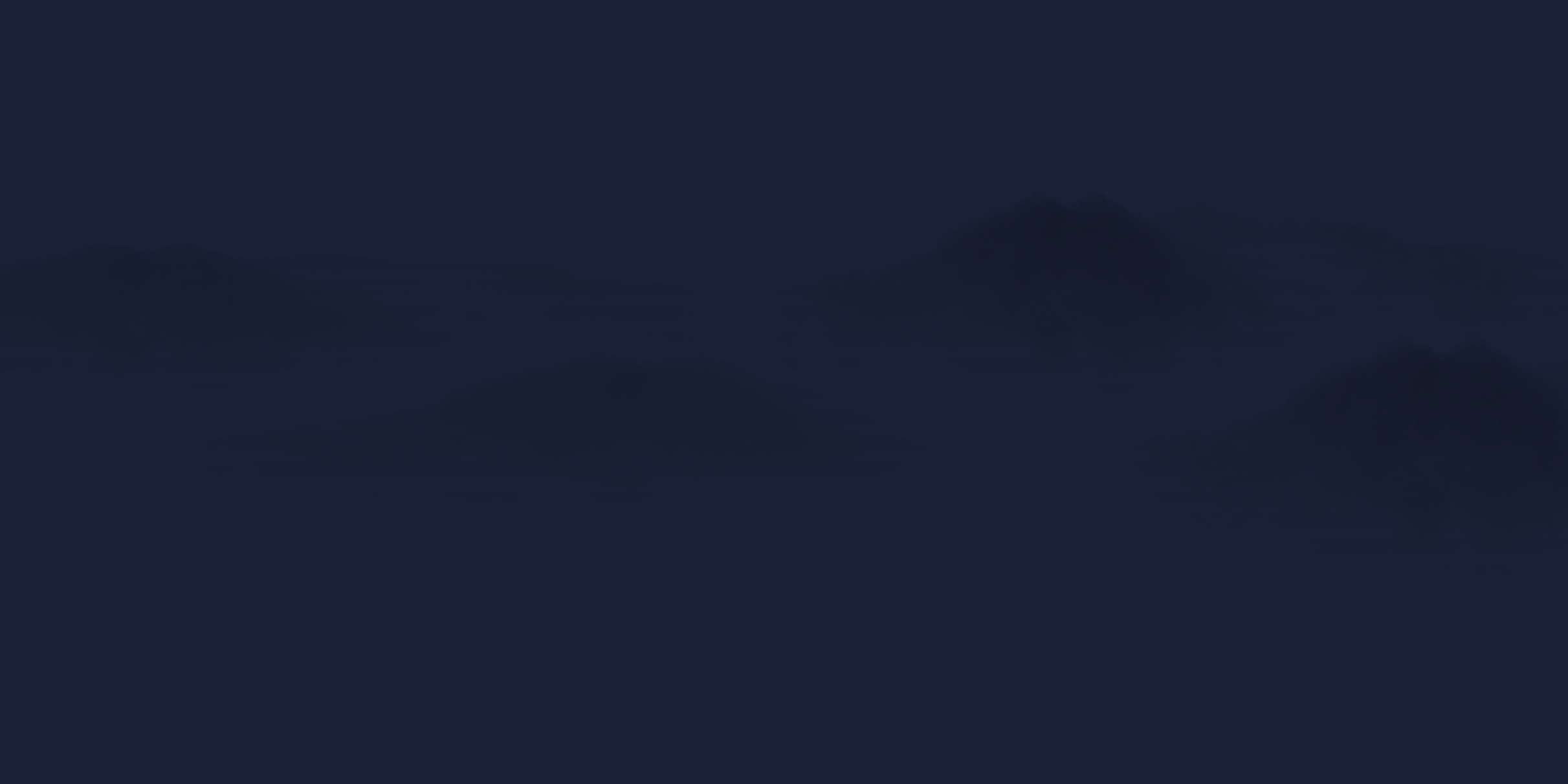 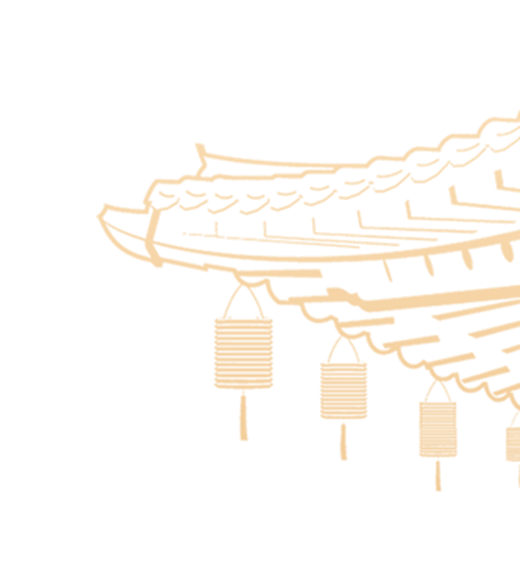 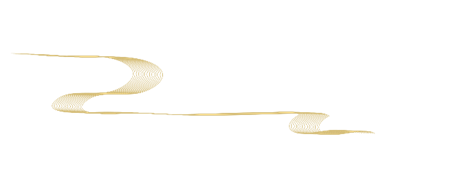 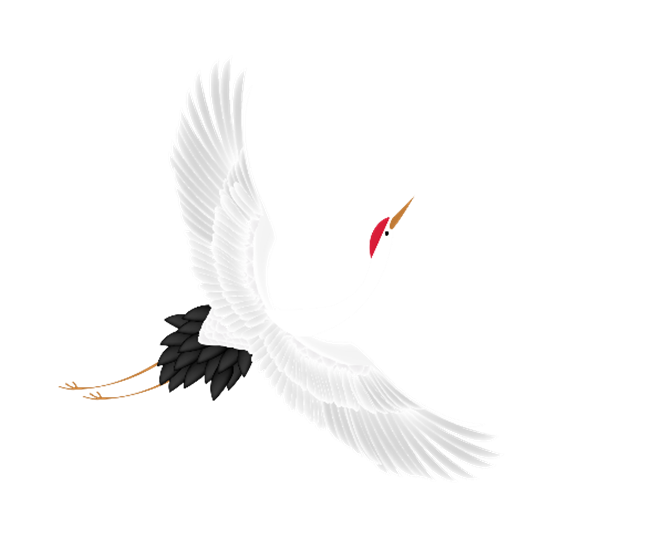 输入标题
第肆章
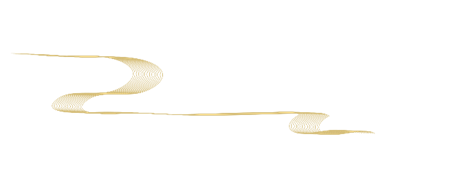 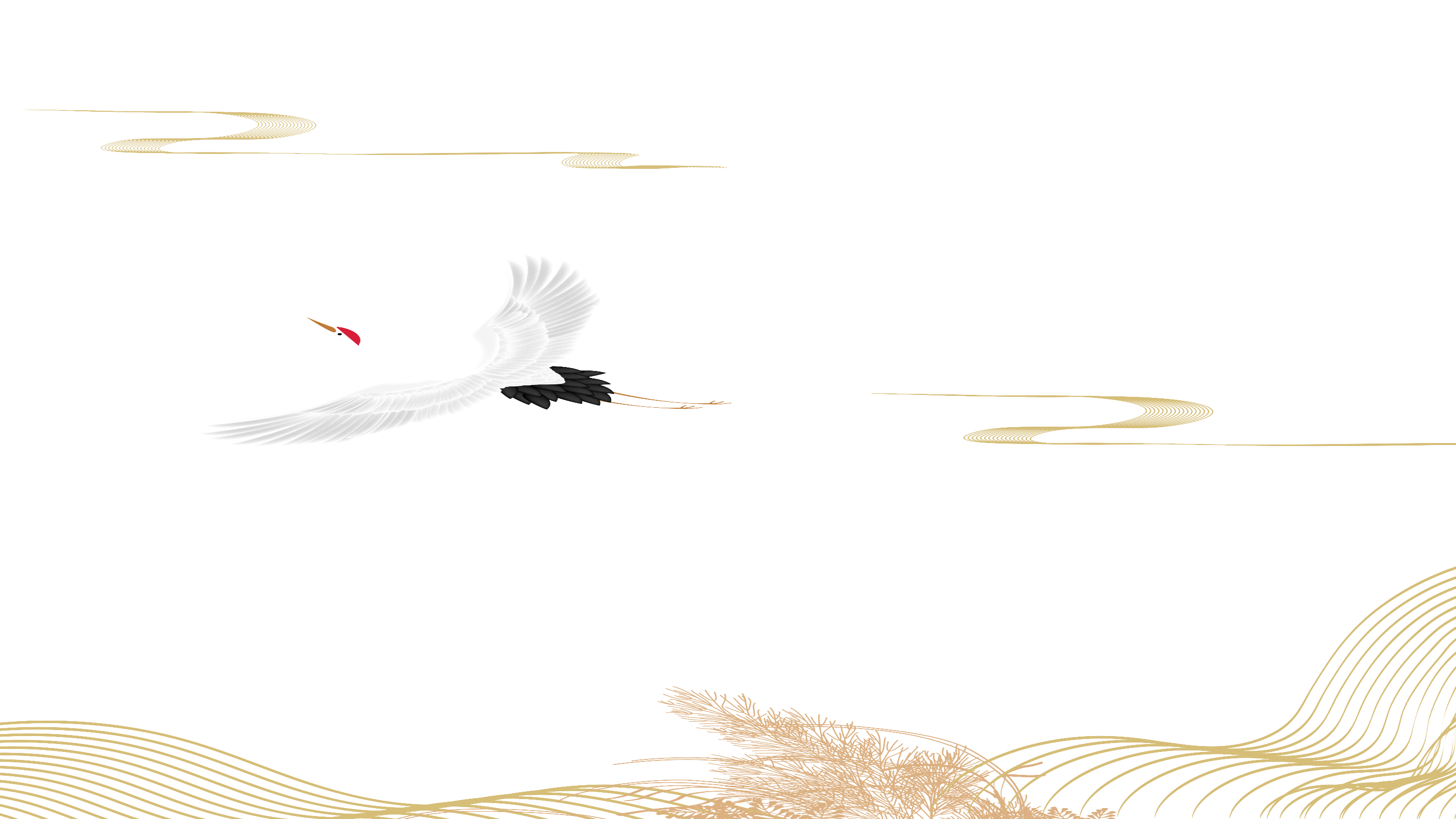 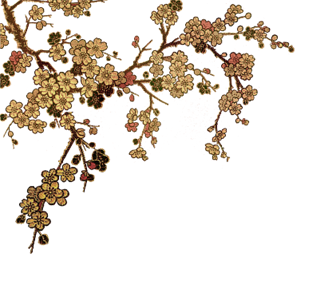 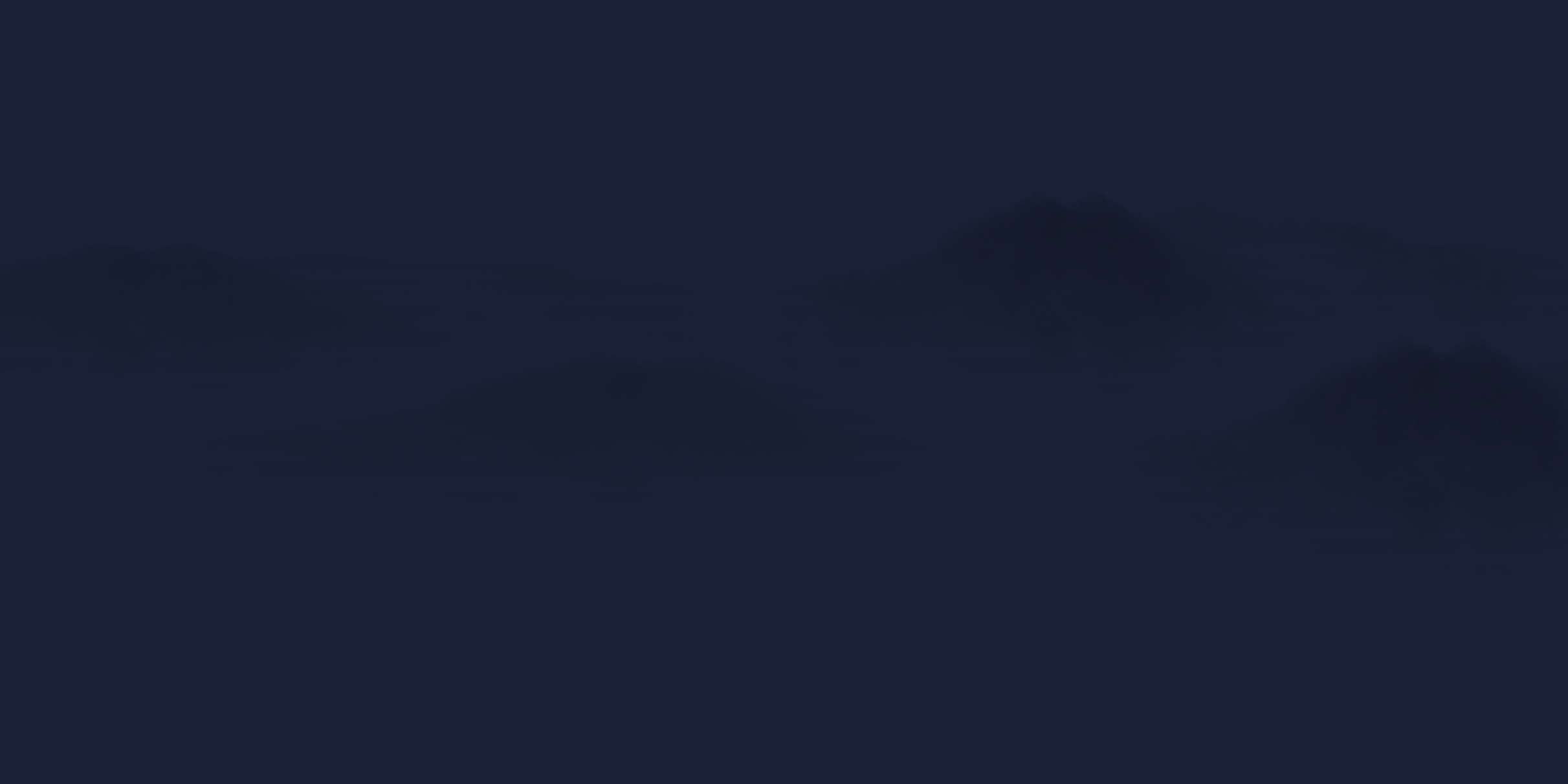 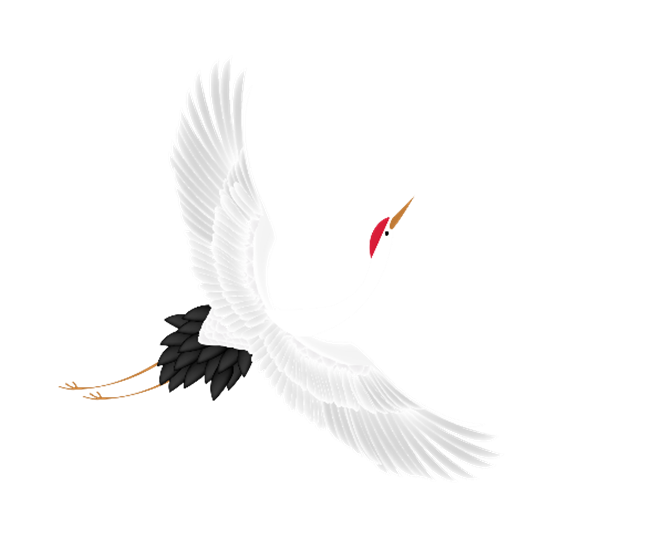 输入标题
输入标题
您的内容打在这里，或通过复制文本后在此选择粘贴，并选择只保留文字。
您的内容打在这里，或通过复制文本后在此选择粘贴，并选择只保留文字。
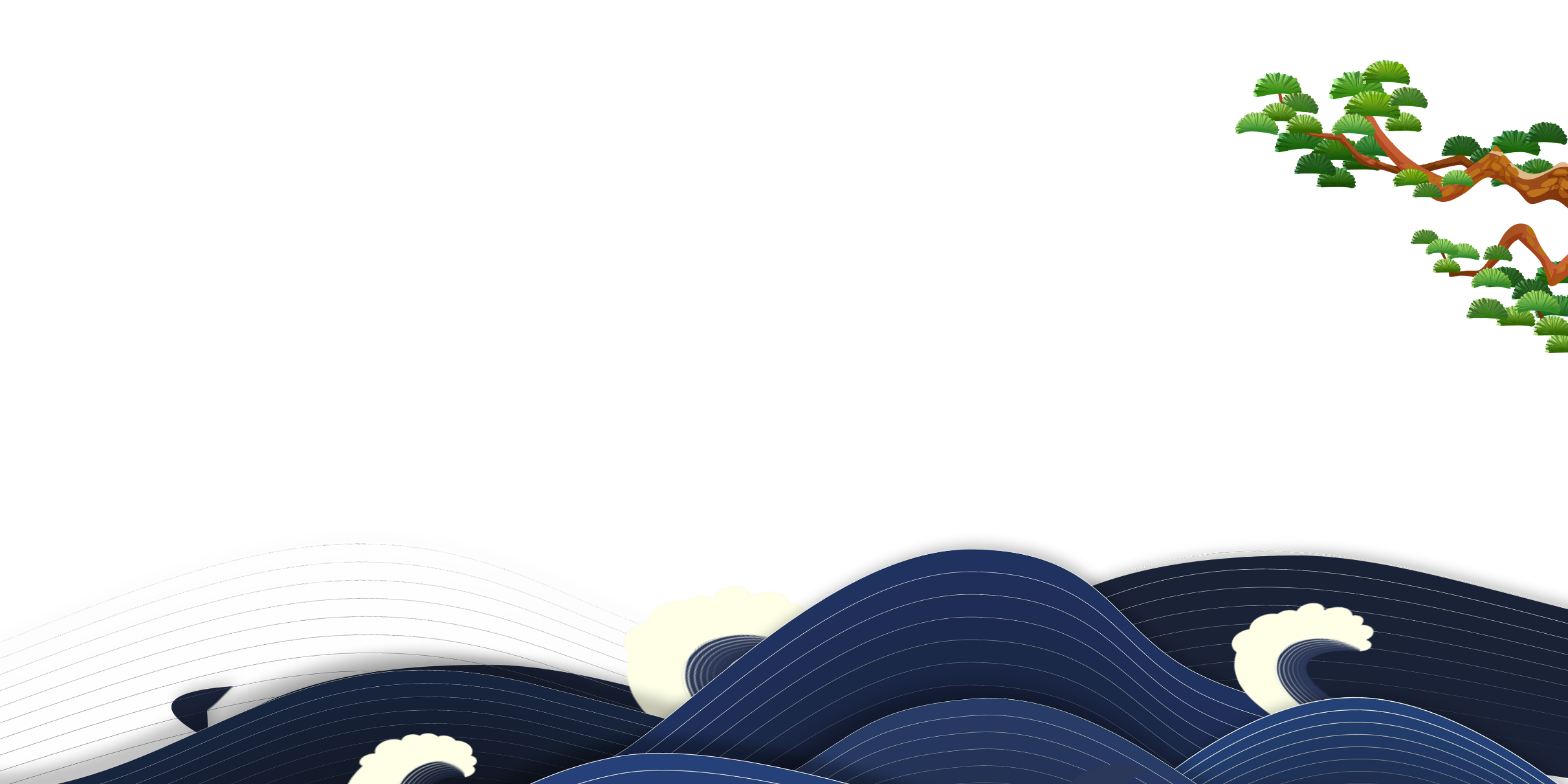 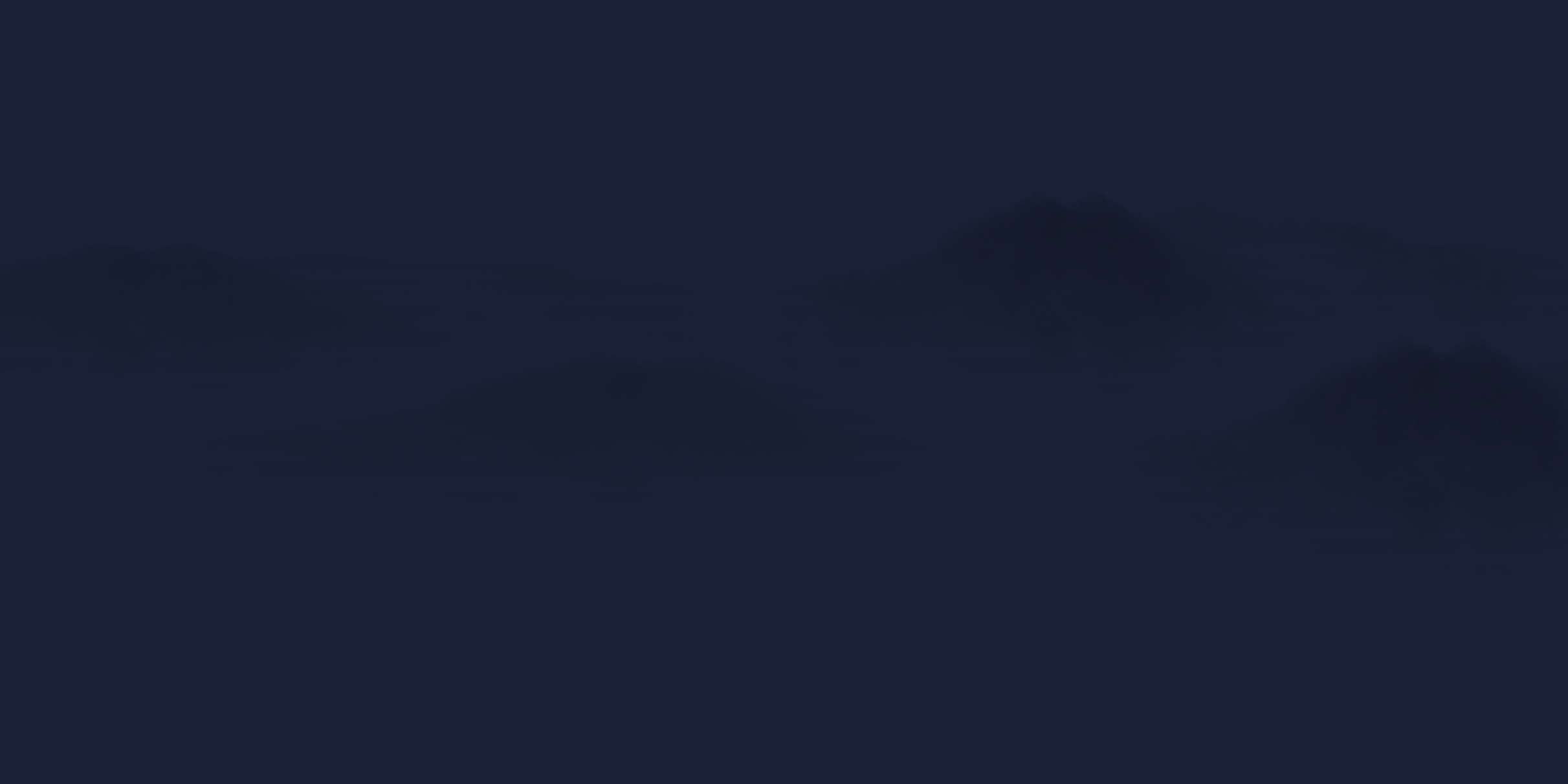 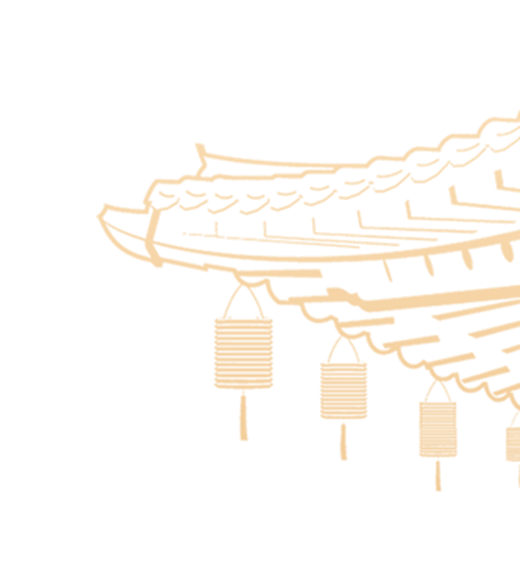 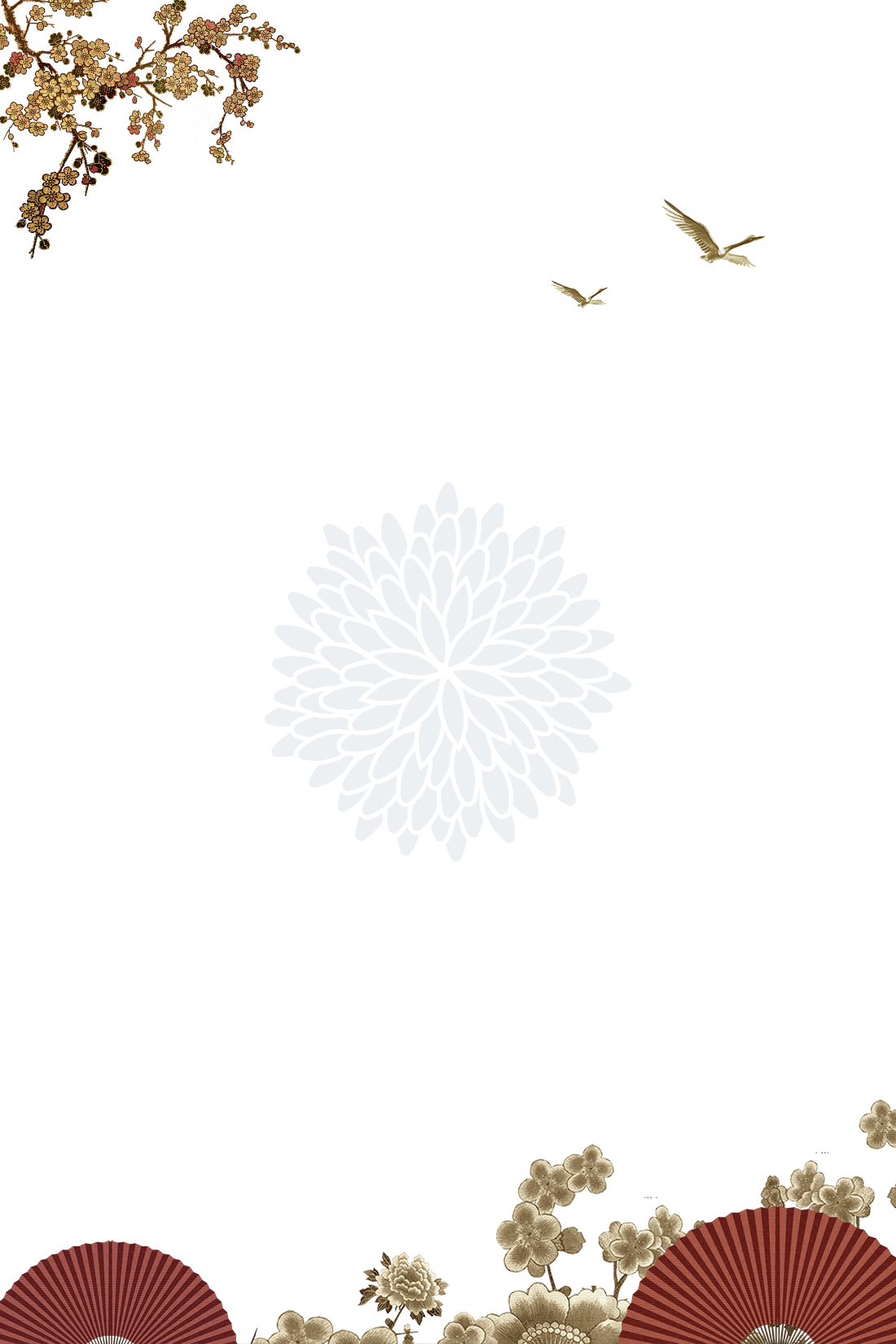 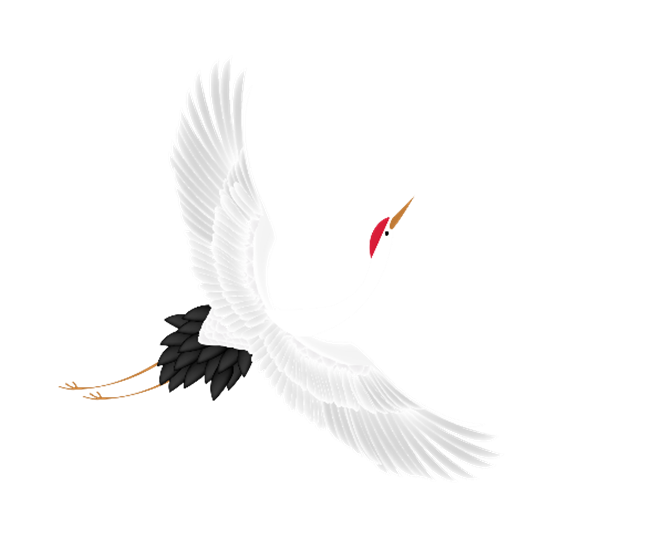 输入标题
输入标题
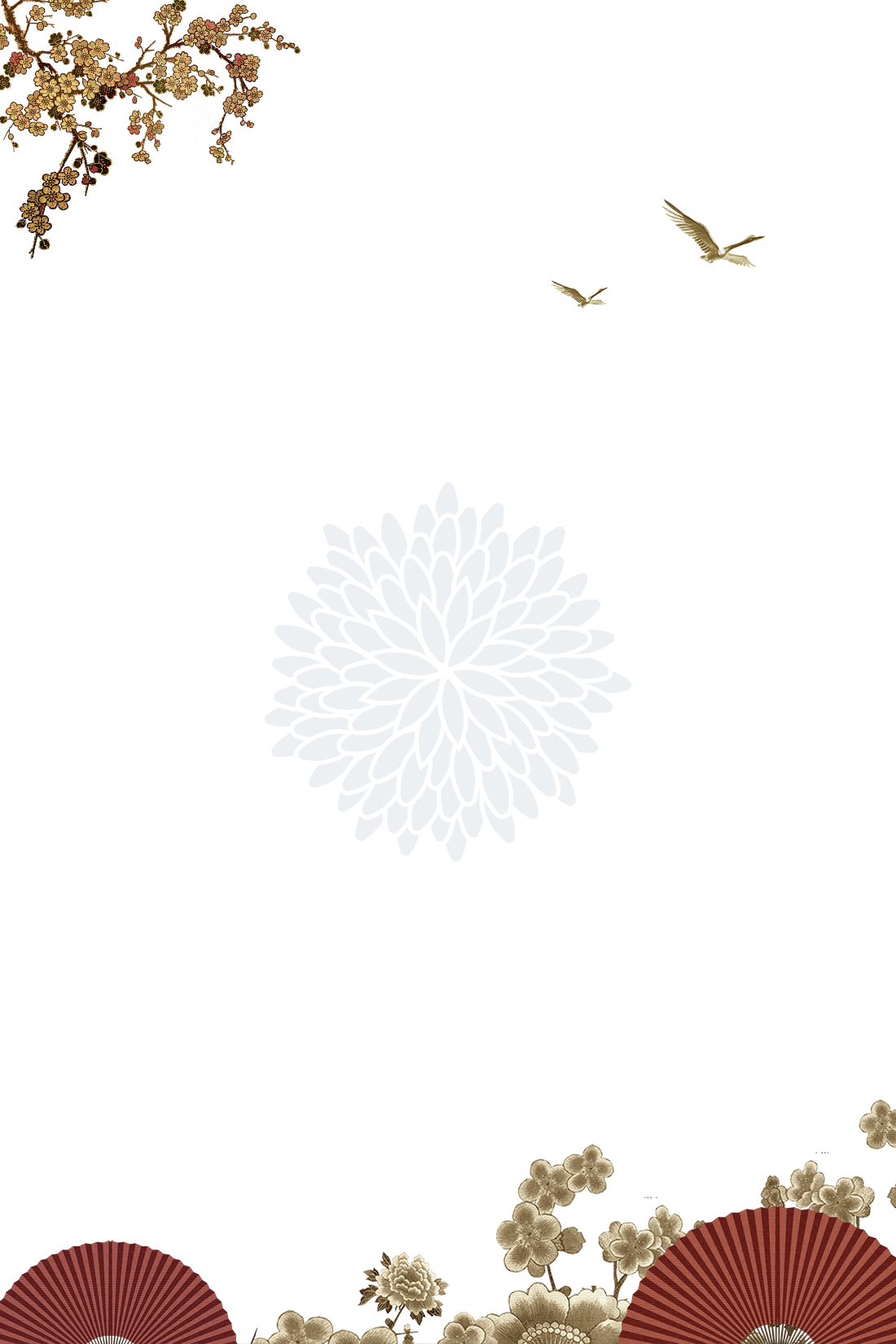 您的内容打在这里，或通过复制文本后在此选择粘贴，并选择只保留文字。
您的内容打在这里，或通过复制文本后在此选择粘贴，并选择只保留文字。
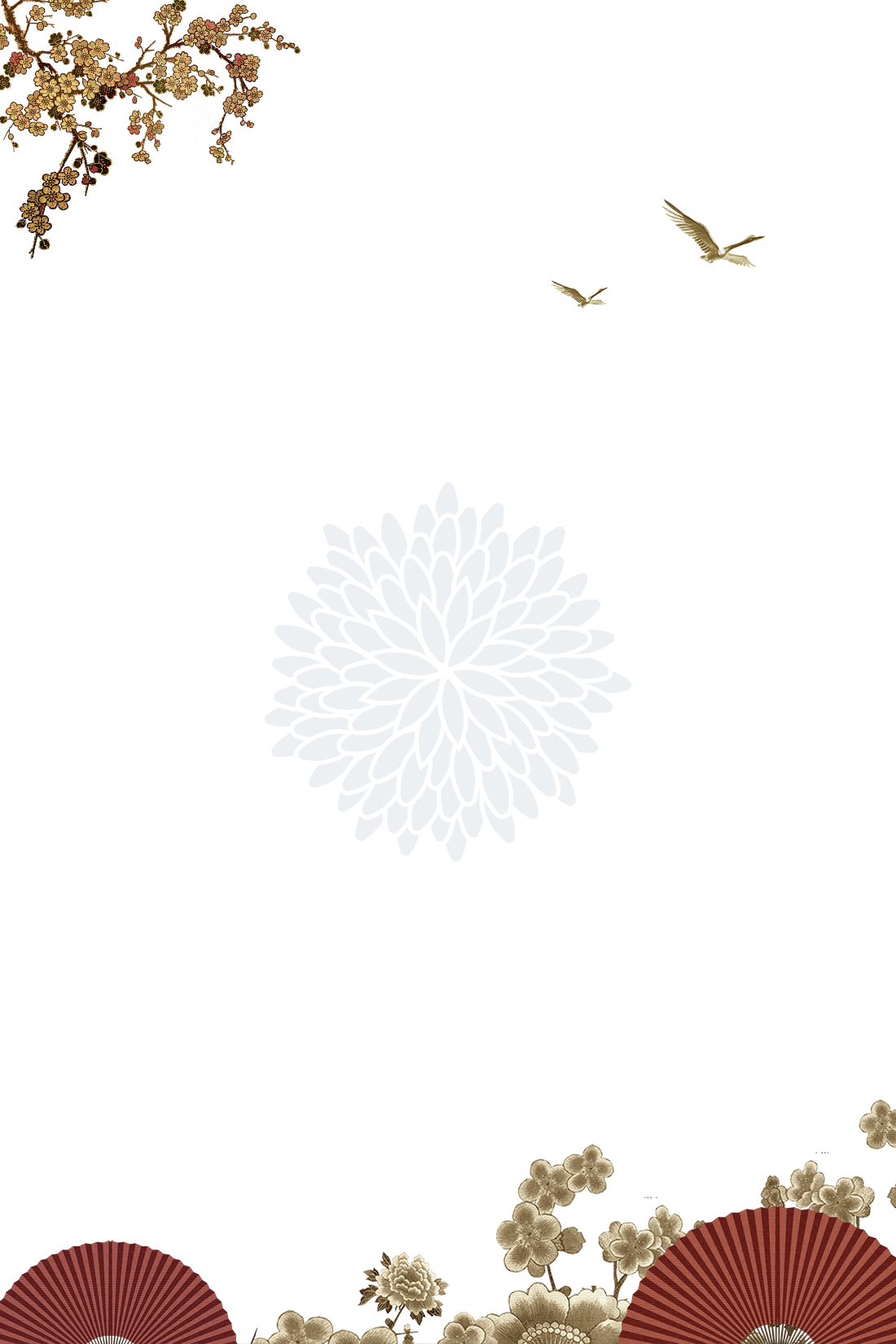 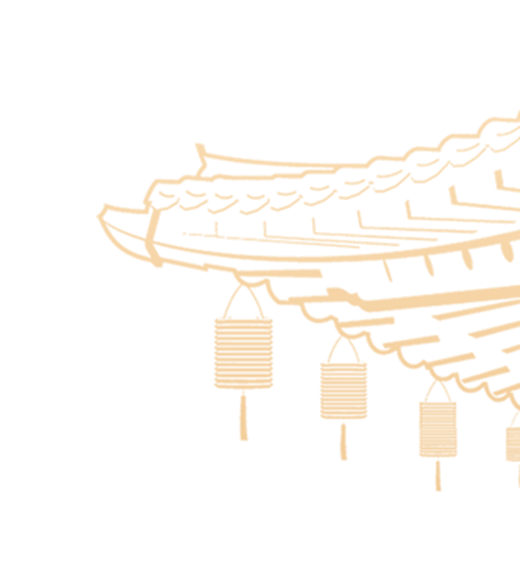 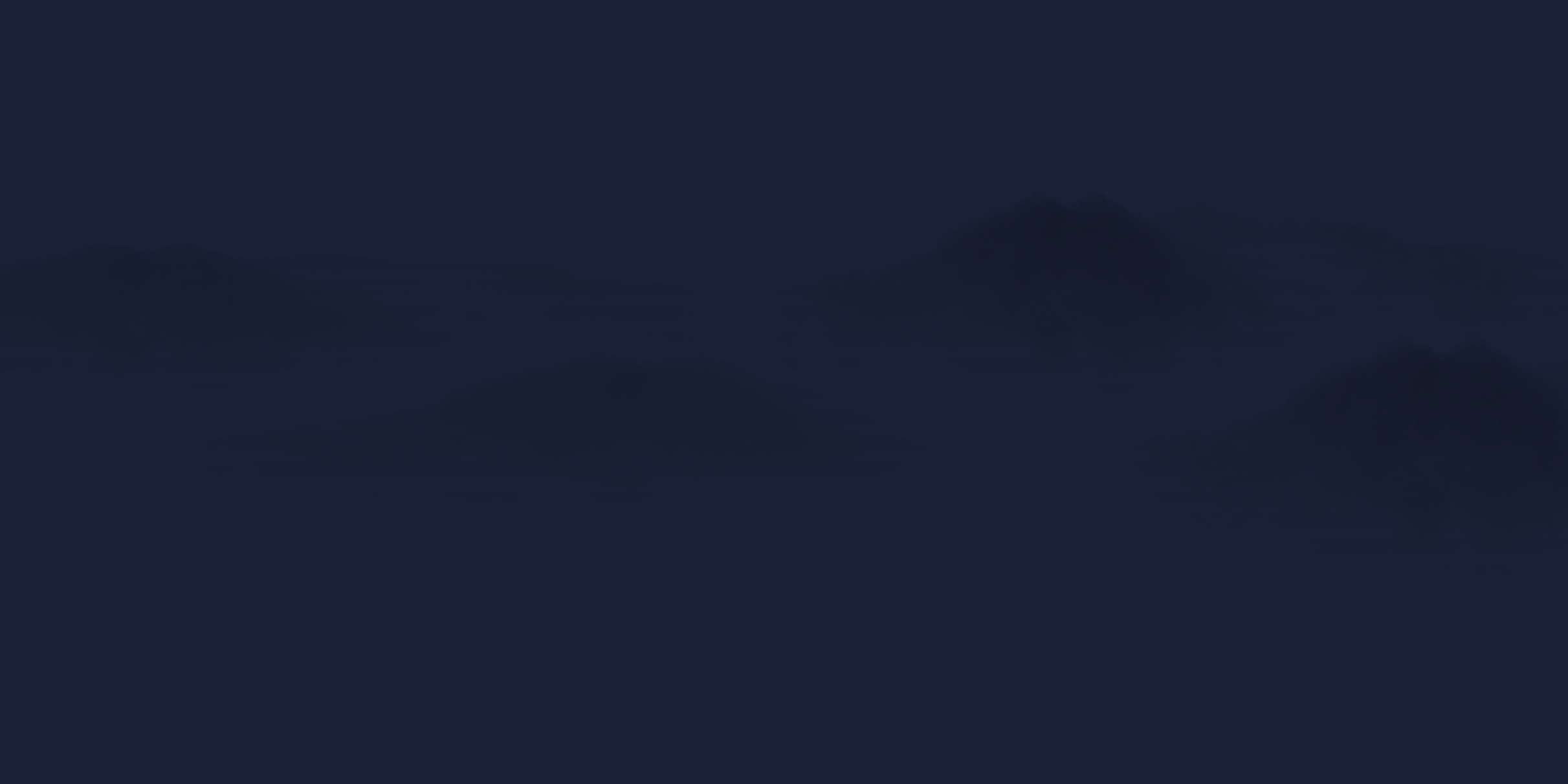 您的内容打在这里，或通过复制文本后在此选择粘贴，并选择只保留文字
您的内容打在这里，或通过复制文本后在此选择粘贴，并选择只保留文字
您的内容打在这里，或通过复制文本后在此选择粘贴，并选择只保留文字
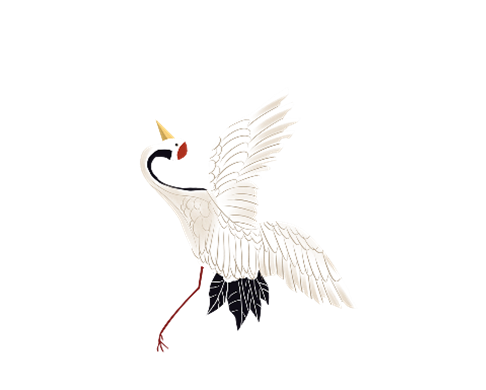 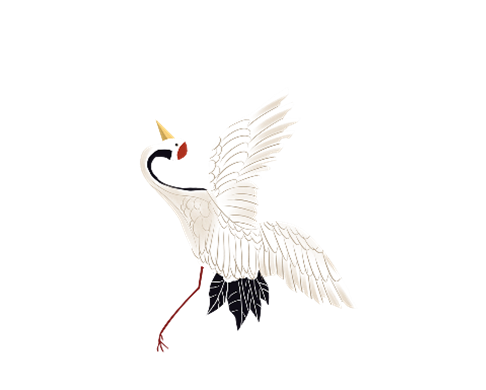 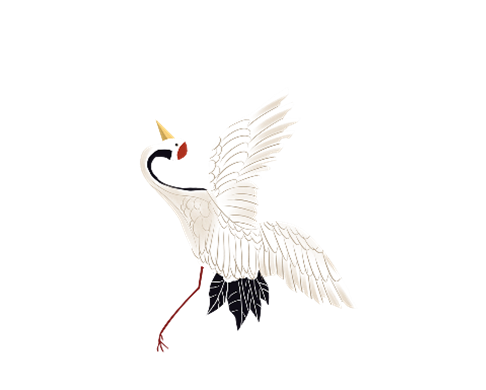 输入标题
输入标题
输入标题
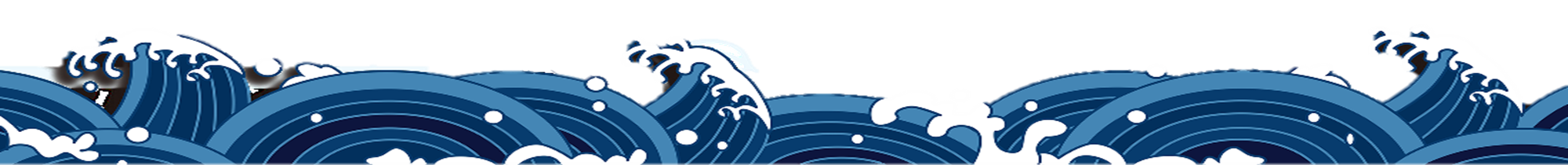 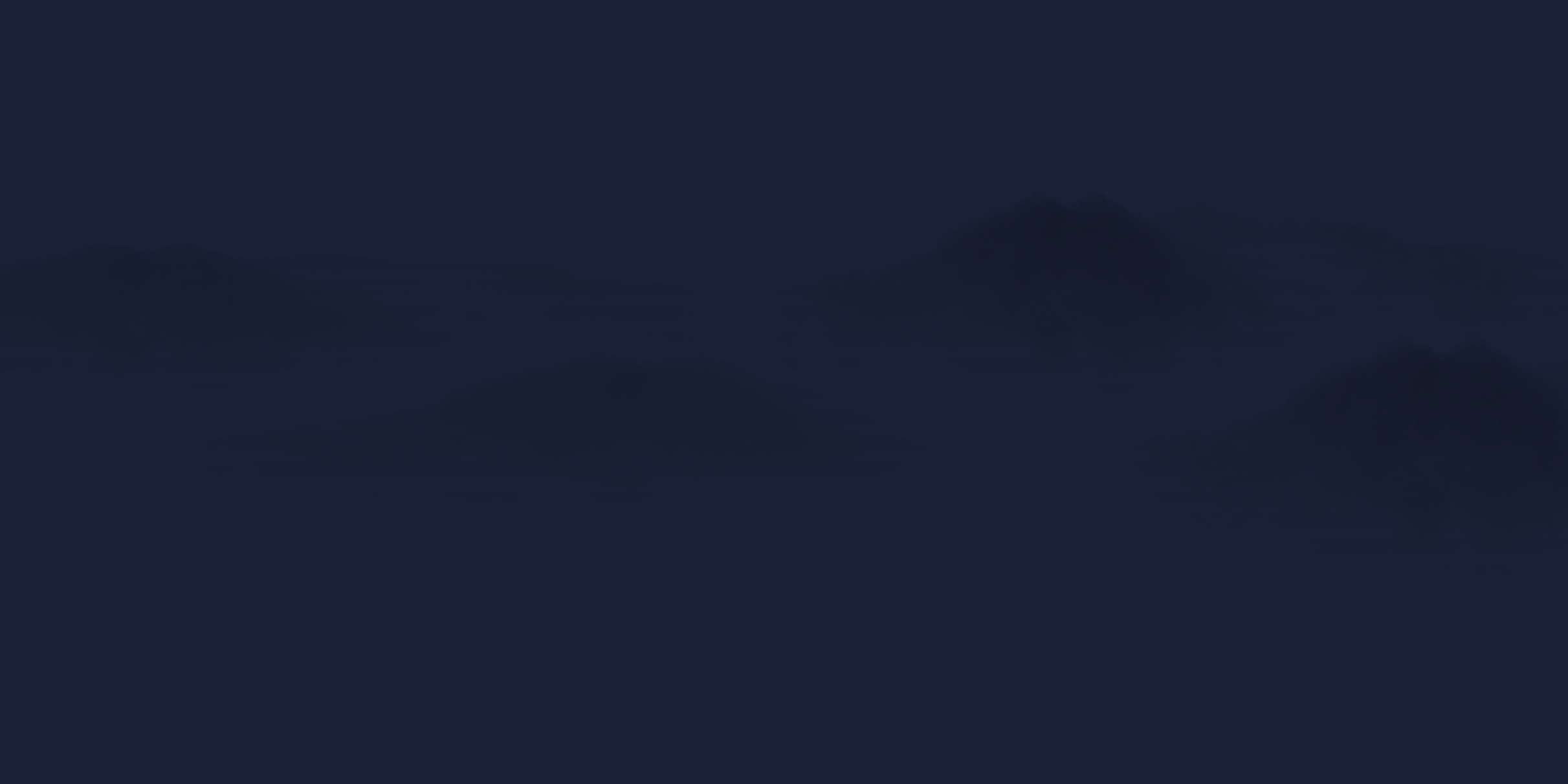 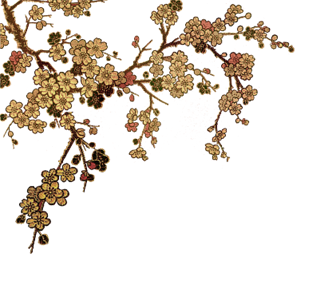 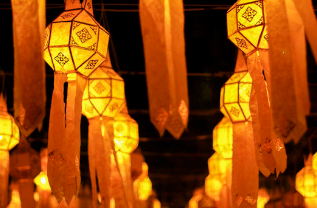 输入标题
输入标题
您的内容打在这里，或通过复制文本后在此选择粘贴，并选择只保留文字。
您的内容打在这里，或通过复制文本后在此选择粘贴，并选择只保留文字。
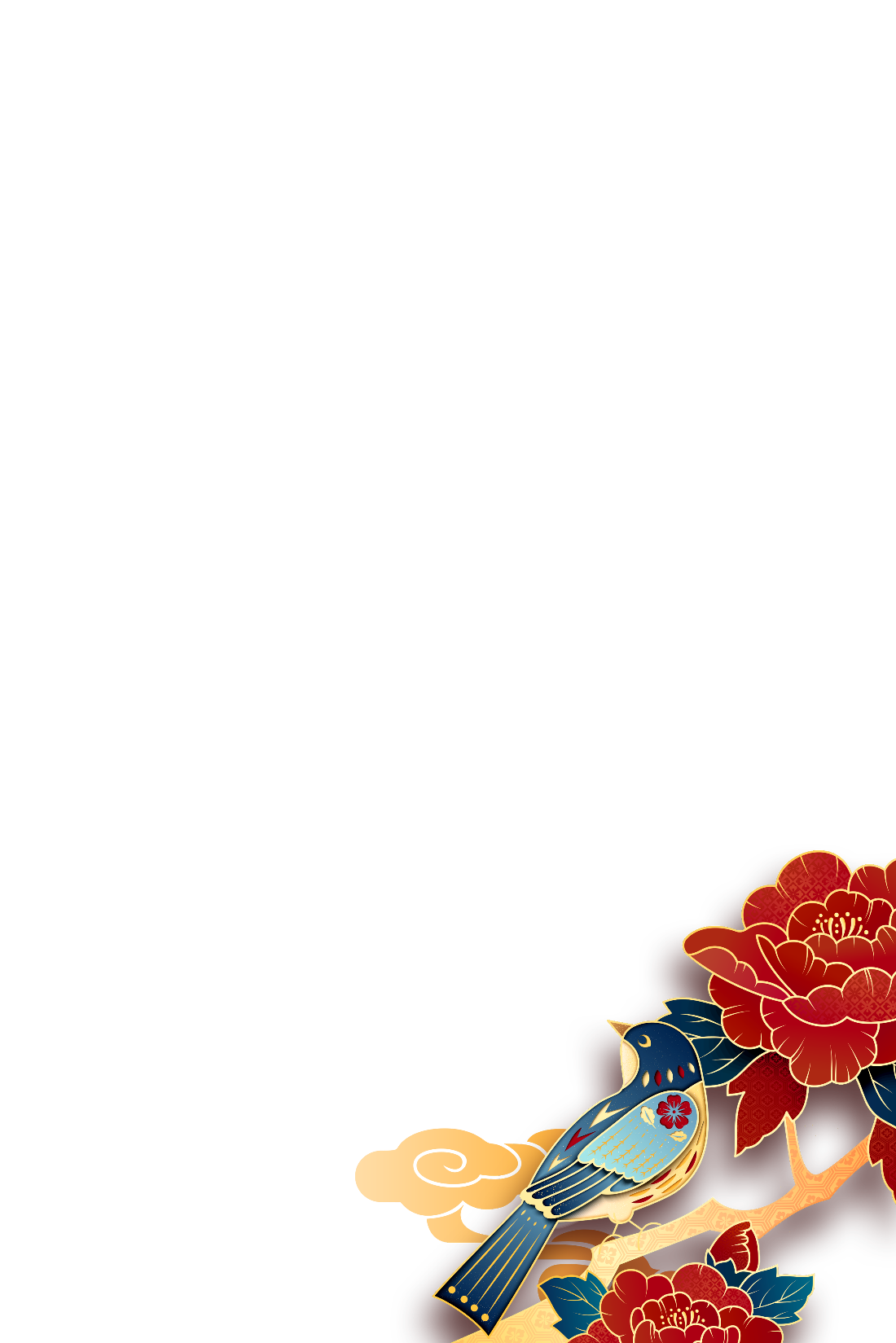 输入标题
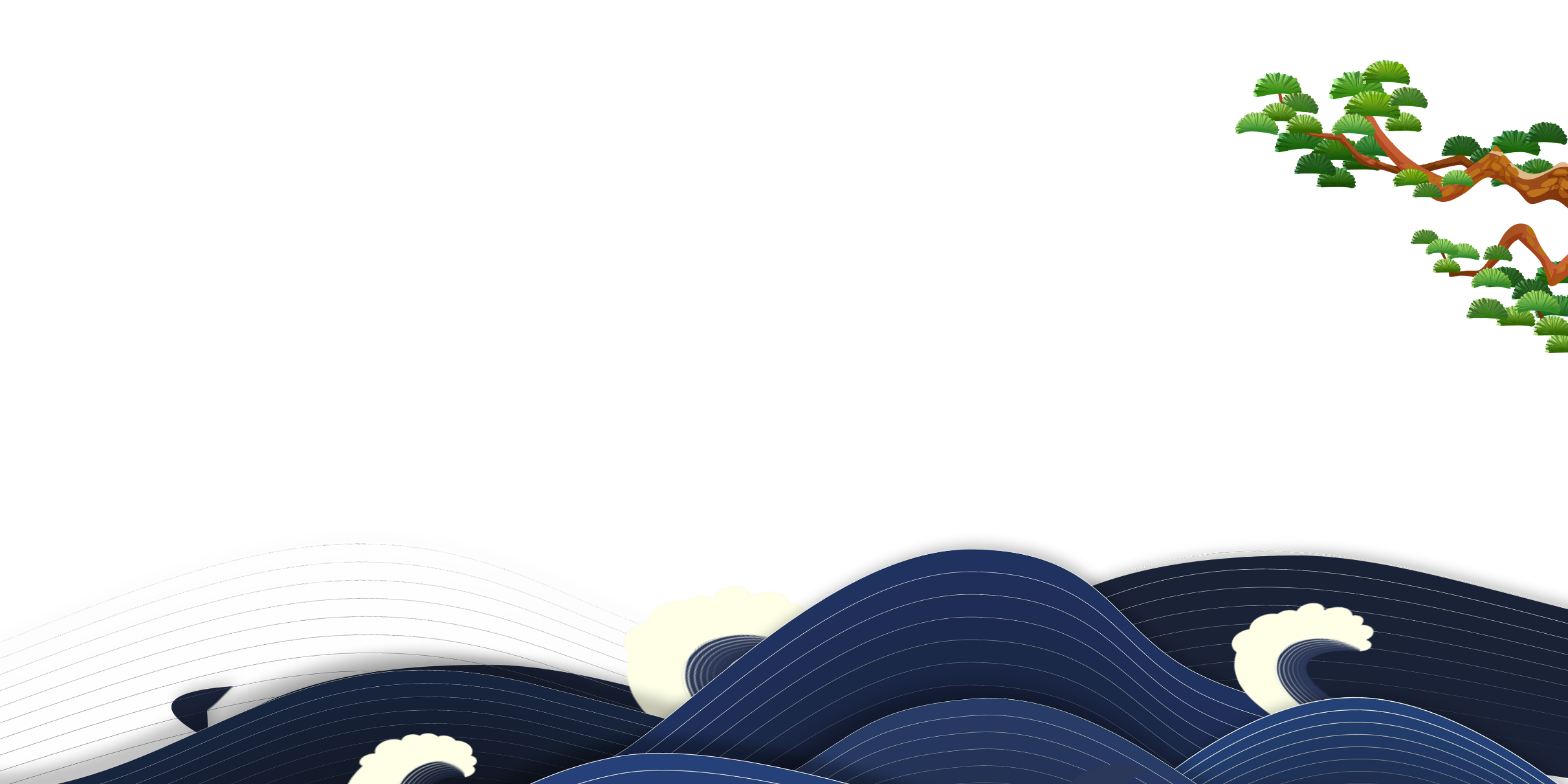 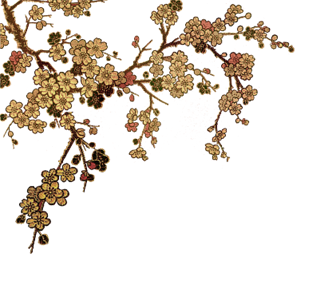 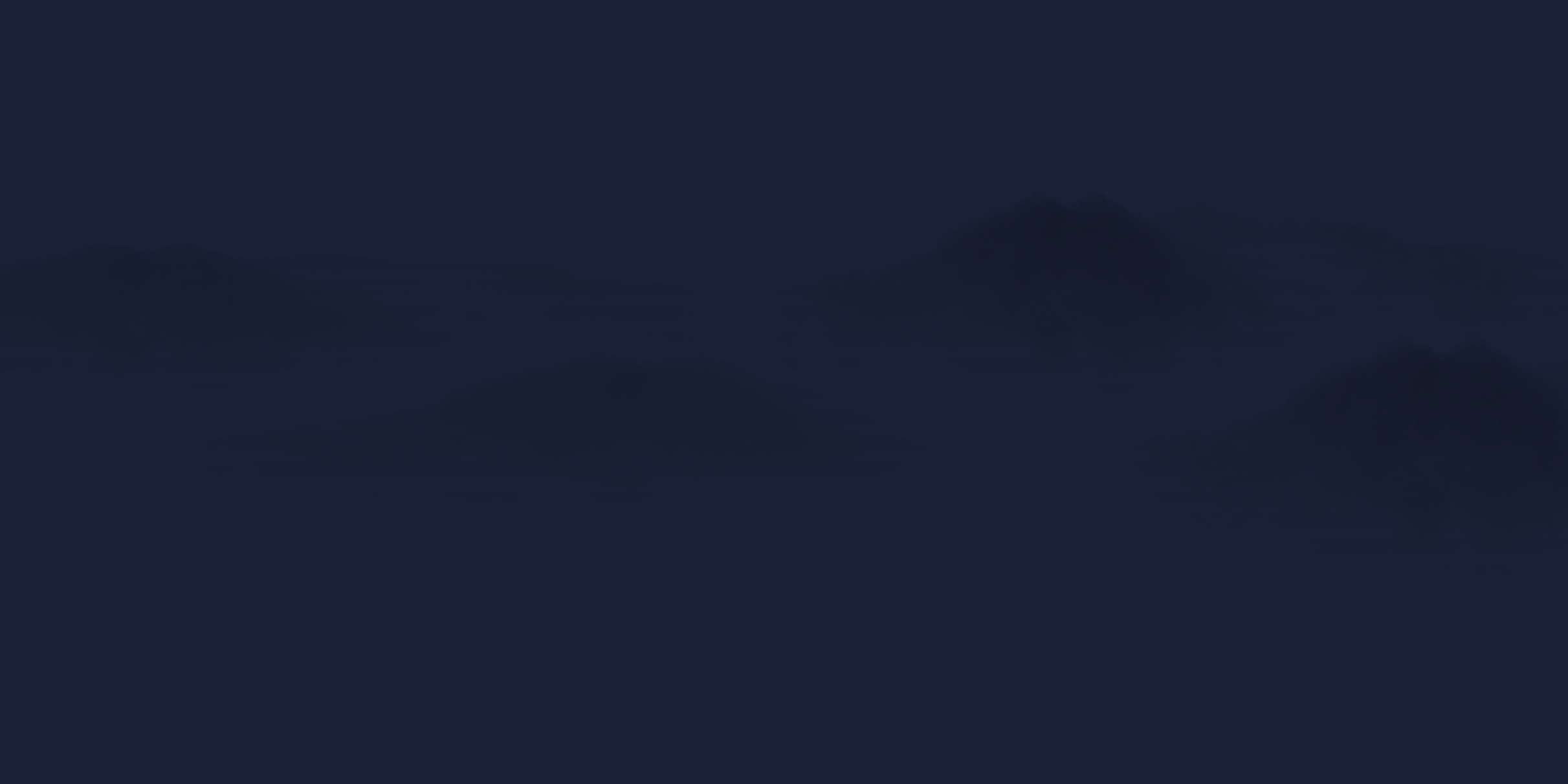 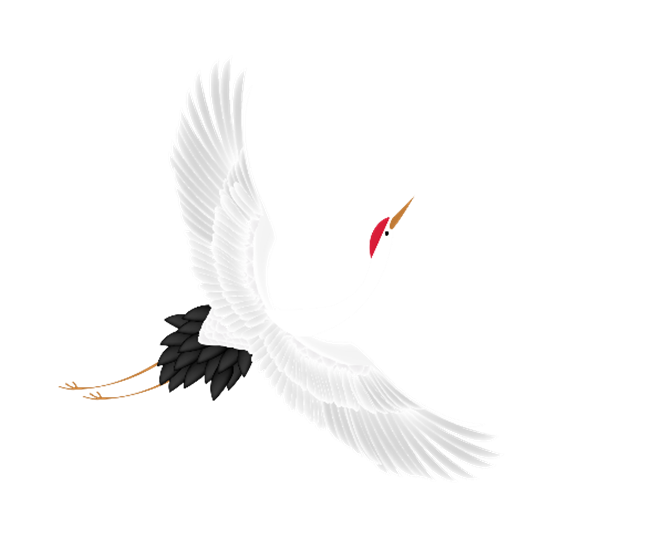 01
03
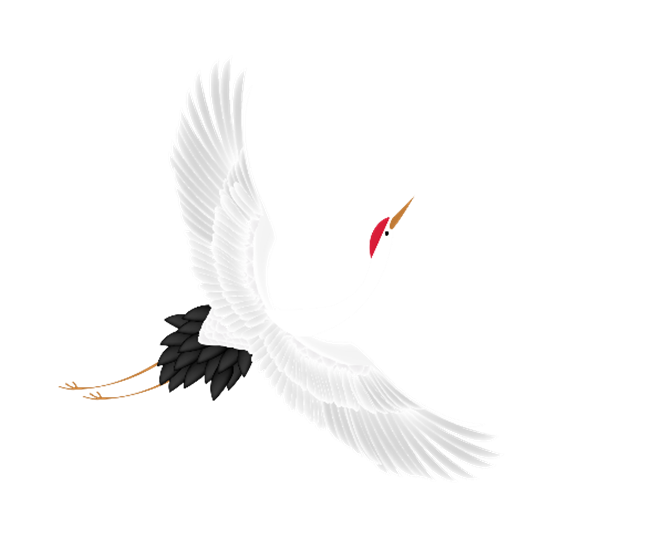 输入标题
输入标题
输入标题
输入标题
02
04
您的内容打在这里，或通过复制文本后在此选择粘贴，并选择只保留文字。
您的内容打在这里，或通过复制文本后在此选择粘贴，并选择只保留文字。
您的内容打在这里，或通过复制文本后在此选择粘贴，并选择只保留文字。
您的内容打在这里，或通过复制文本后在此选择粘贴，并选择只保留文字。
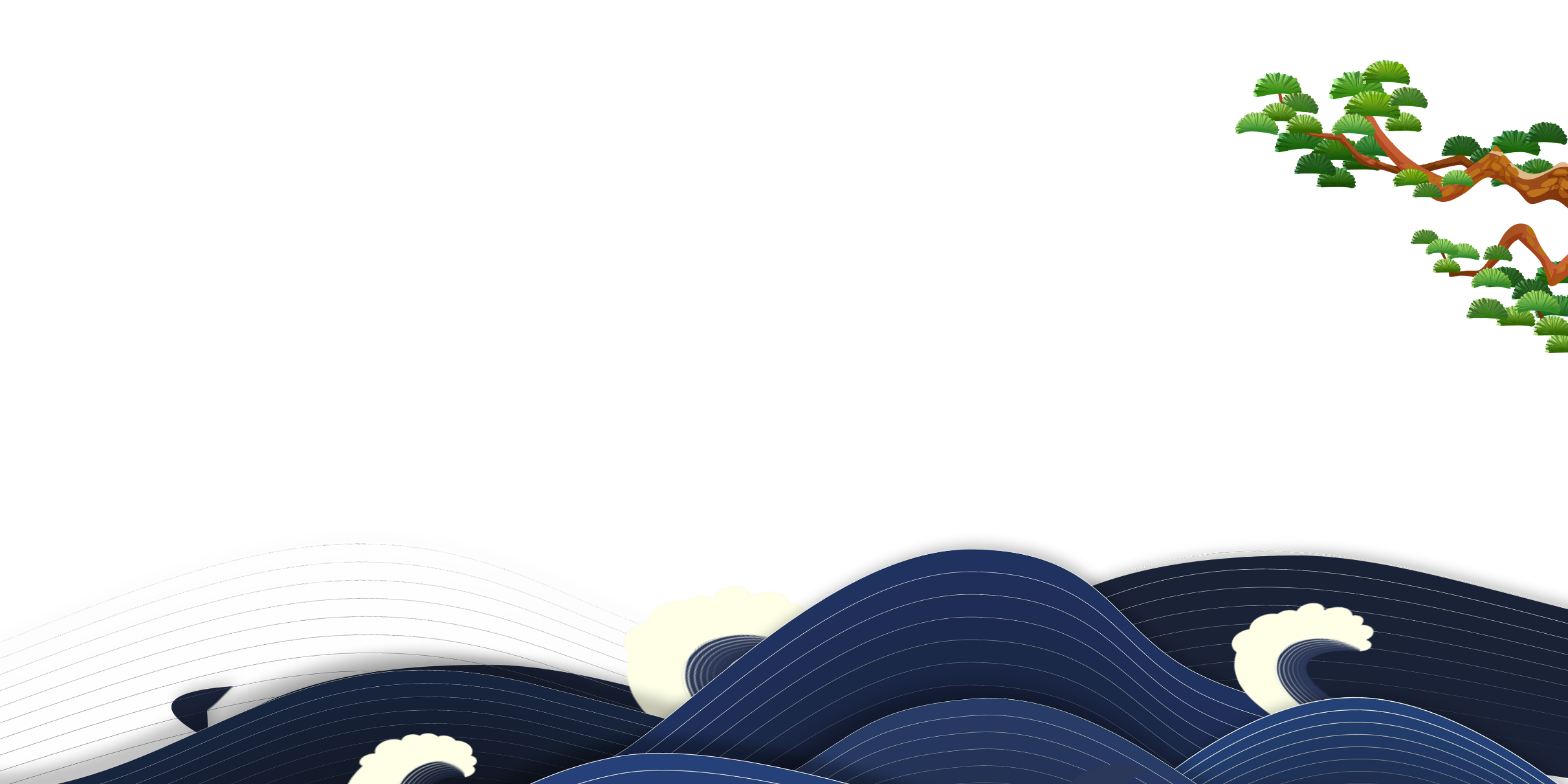 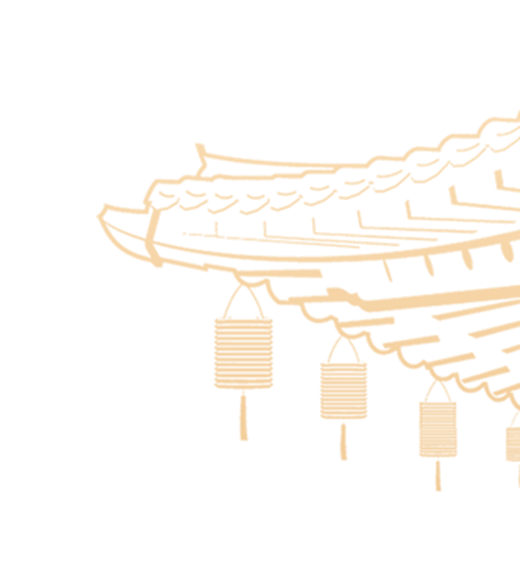 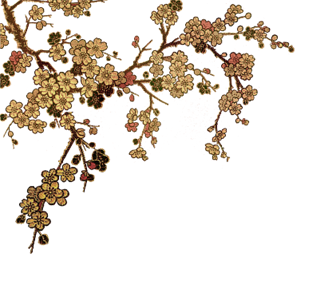 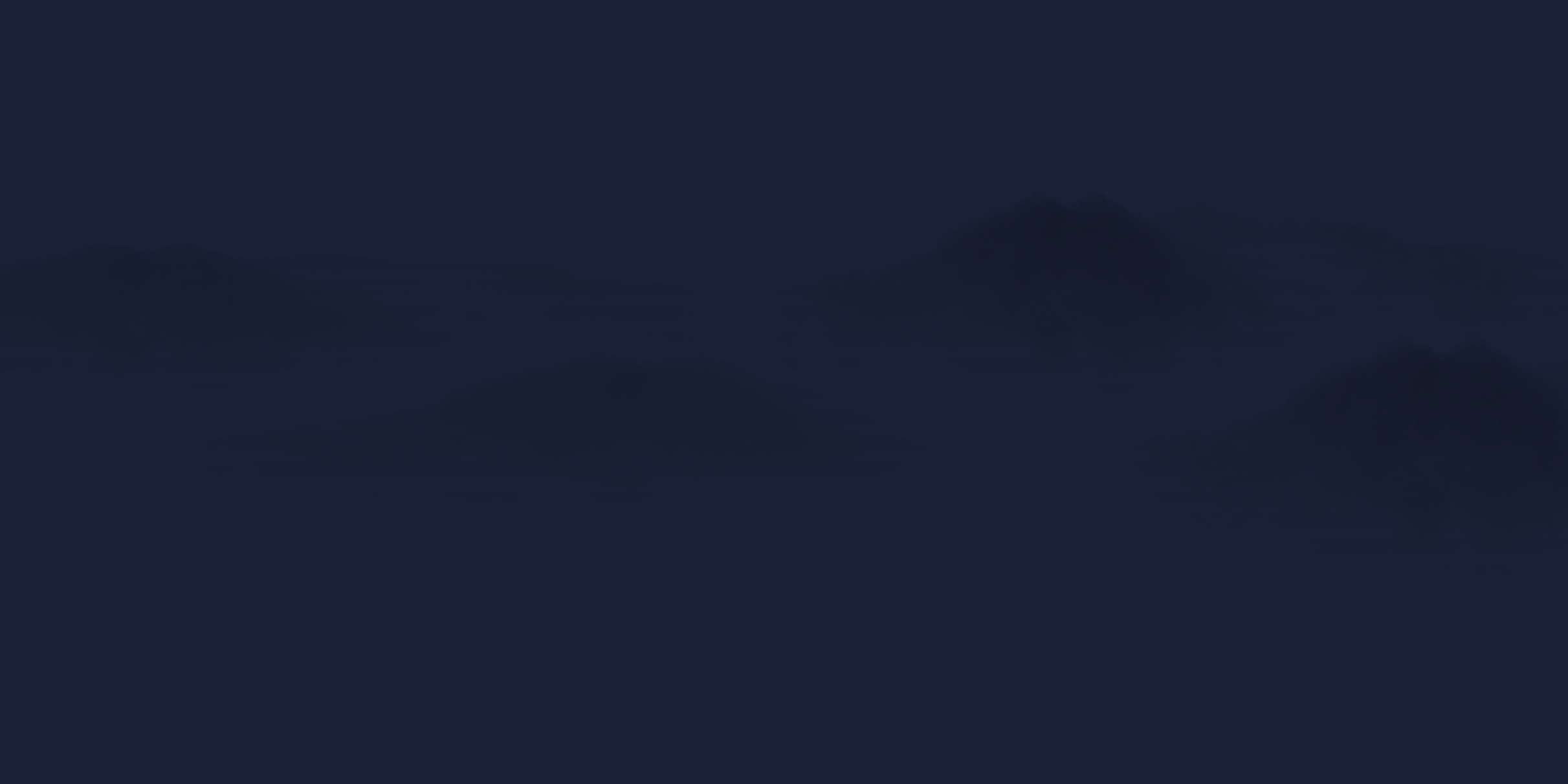 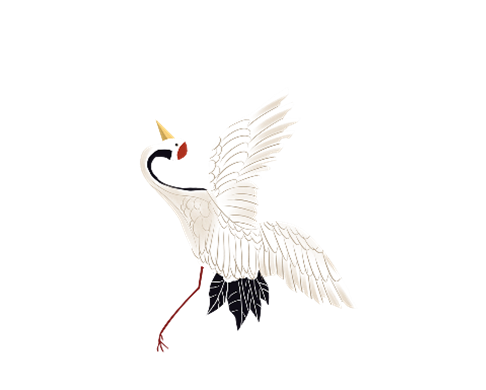 感
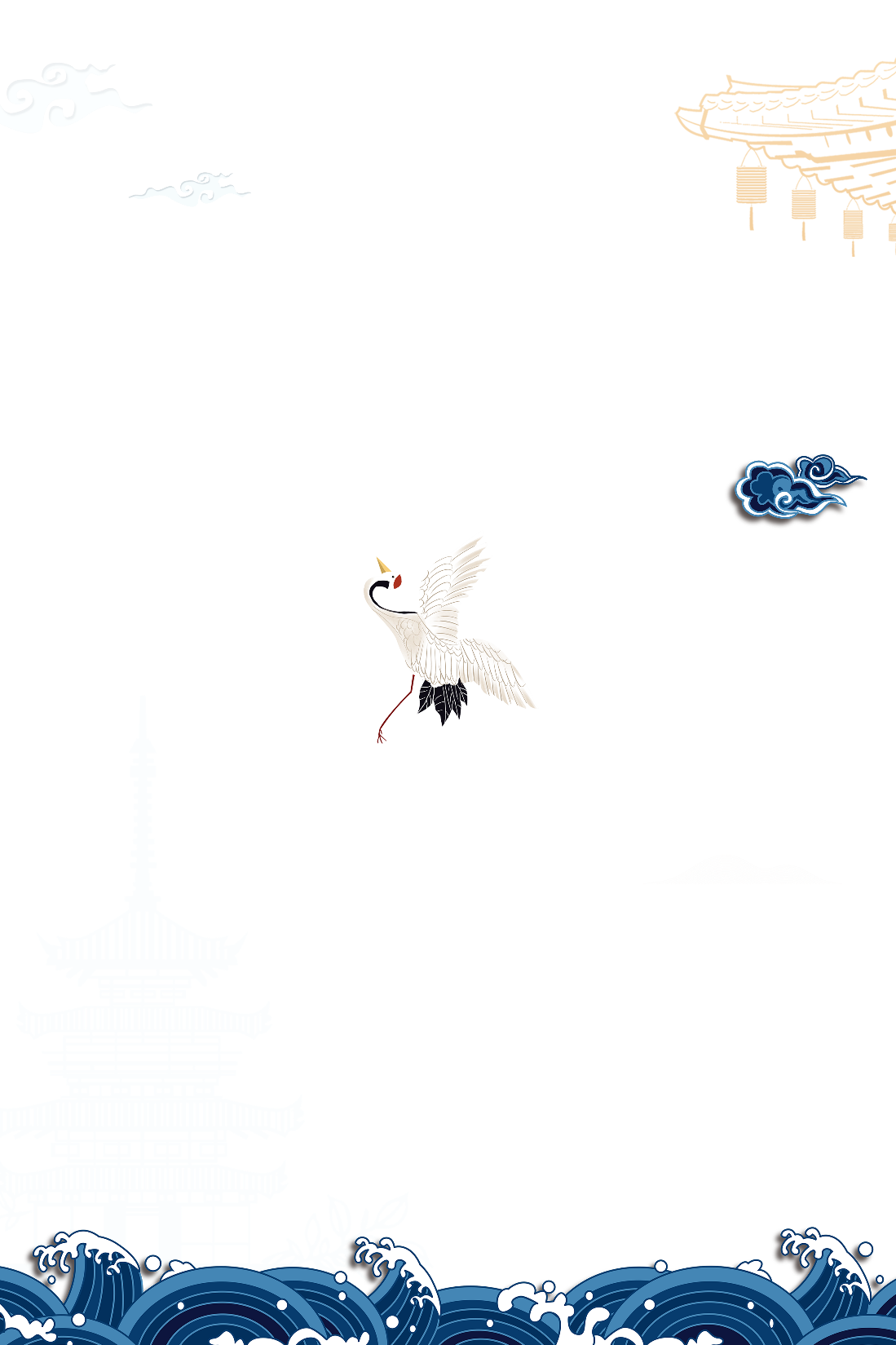 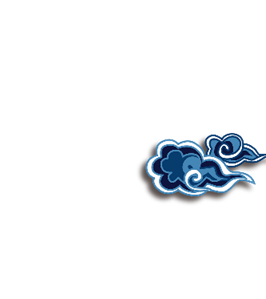 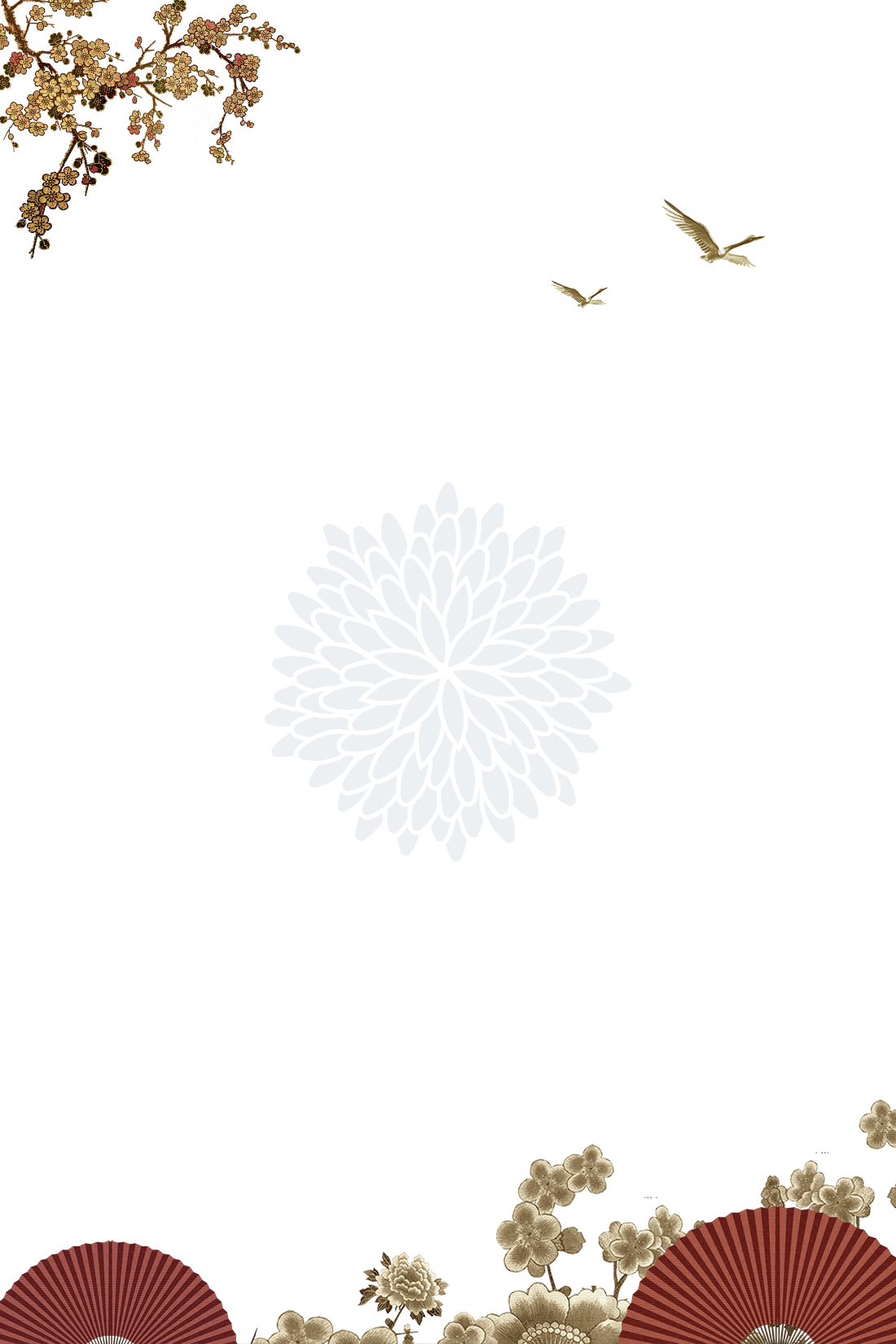 谢
XXXX
202X
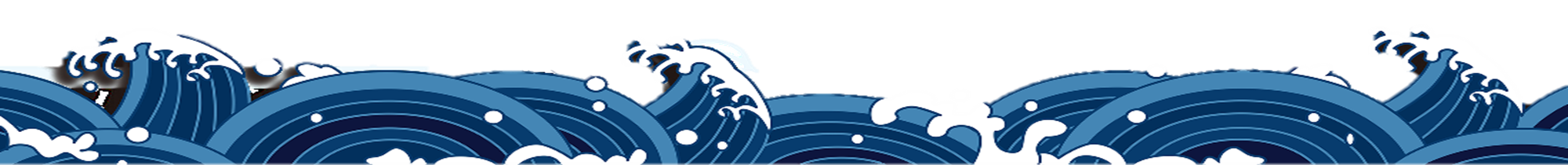